МБДОУ «Детский сад с. Степановка»


Проект для детей 
4-5 лет 
на тему: «День космонавтики»

Подготовила: 
воспитатель высшей кв. категории
                     Сазонова О.Д.
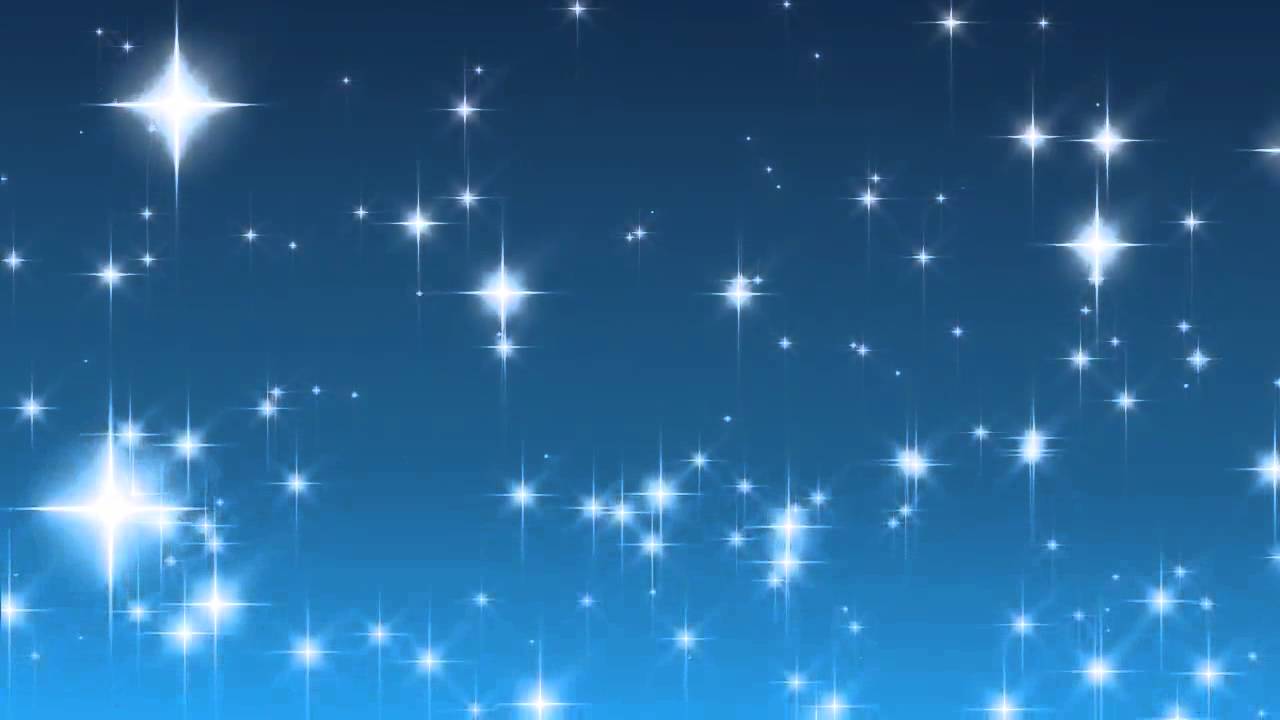 Цель: Познакомить детей с российским праздником - День космонавтики, с космосом, с первым    космонавтом 
Ю. А. Гагариным.
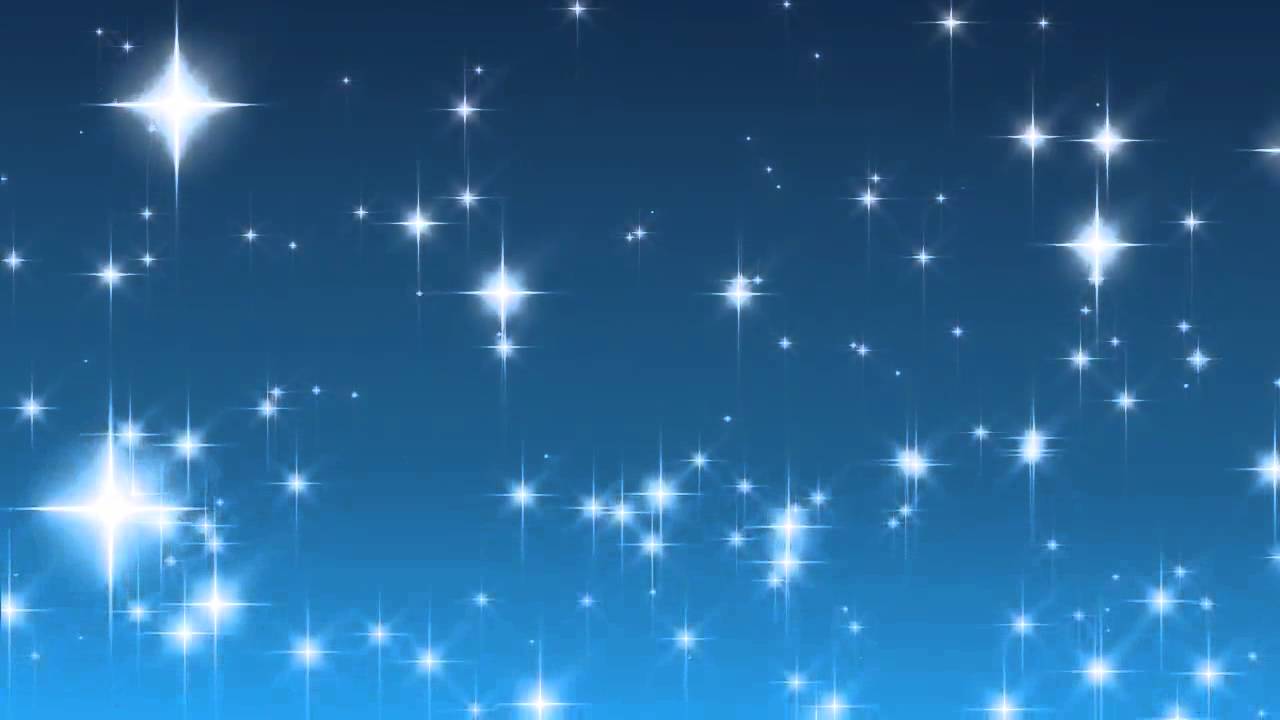 Задачи:1. Дать знания детям о российском празднике - День космонавтики, о космосе, о первом космонавте Ю.А.Гагарине.
 Вызвать интерес к рассматриванию иллюстраций о космосе. Обучать активности, коллективизму.2. Активировать слуховые и зрительные анализаторы, развивать у детей речь, воображение и мышление.
 Развивать умения взаимодействовать друг с другом, побуждать детей к совместной деятельности .3. Воспитывать любознательность. Развивать чувство гордости к своей стране, умение слушать взрослых .4. Активизировать словарь: планета ,космос, созвездие, ракета, скафандр, луна, вселенная, космонавт
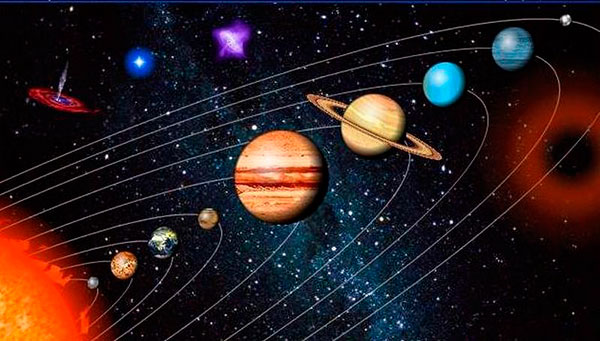 ВВ необъятных просторах космоса 
вращается наша Земля.
Она – одна из планет Солнечной системы. 
Солнечная система – это объединение планет и их спутников – вращающихся вокруг звезды –
                                        Солнца.
Наша планета находится в постоянном движении: она вращается вокруг своей оси и вокруг Солнца.
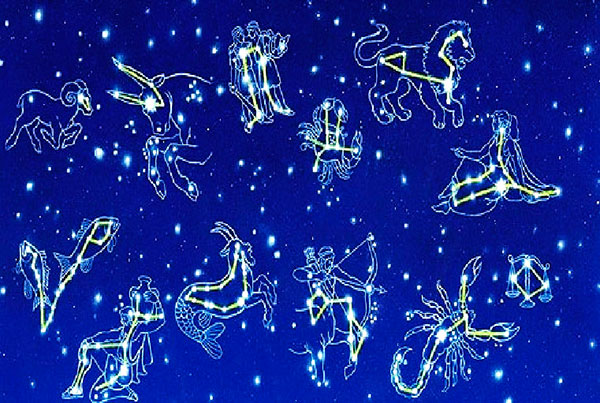 Созвездие – это узор из звезд , создающих какую-либо фигуру
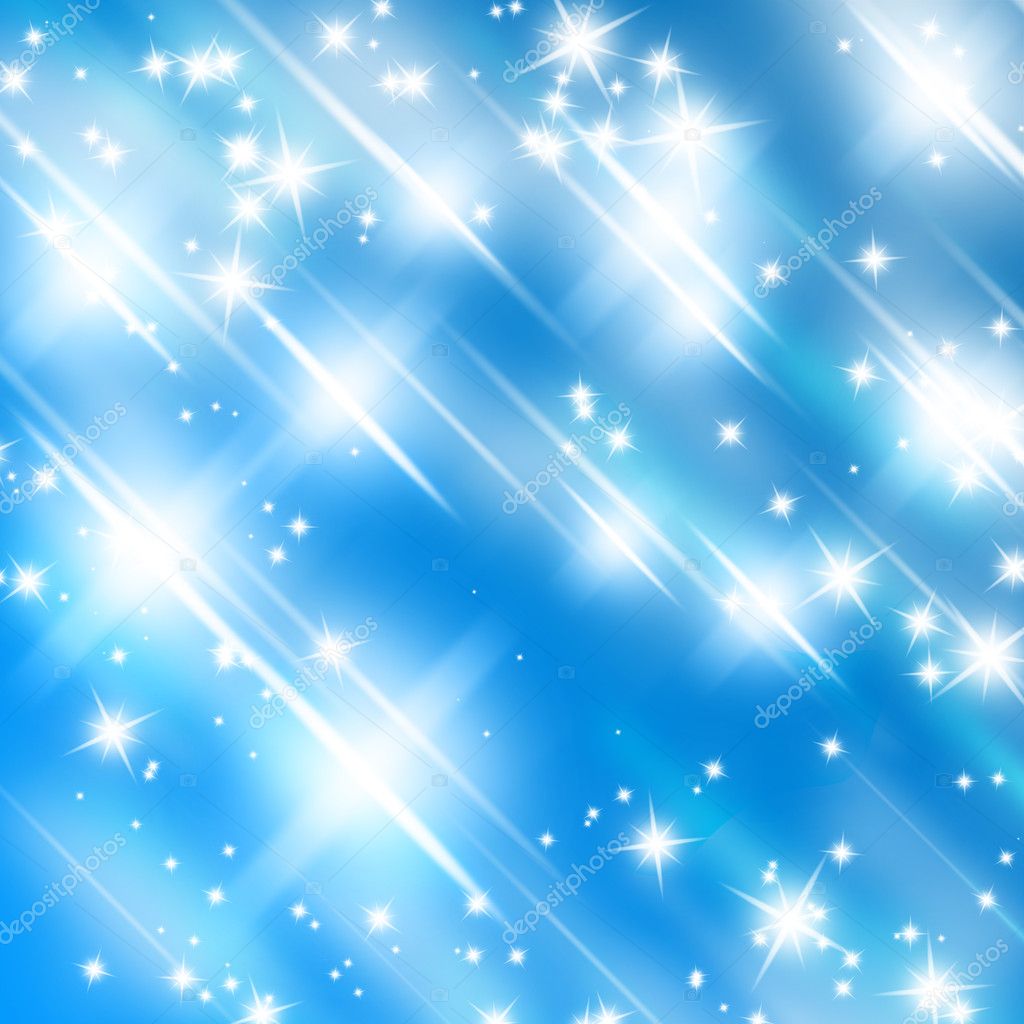 Первым человеком, покорившим космос, был советский космонавт Юрий Алексеевич Гагарин.
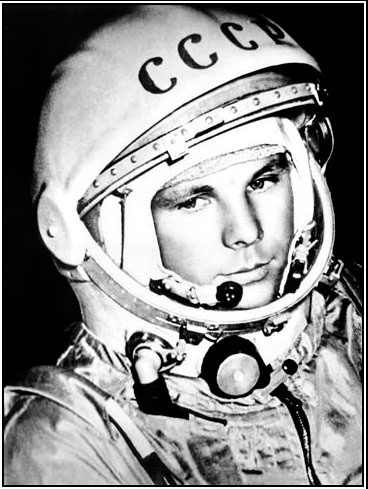 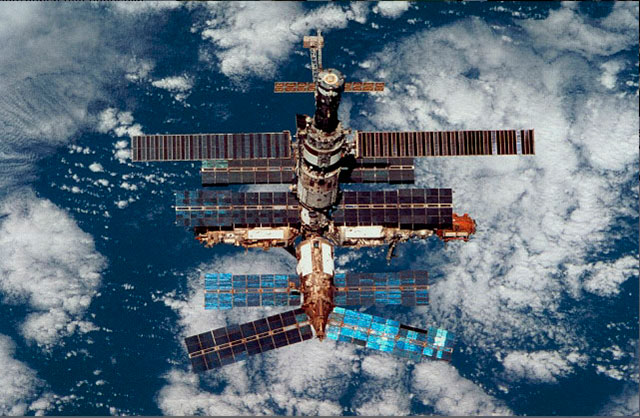 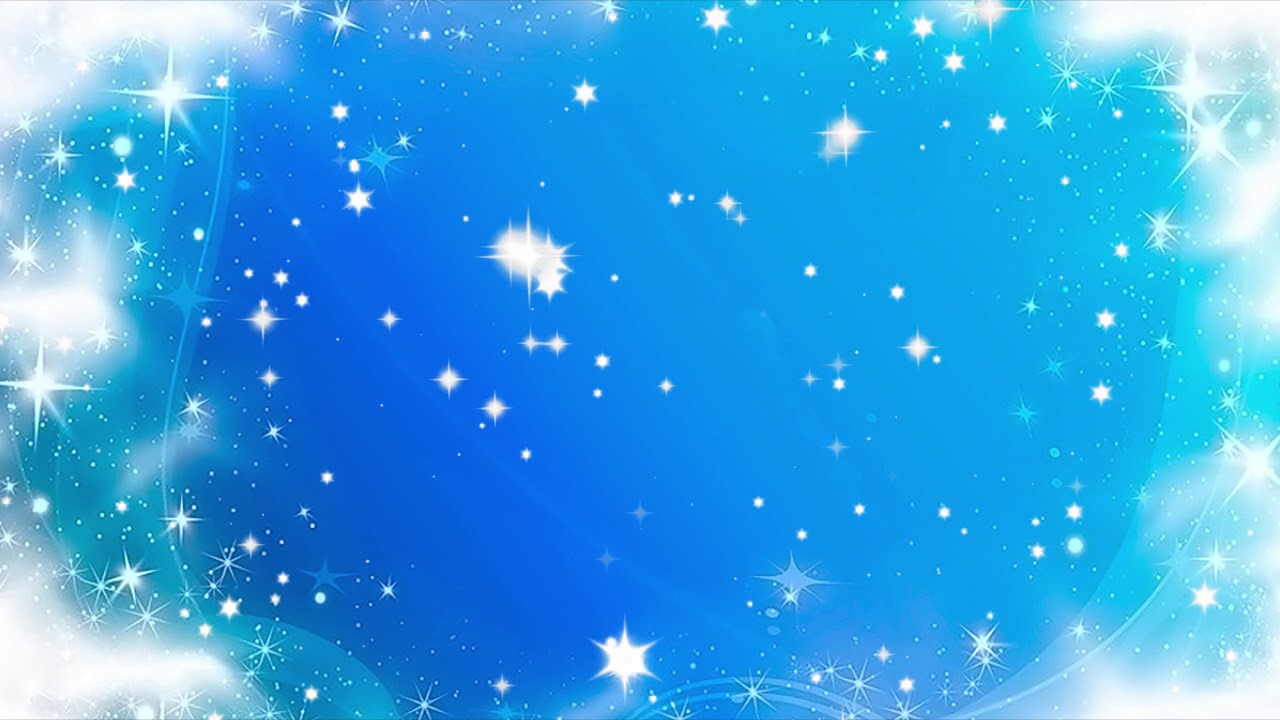 Интерес к космосу пробуждается у детей через творчество
Лепка на тему: «Космос - это здорово!»
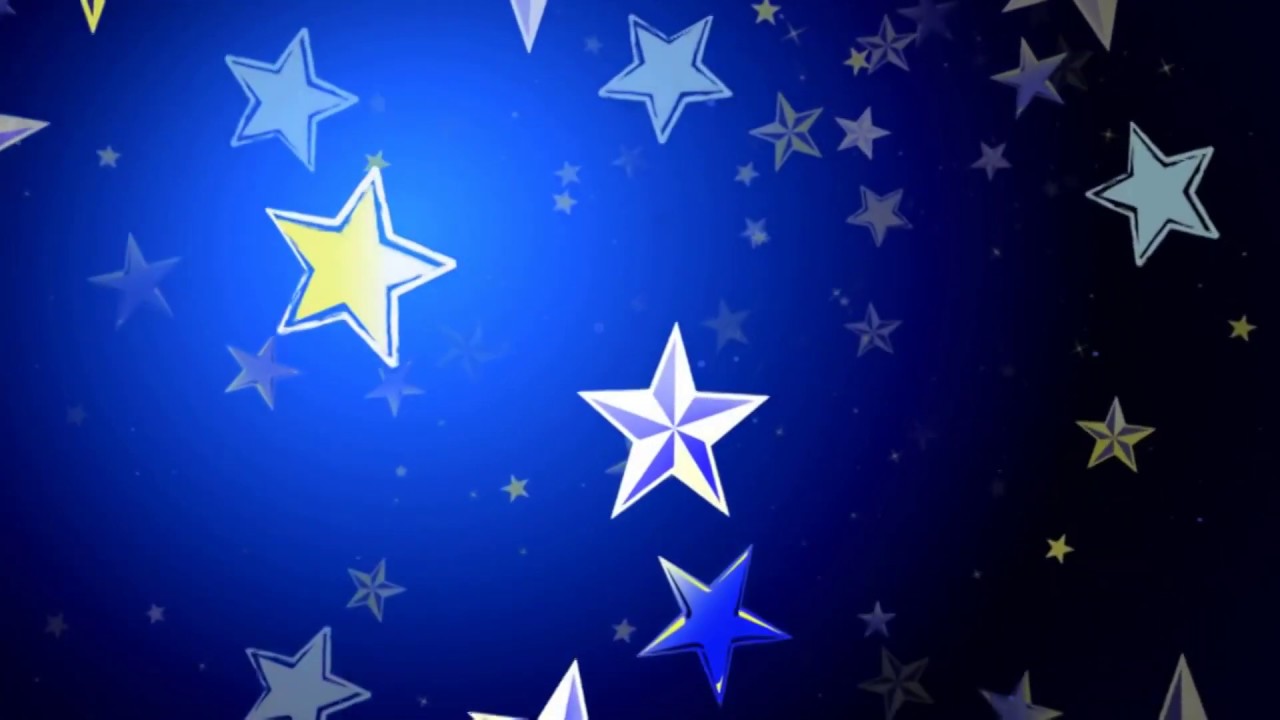 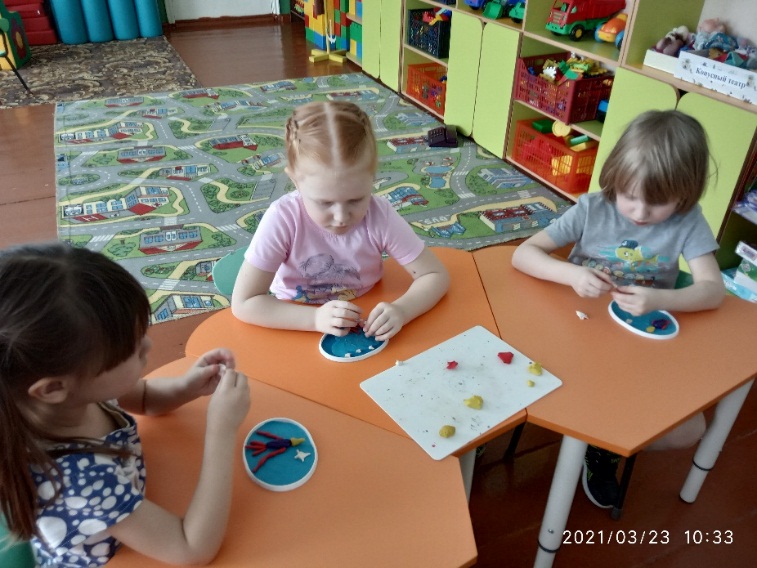 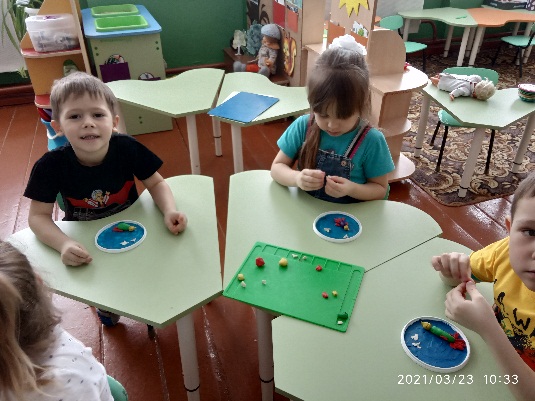 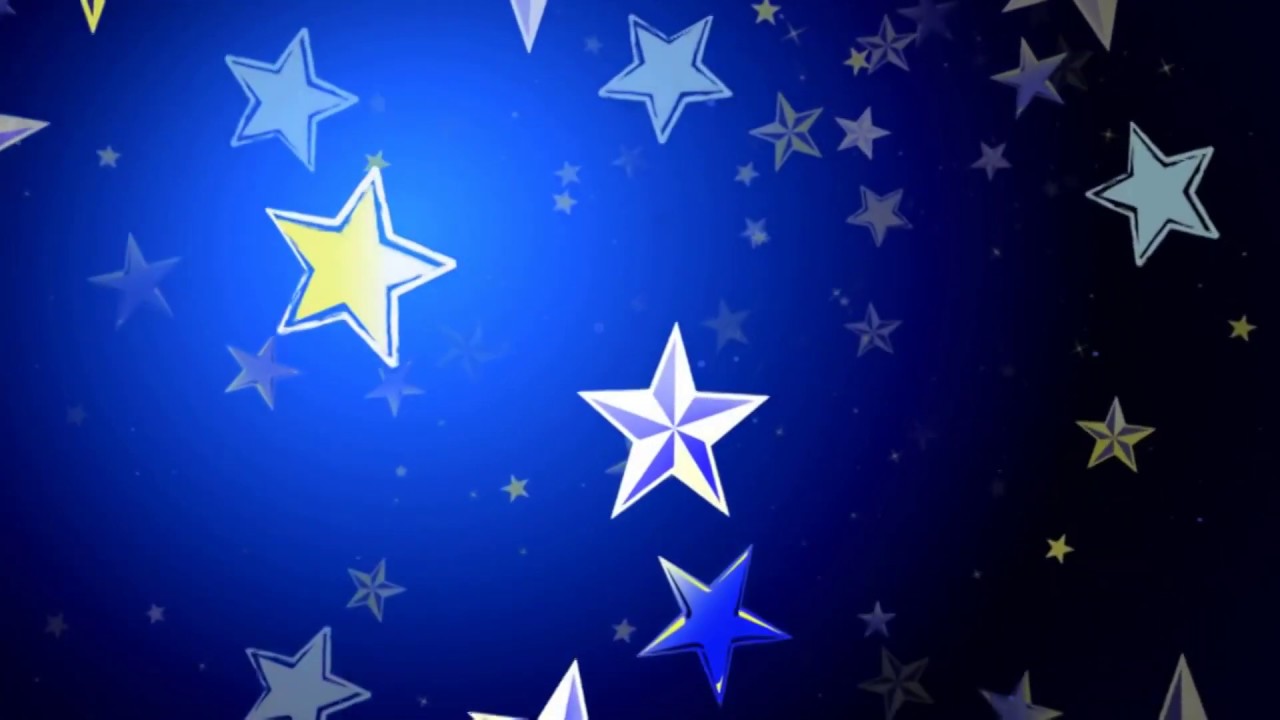 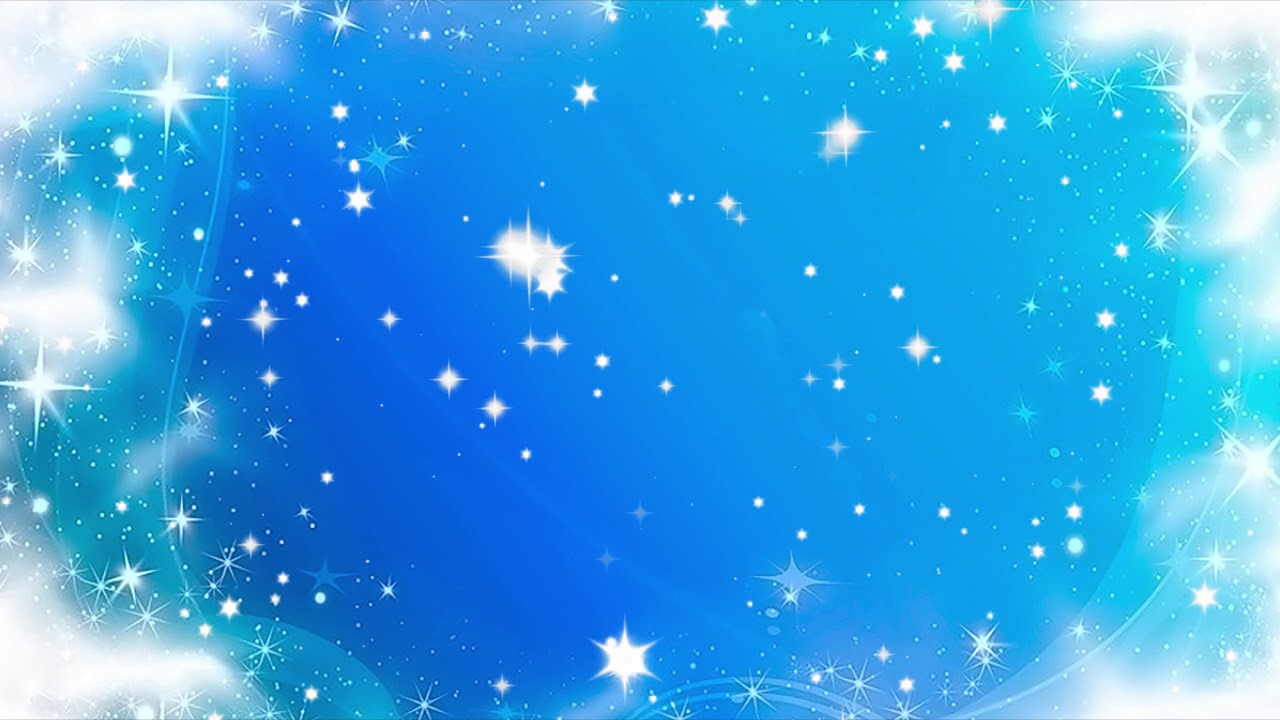 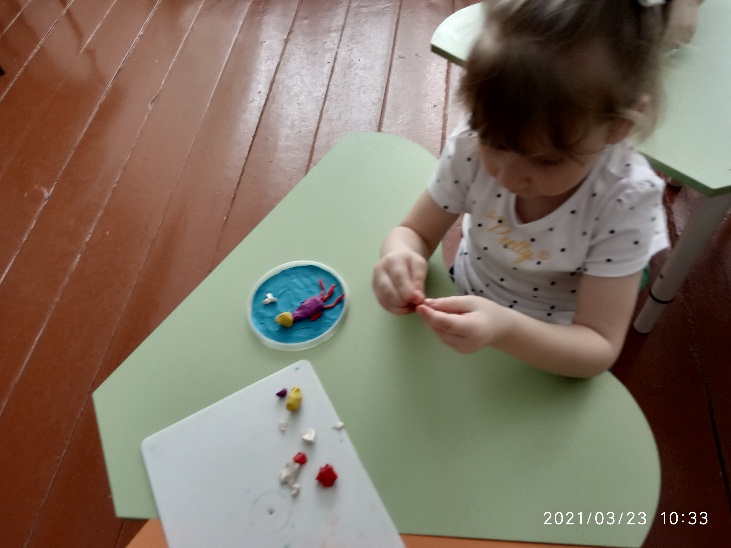 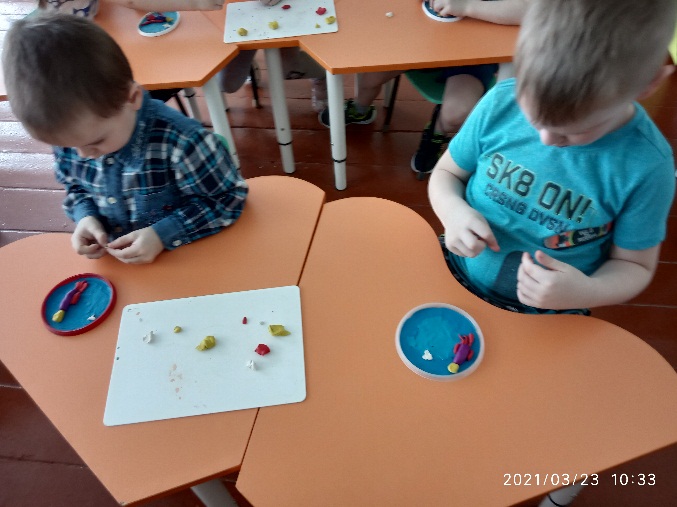 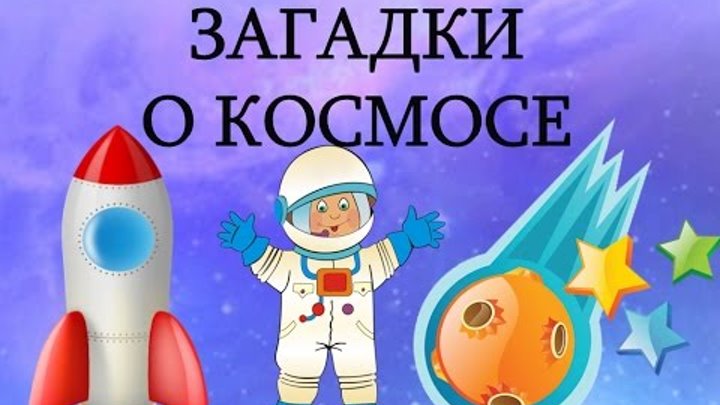 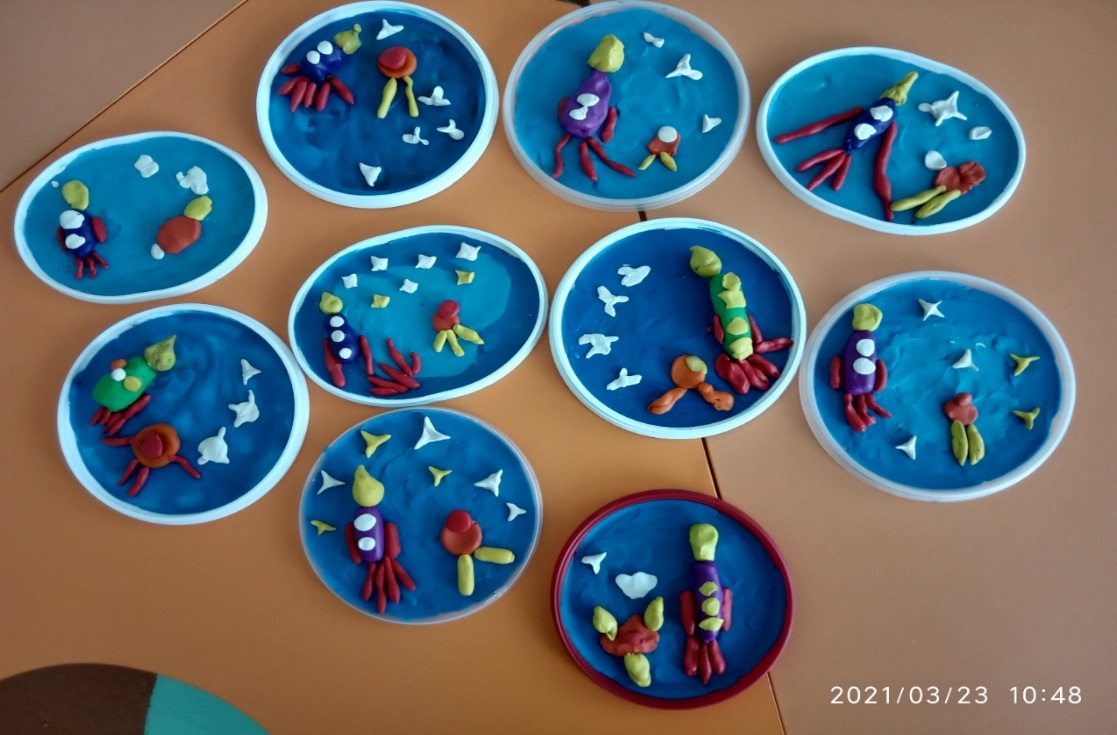 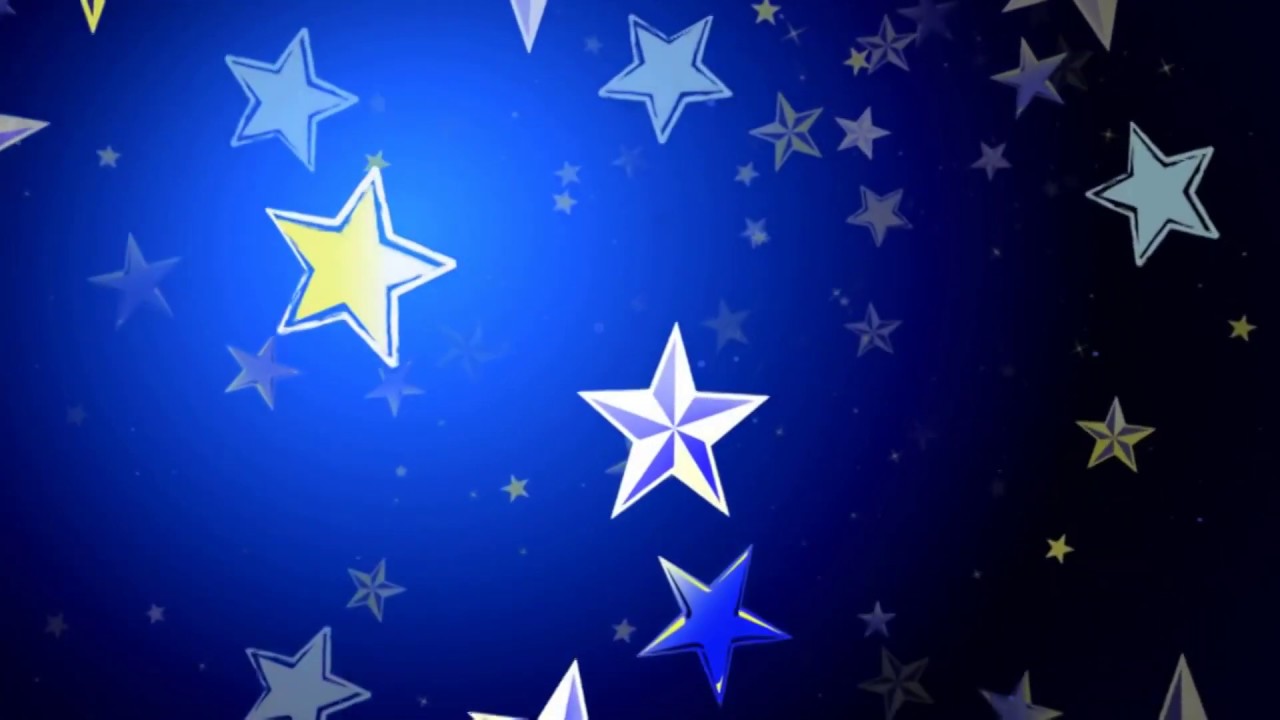 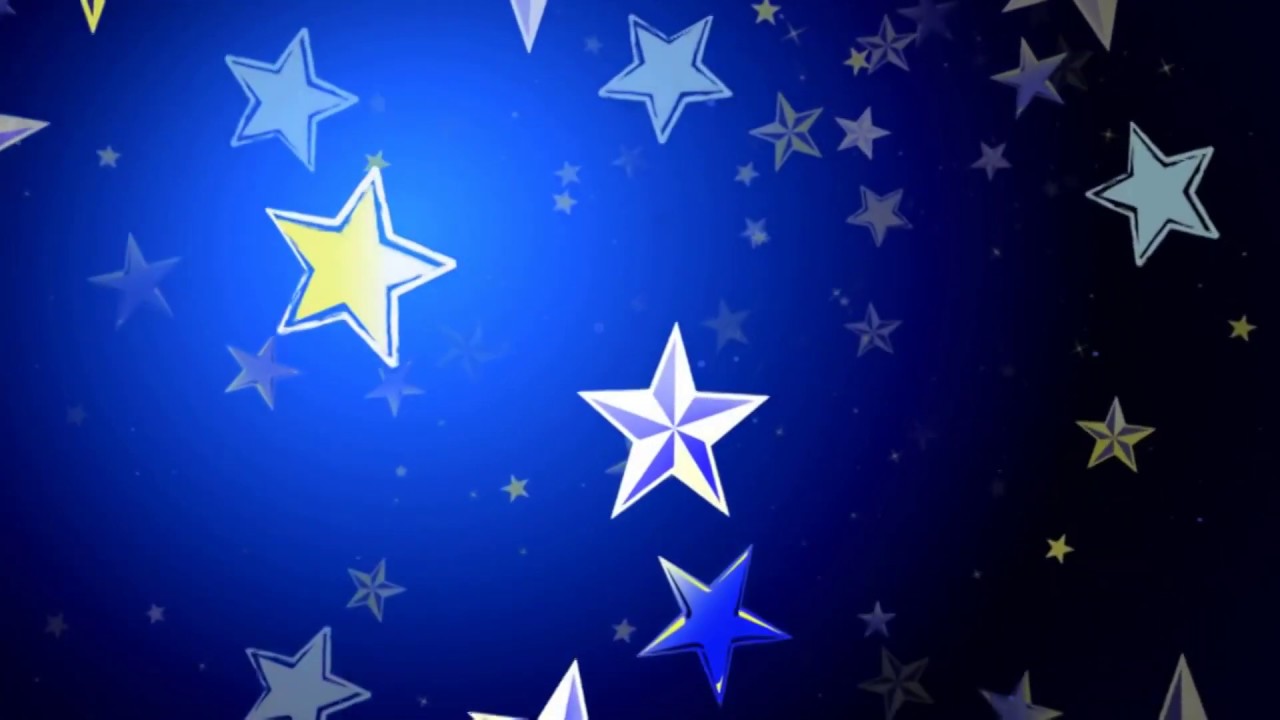 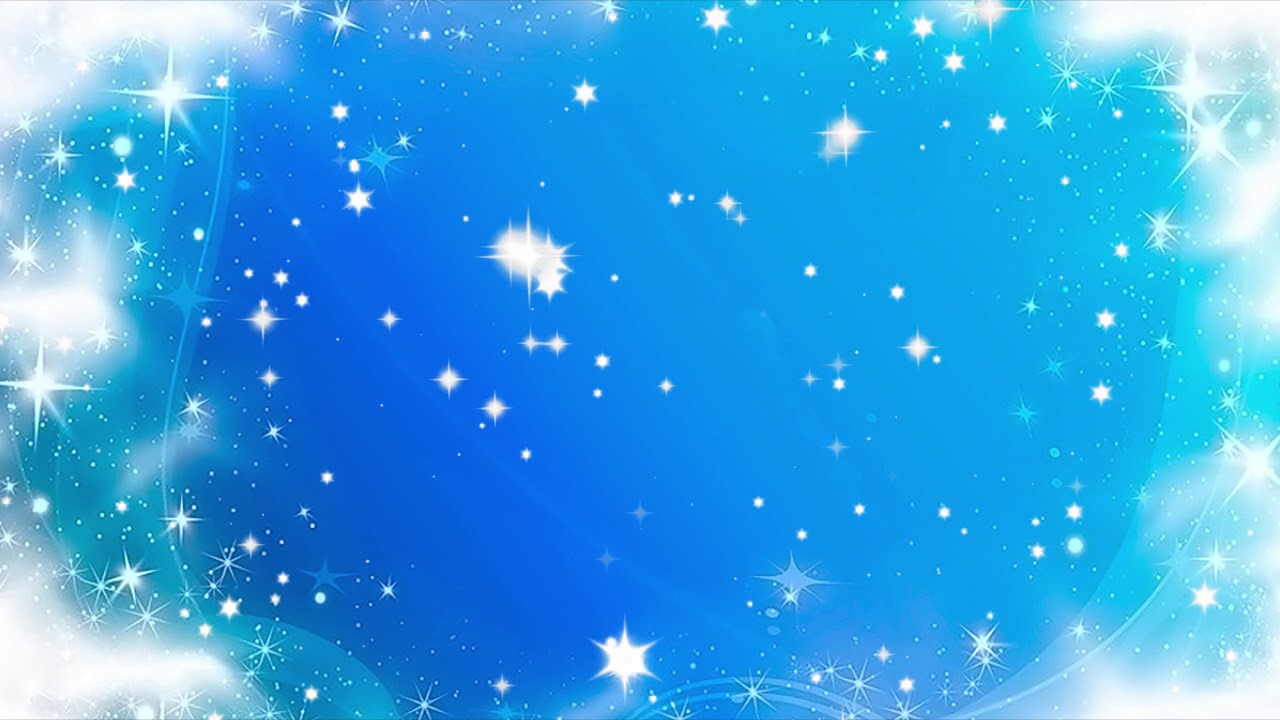 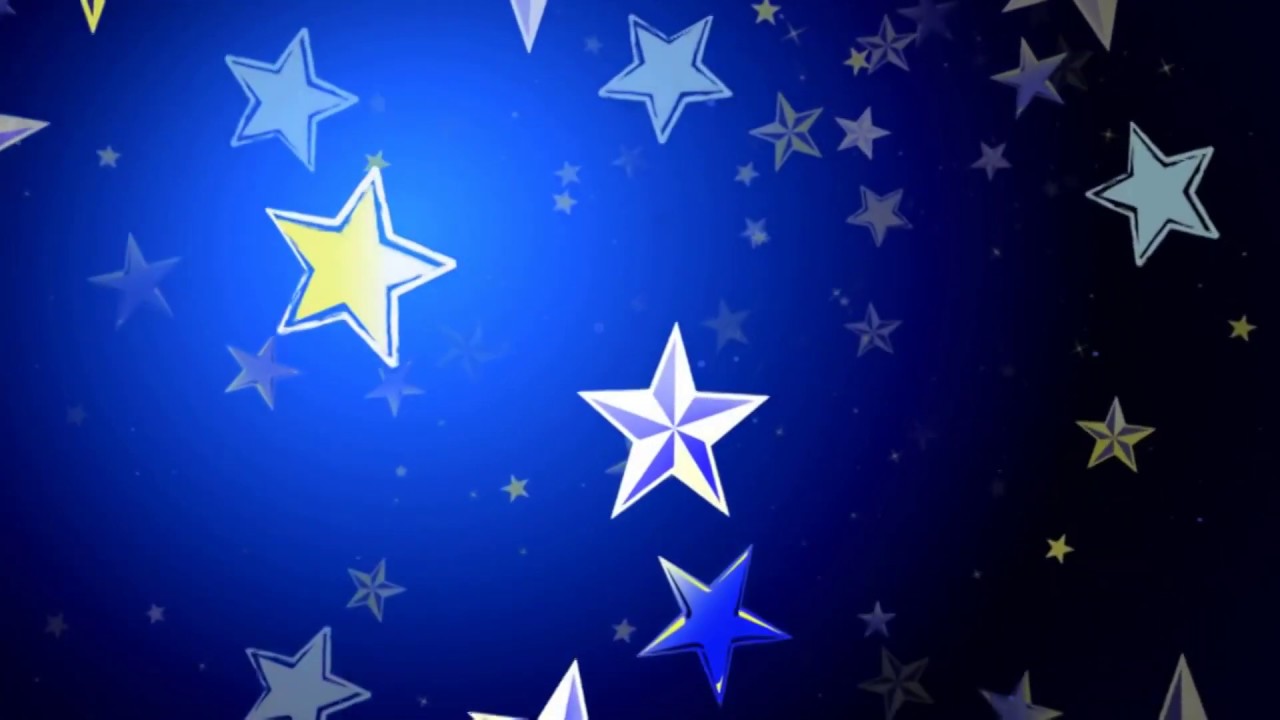 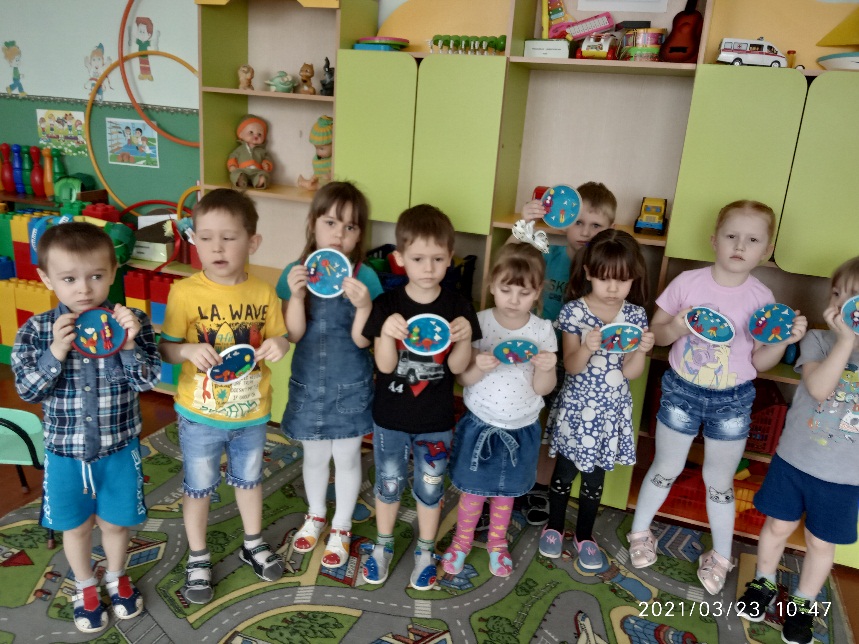 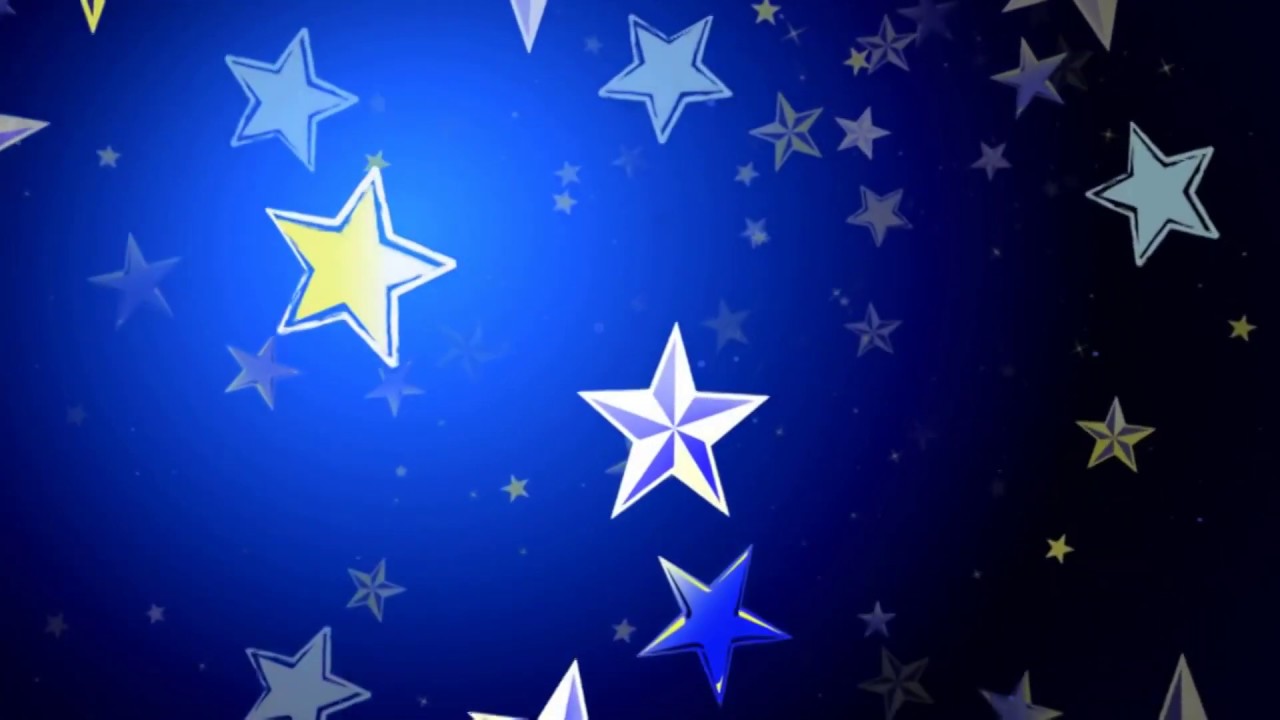 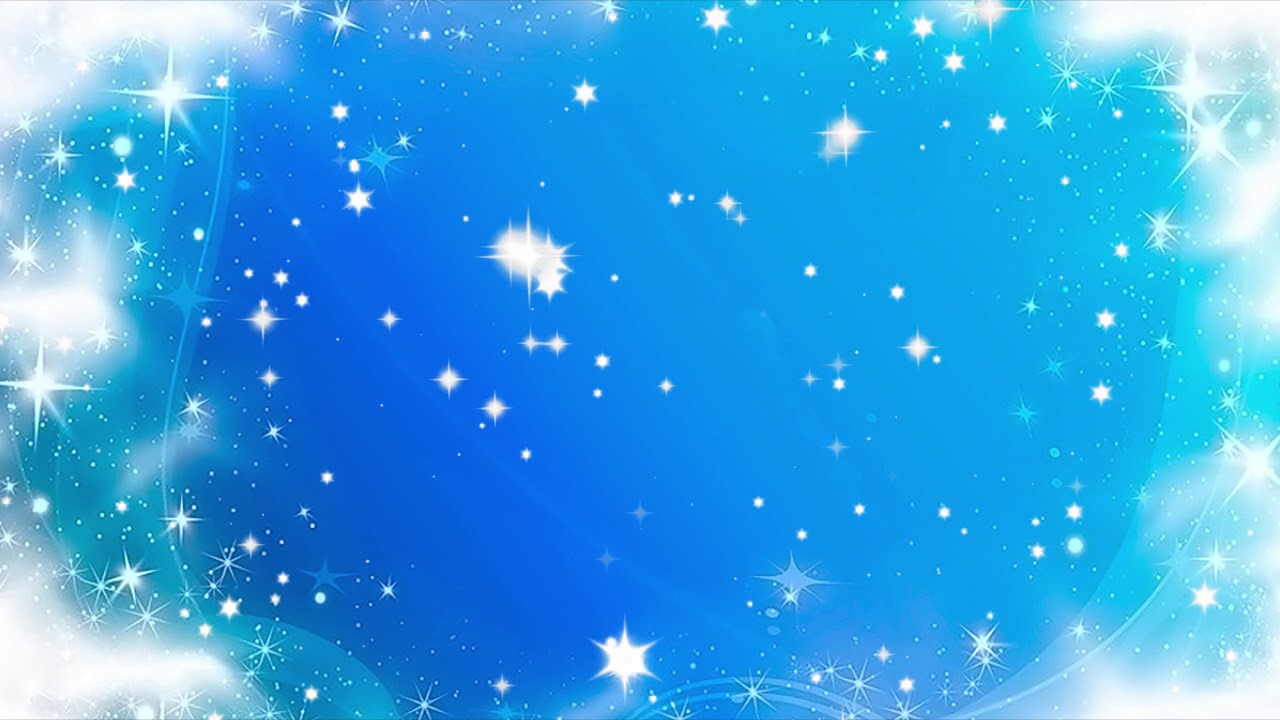 Аппликация с элементами рисования «Космическое путешествие»
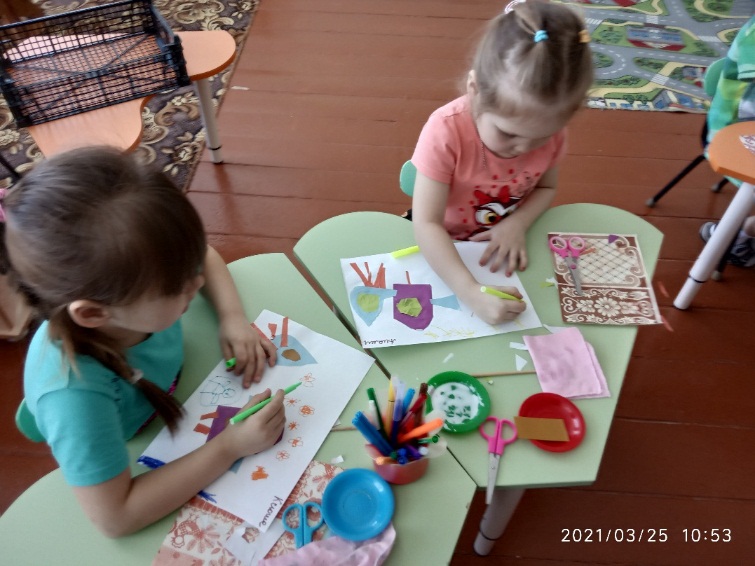 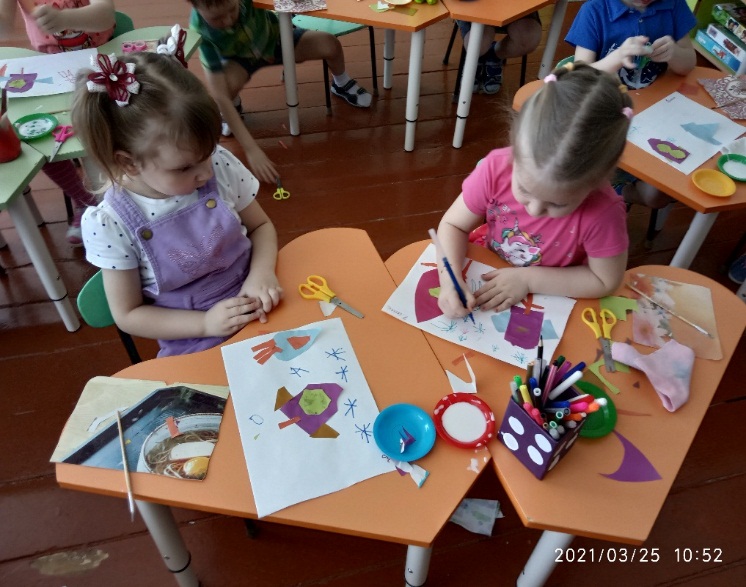 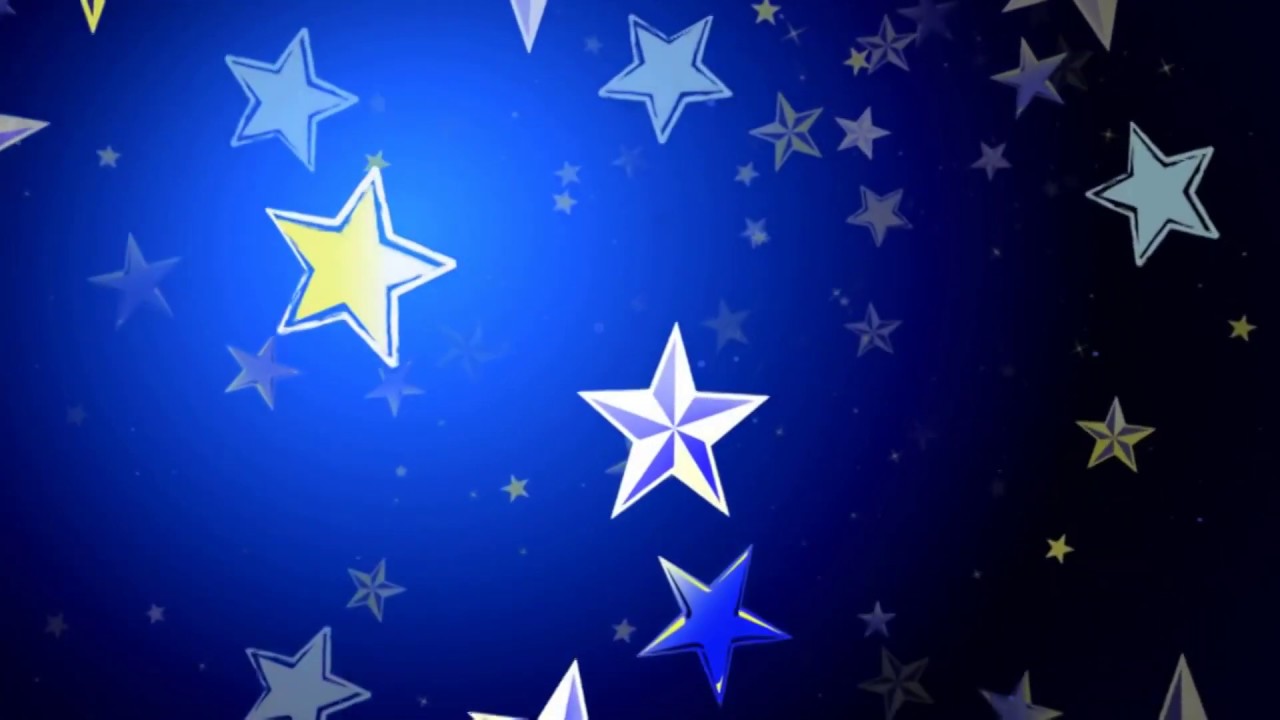 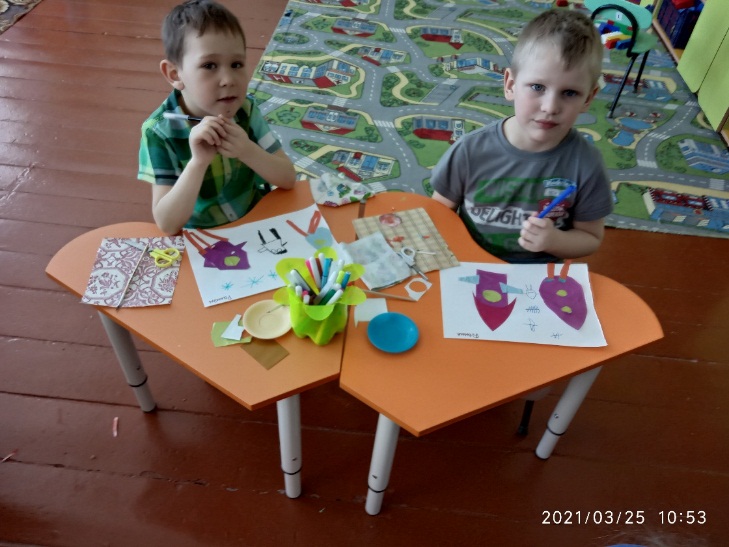 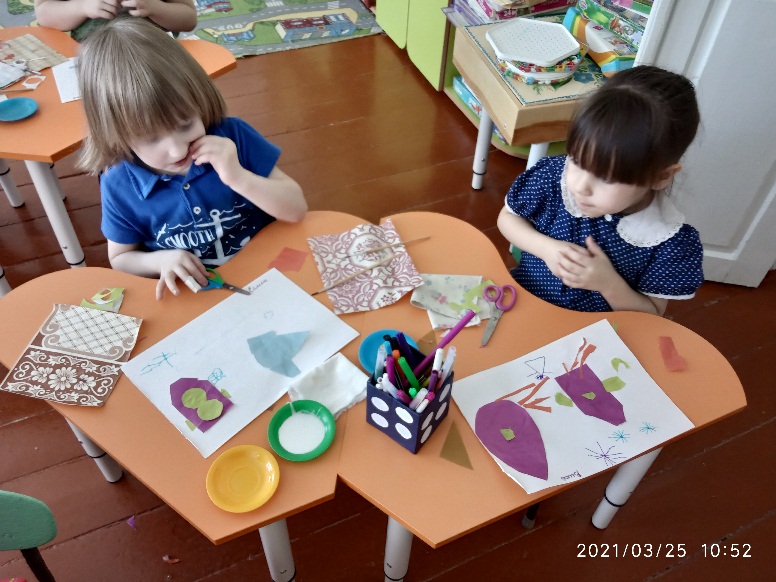 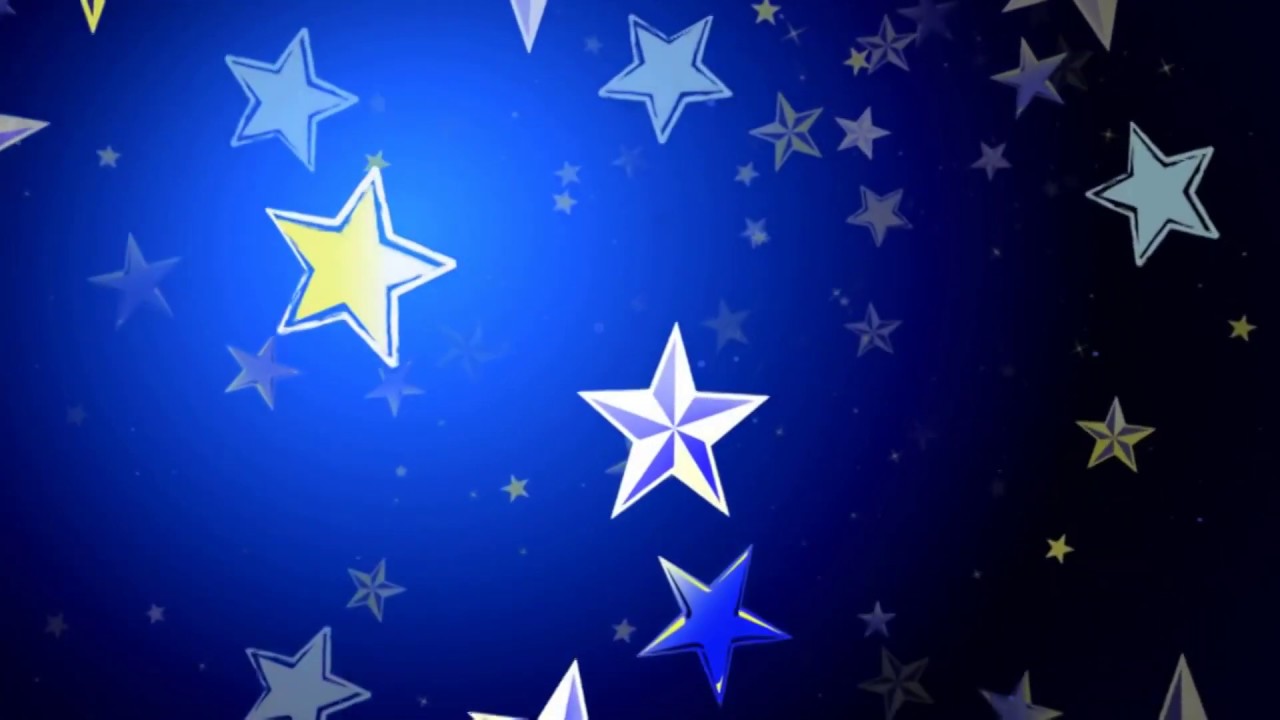 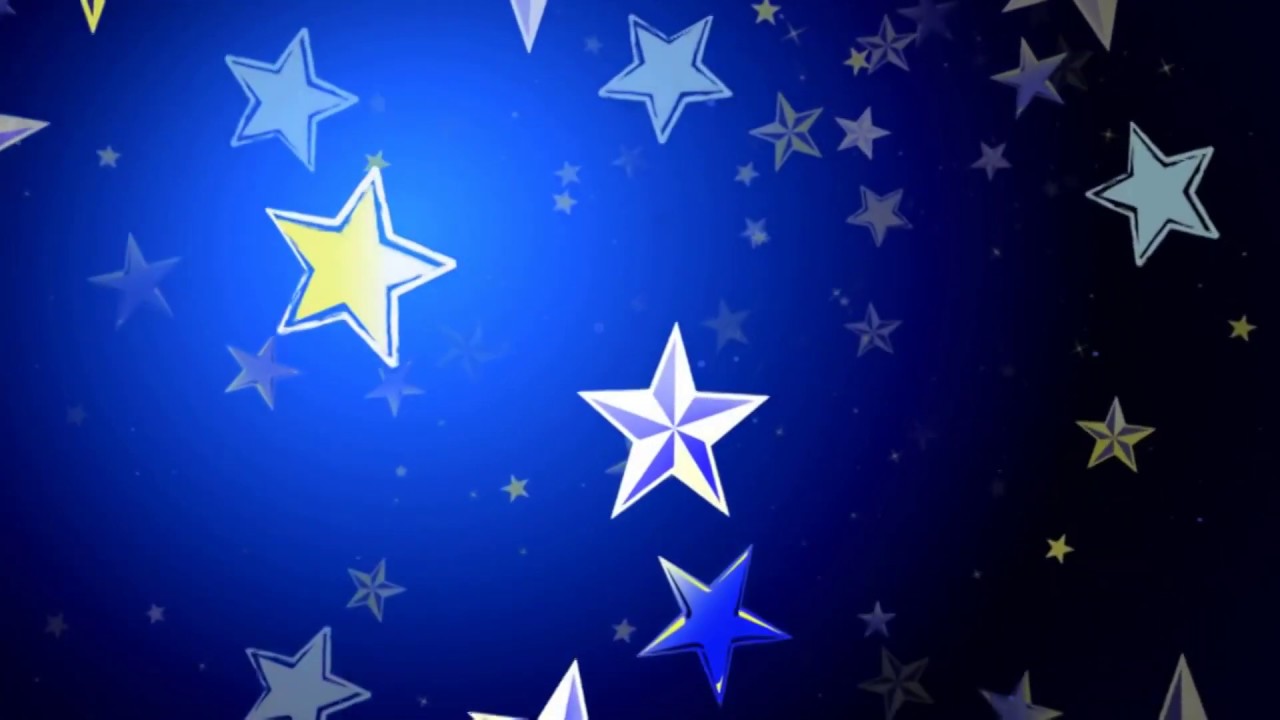 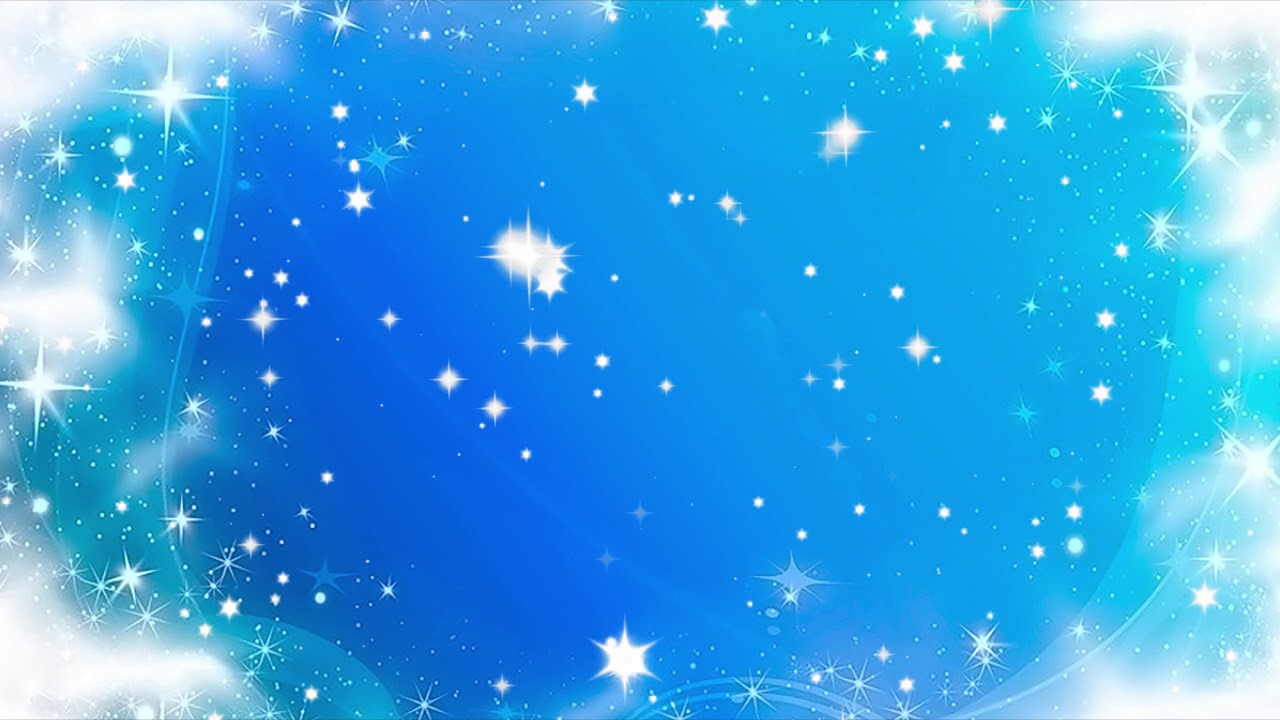 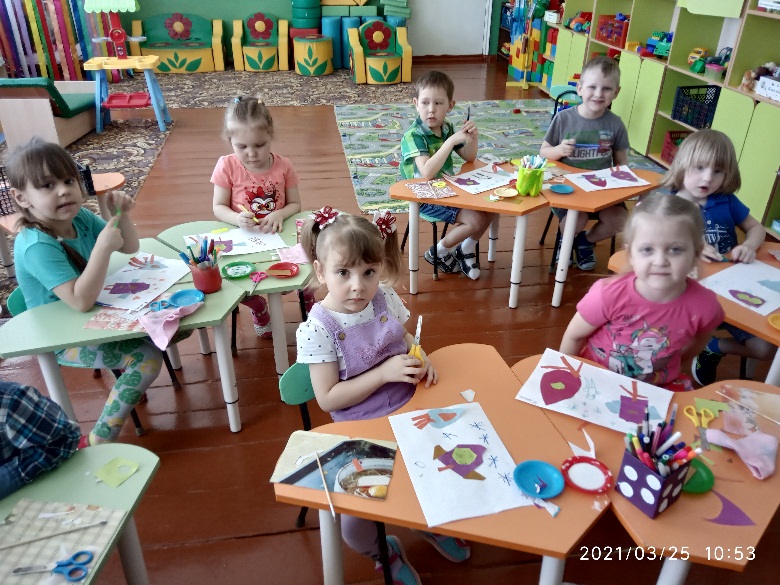 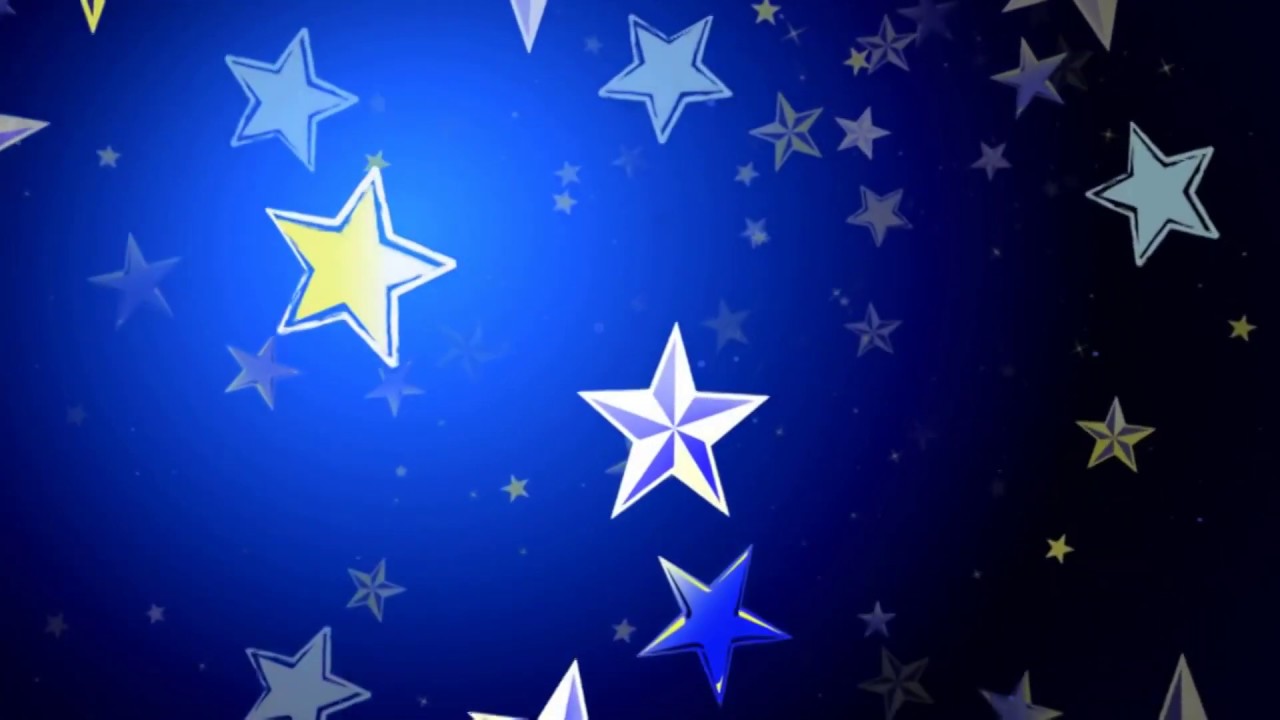 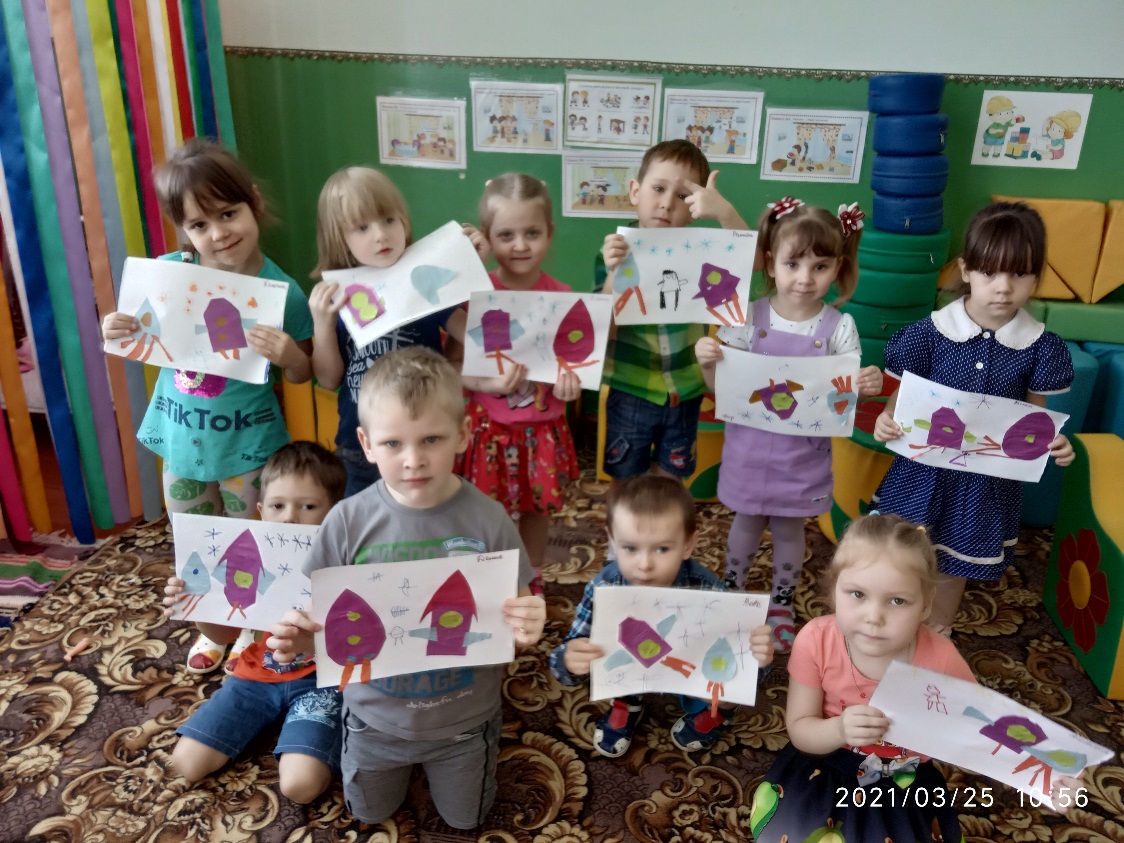 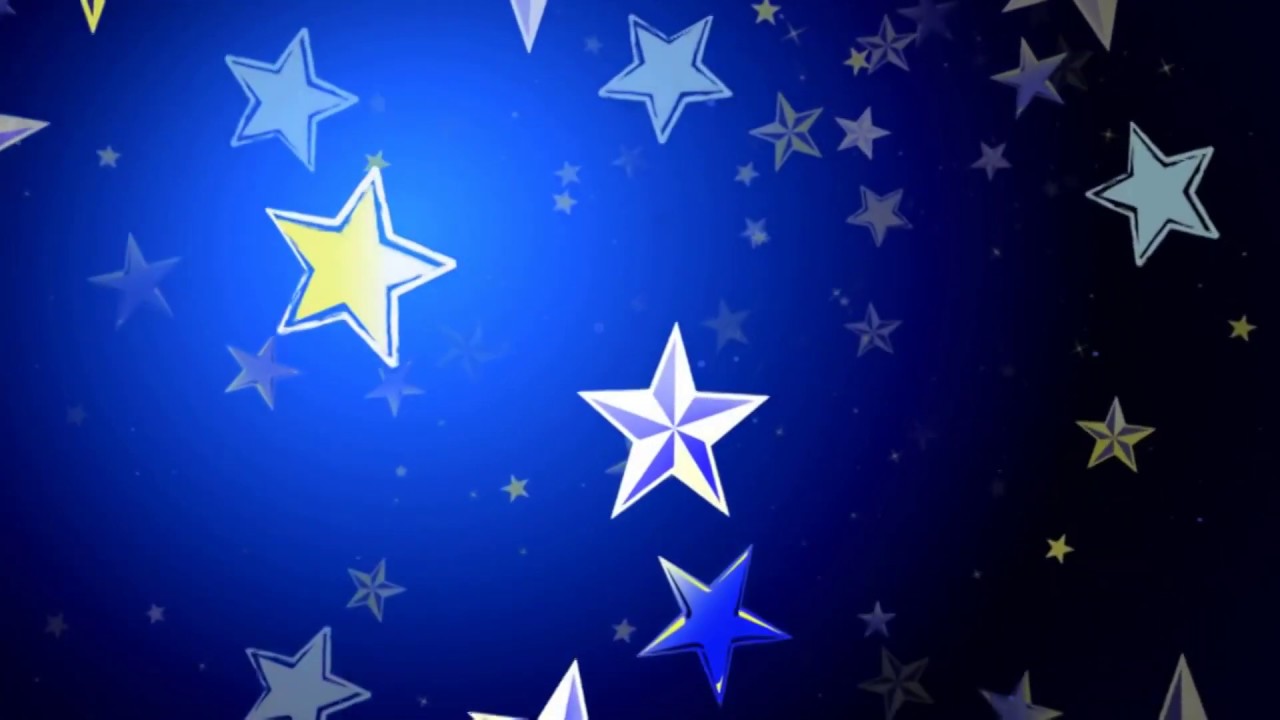 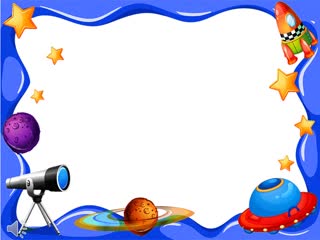 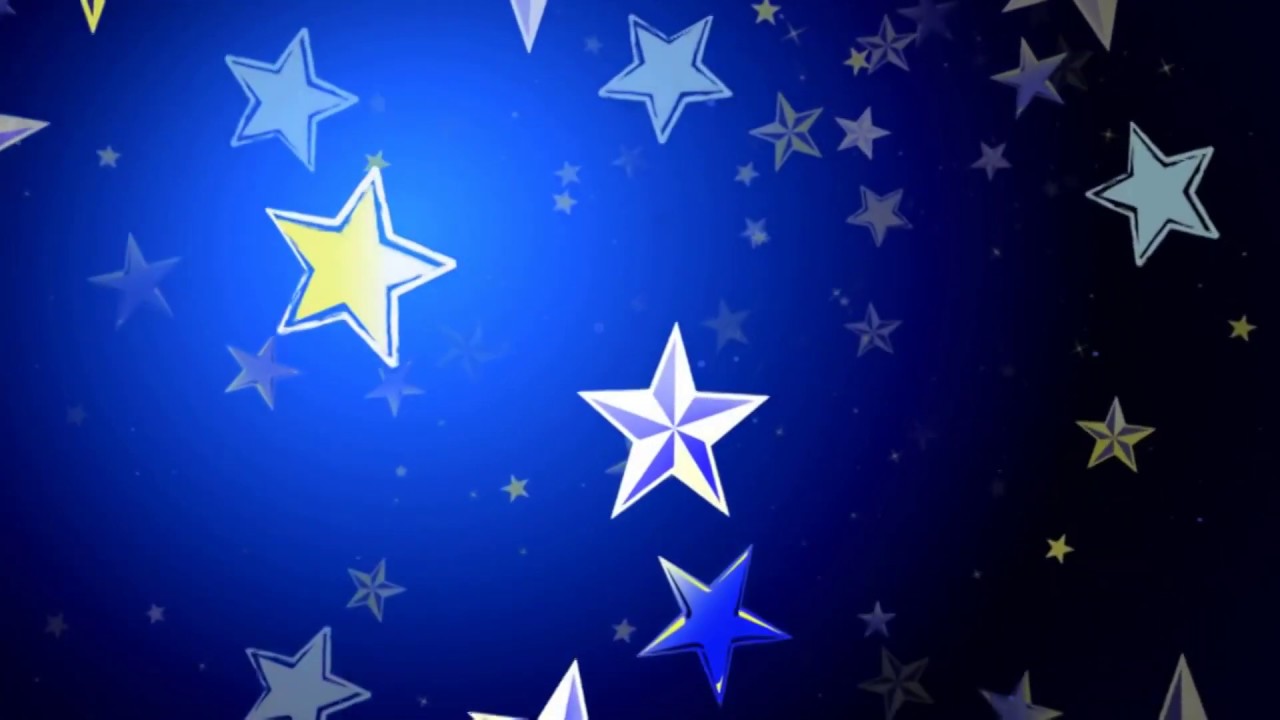 Конструирование ракеты, космической станции
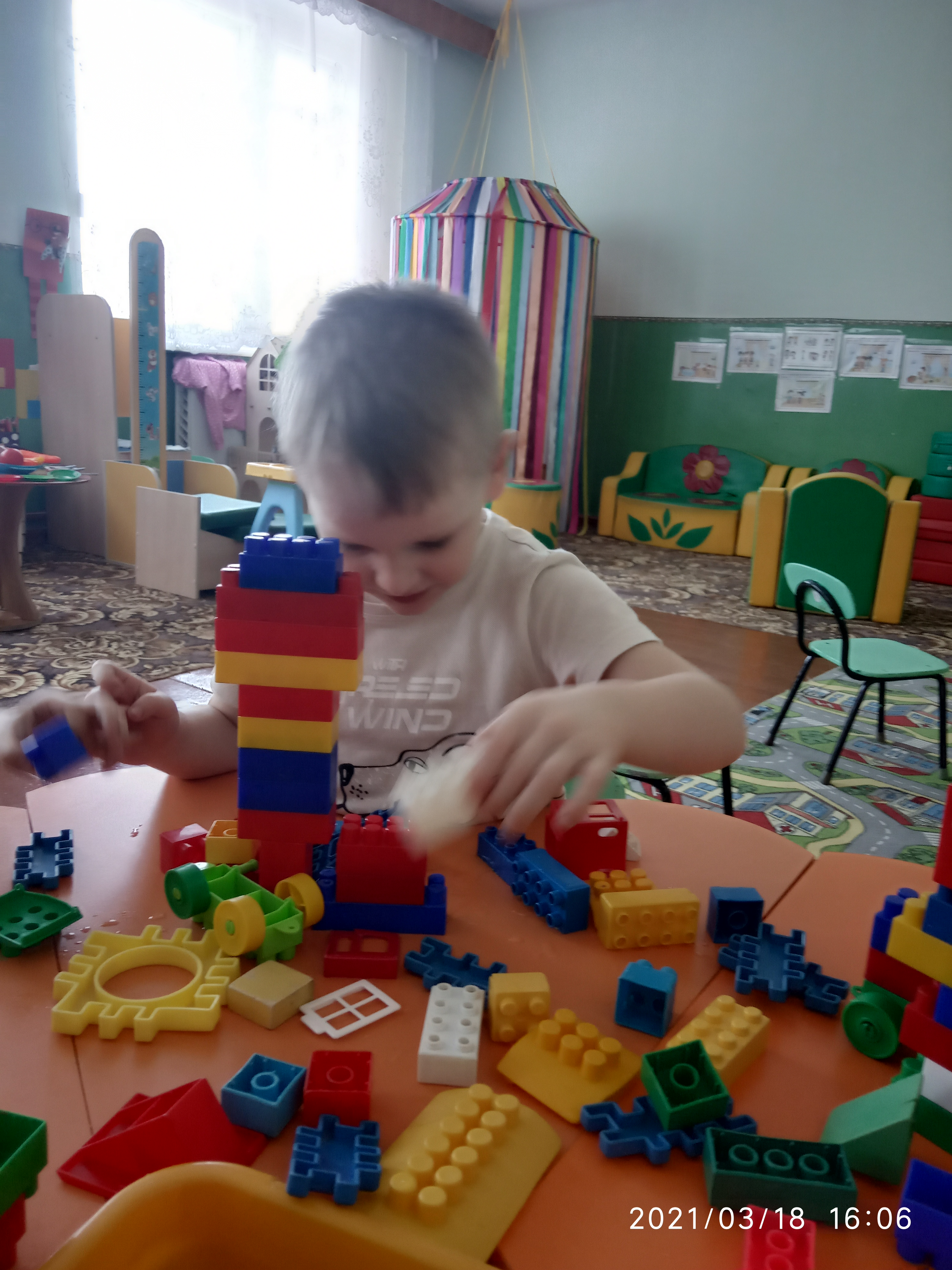 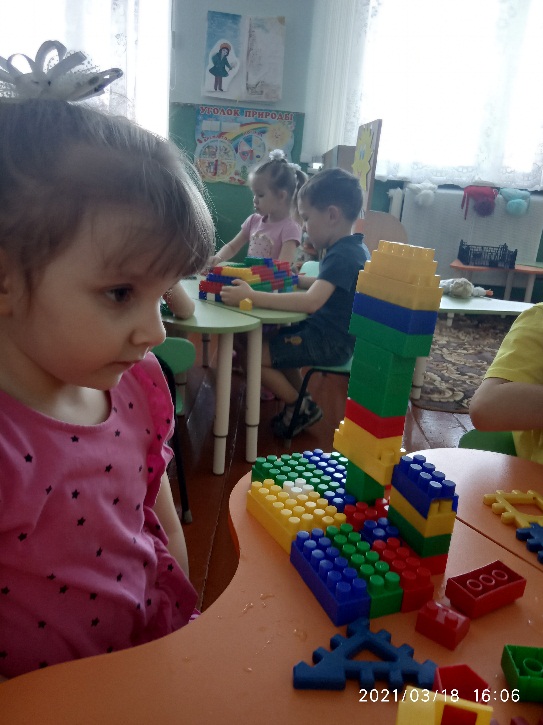 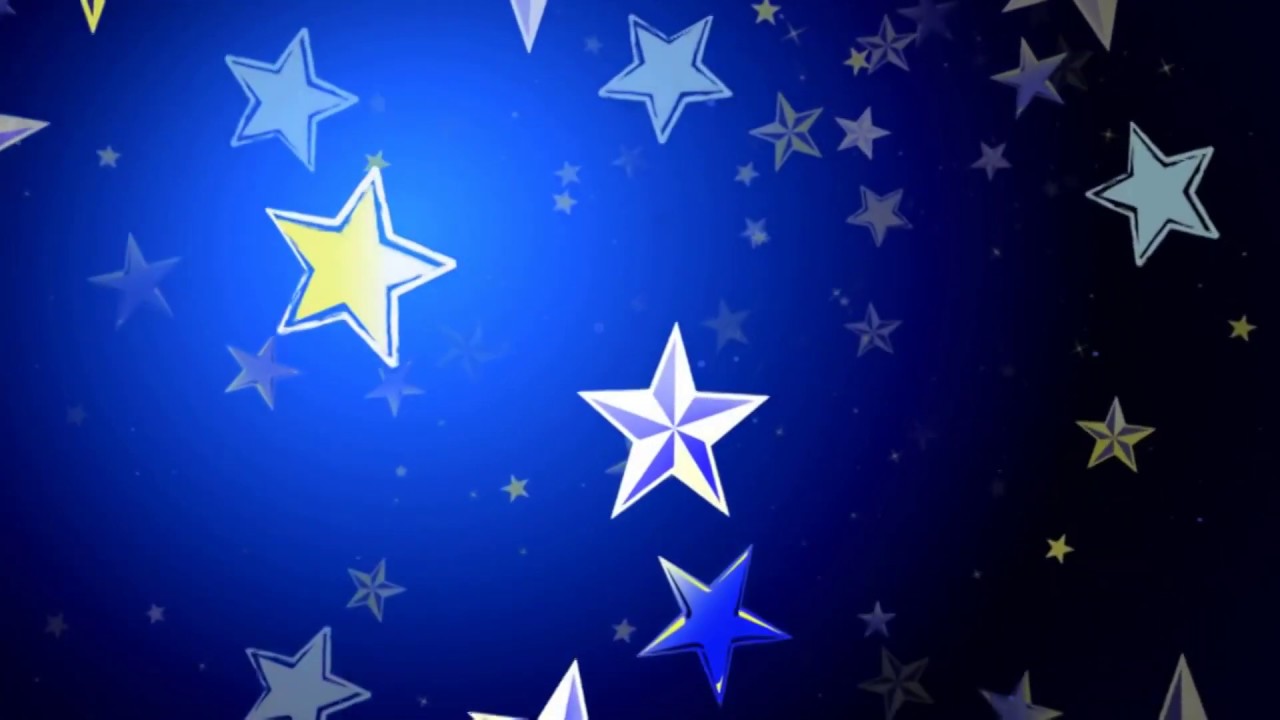 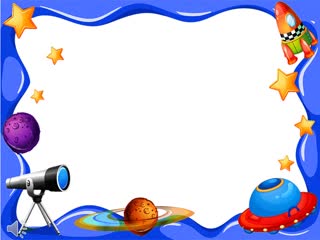 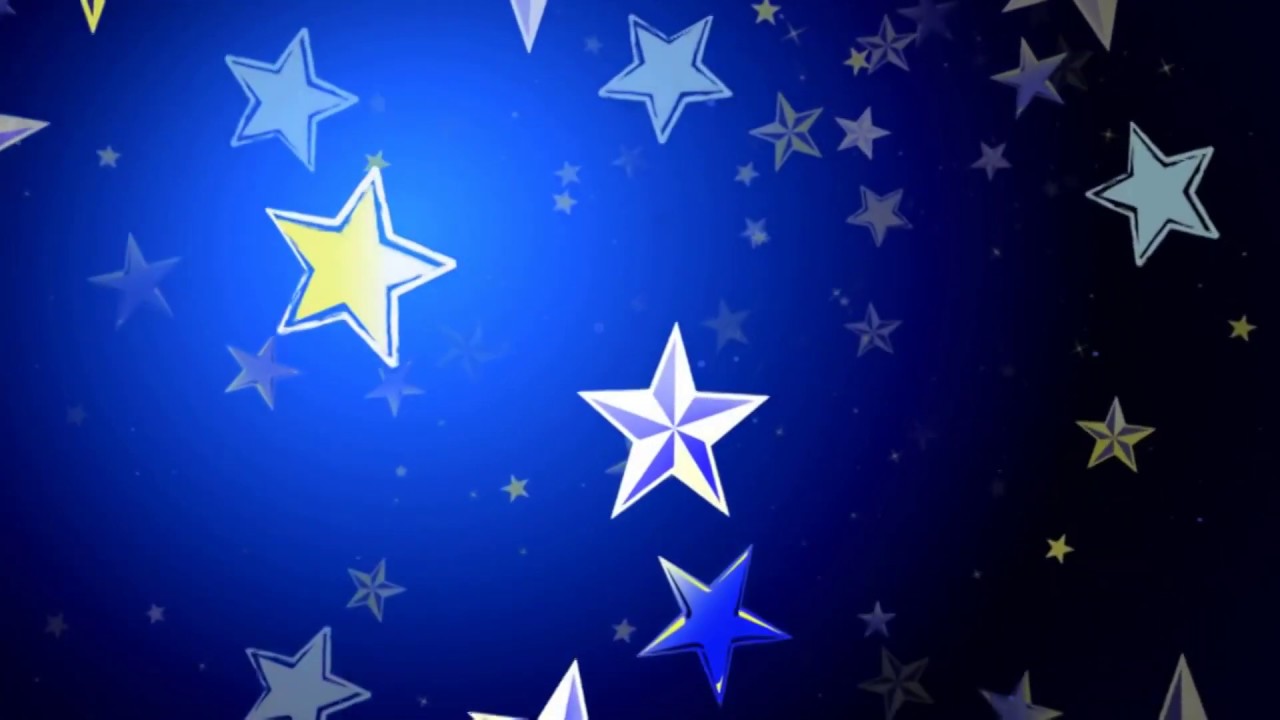 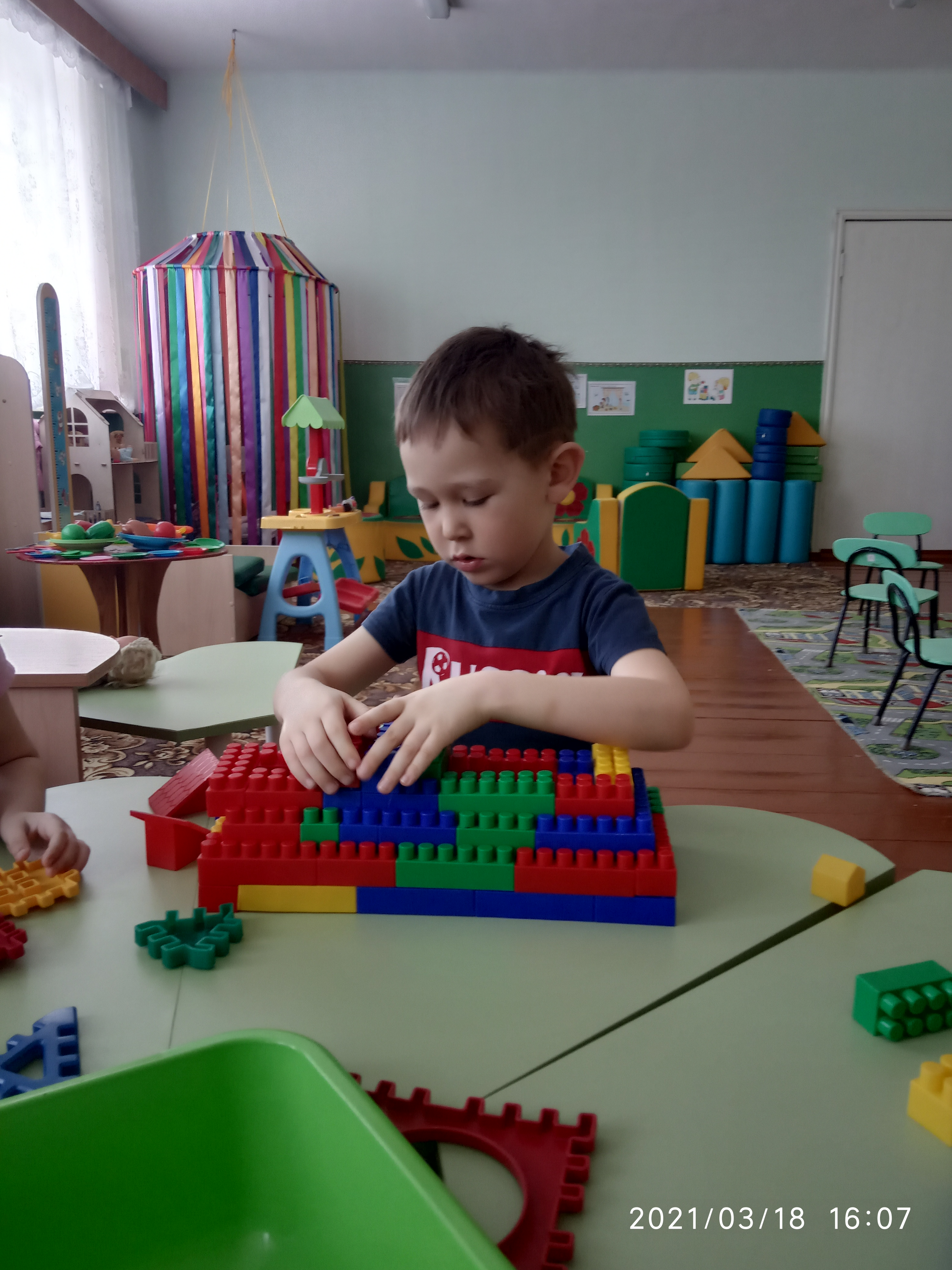 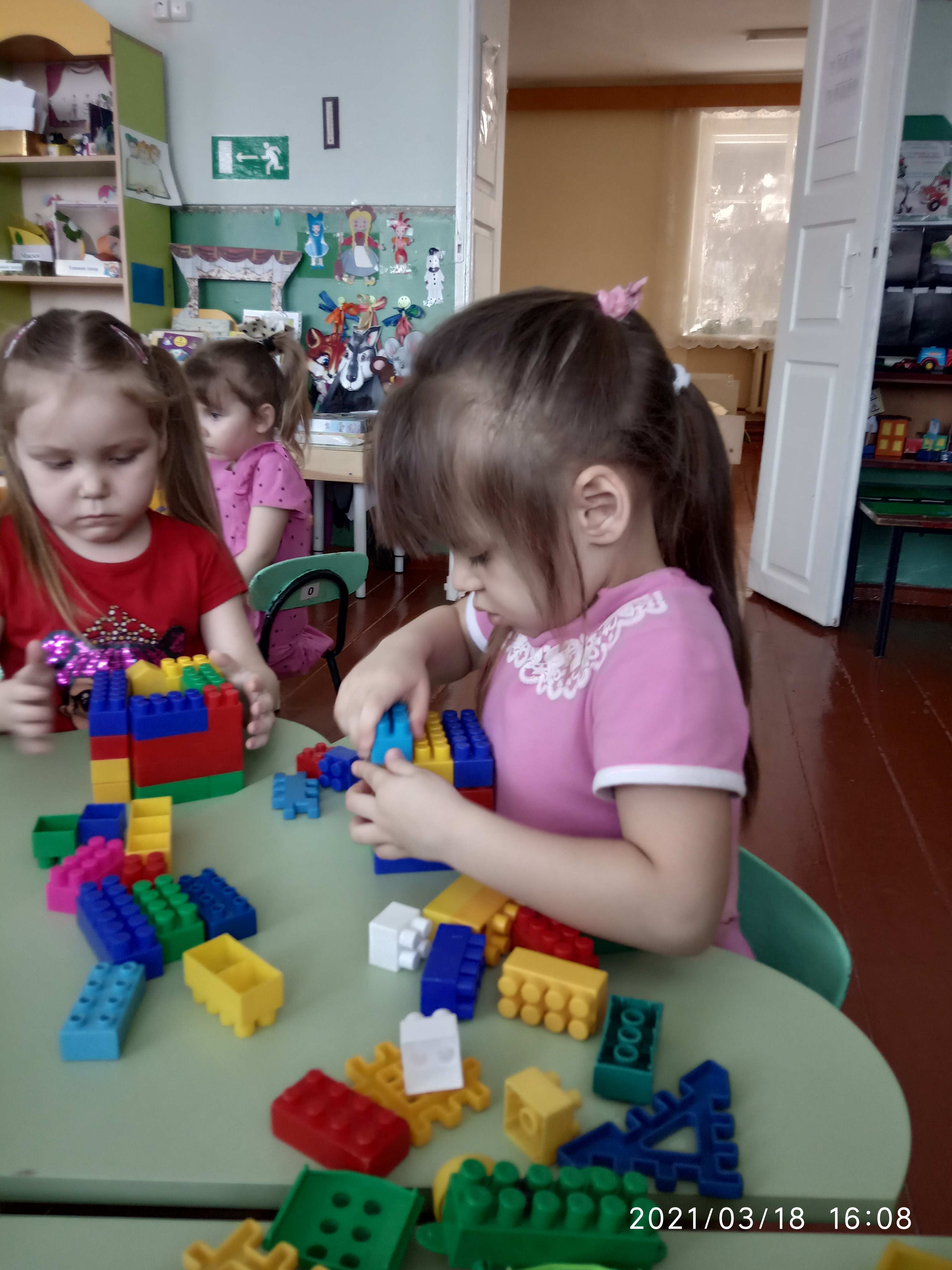 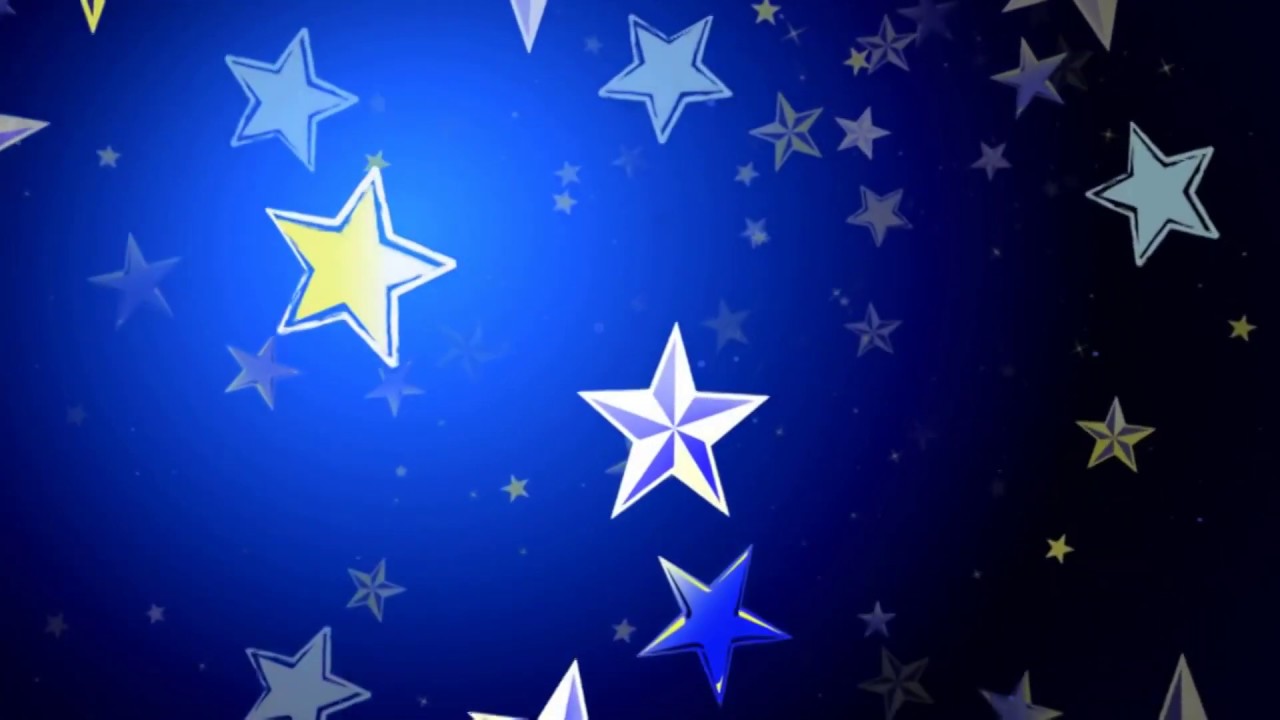 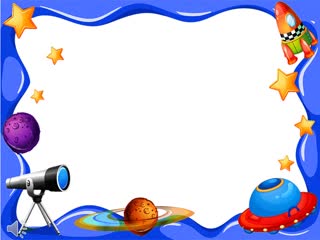 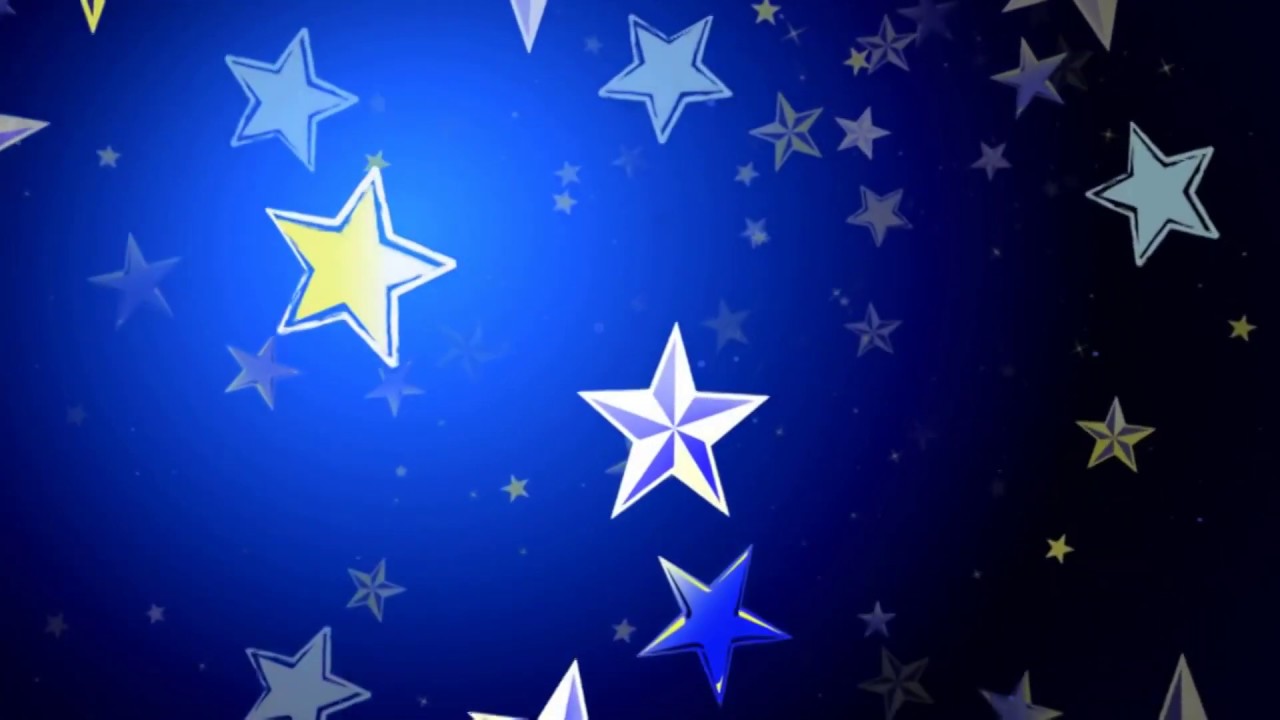 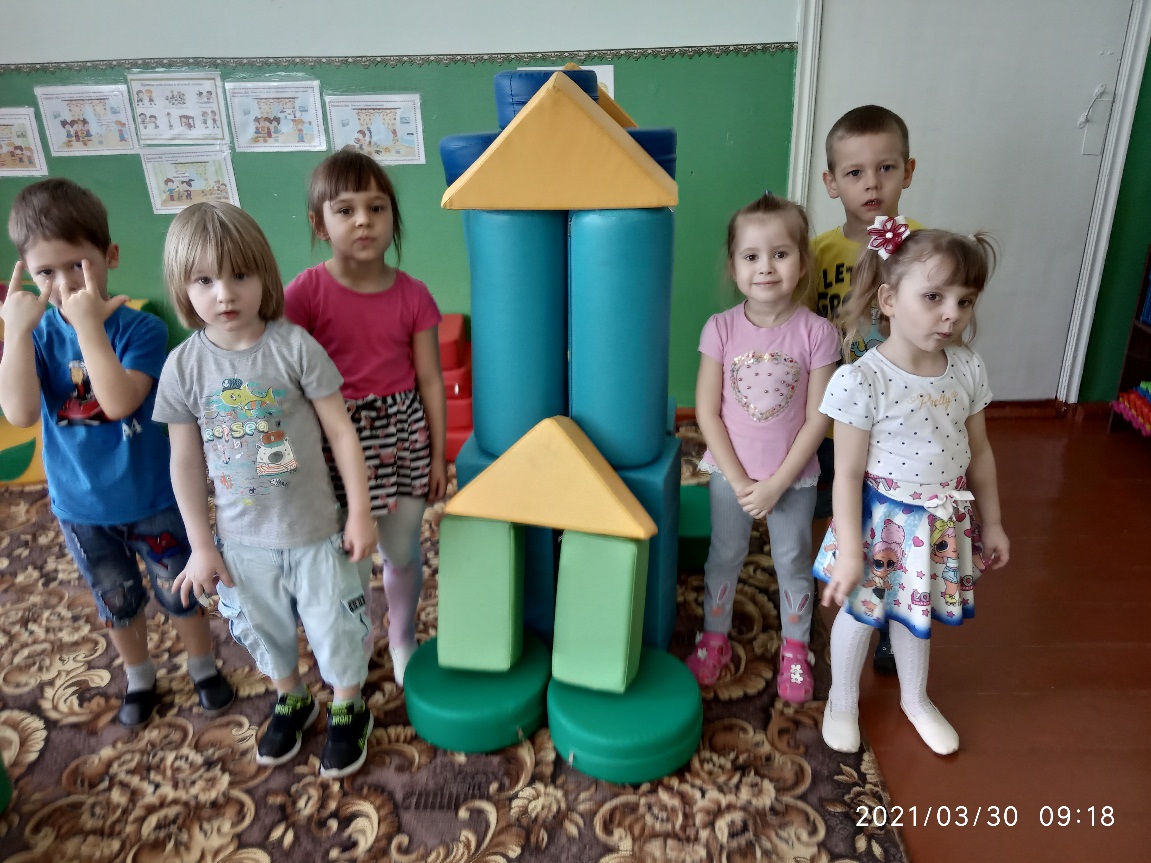 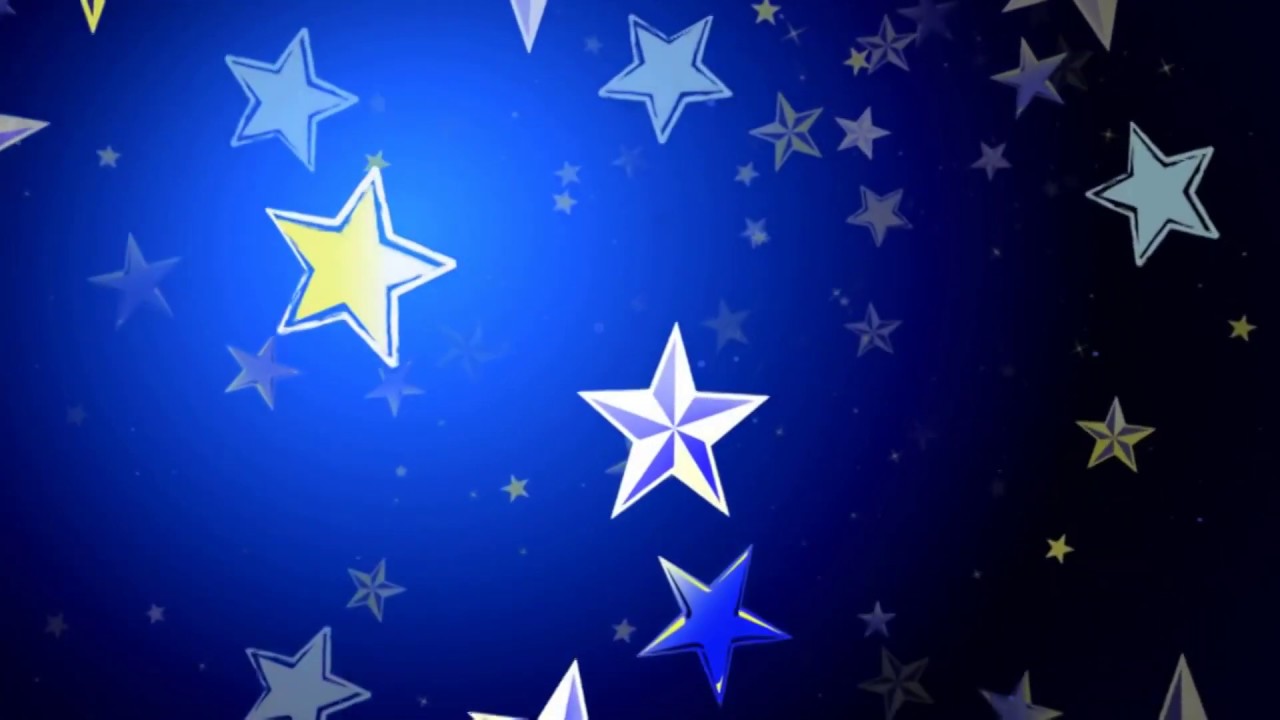 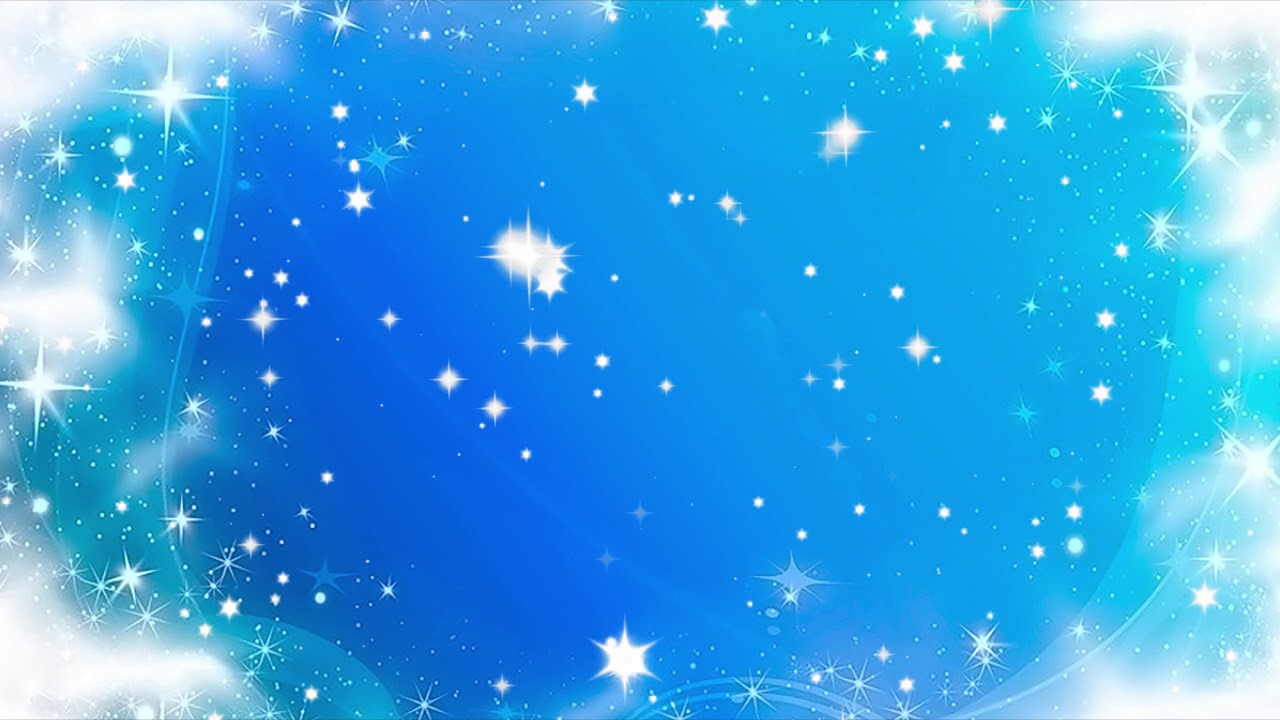 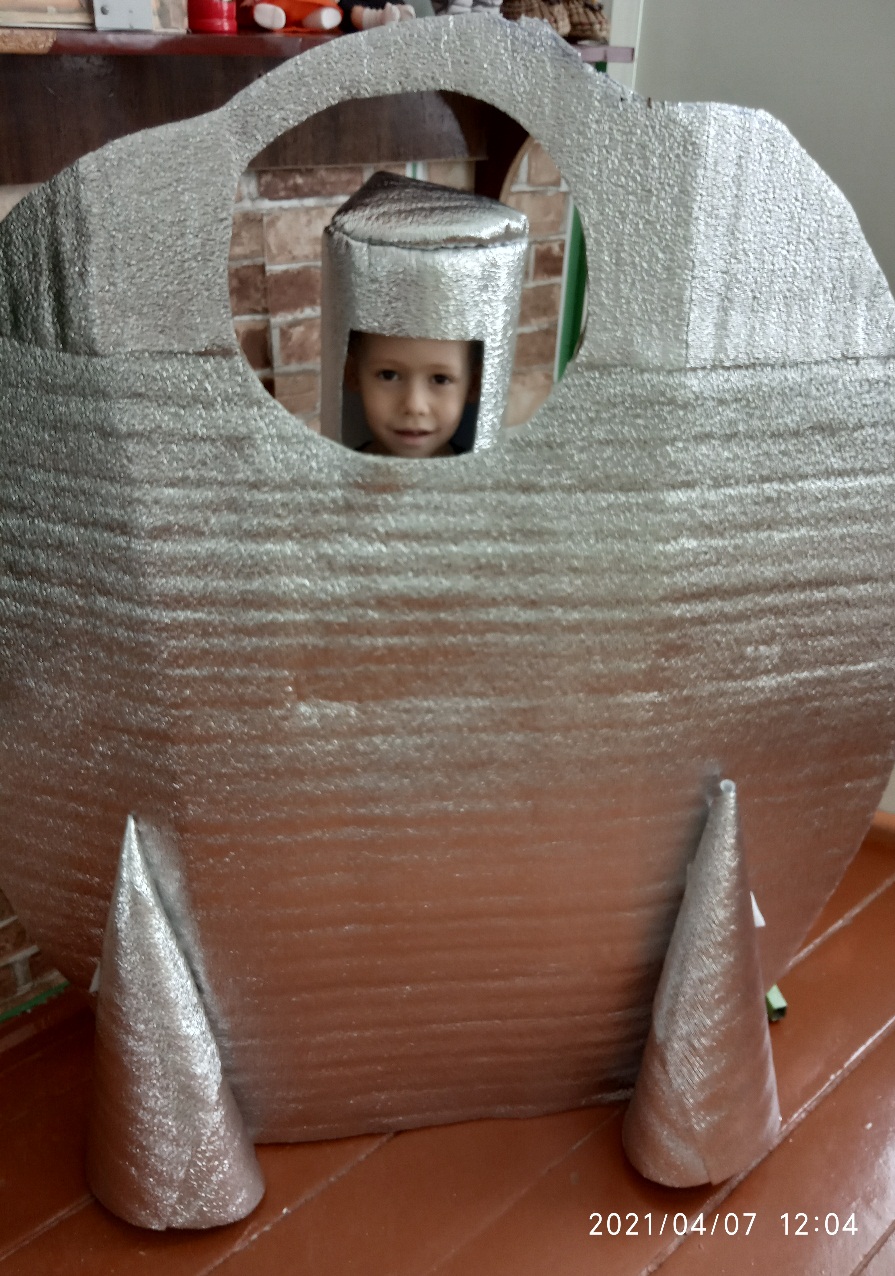 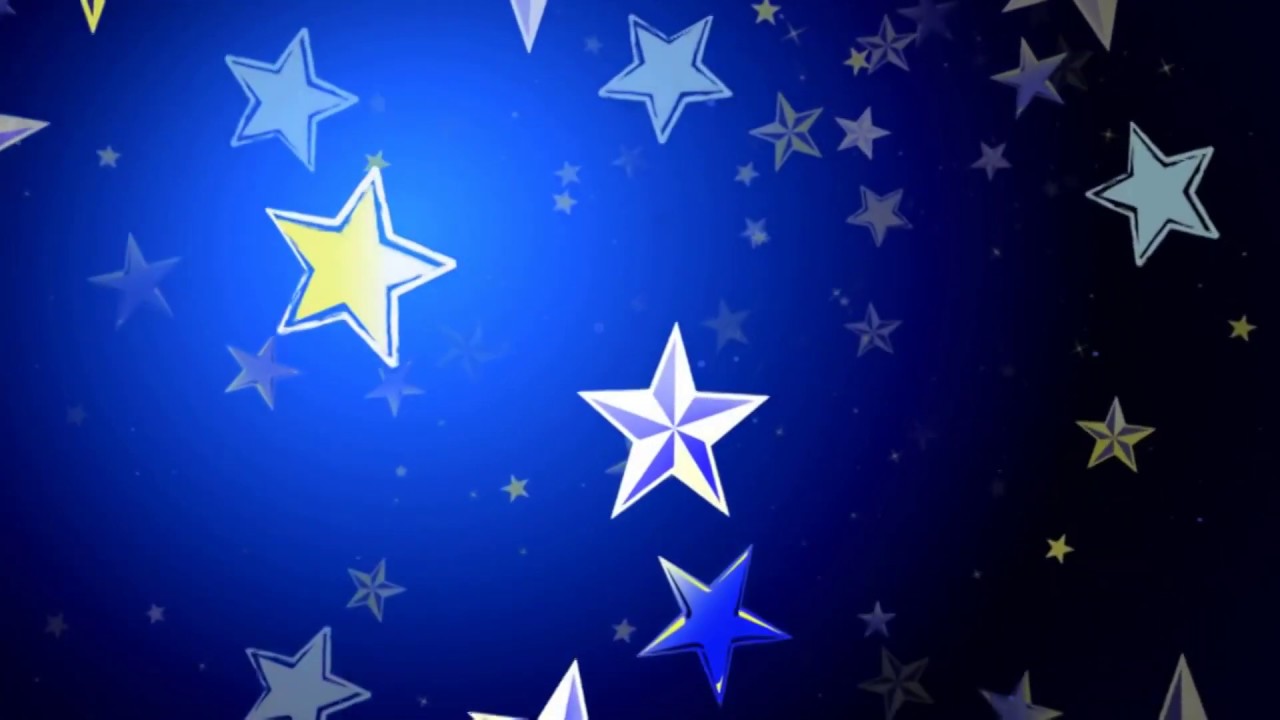 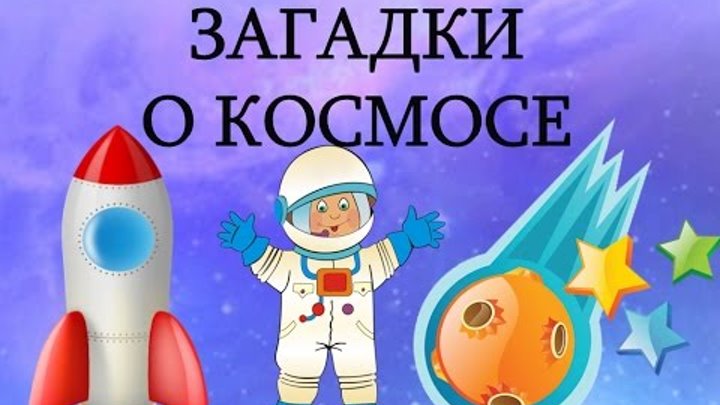 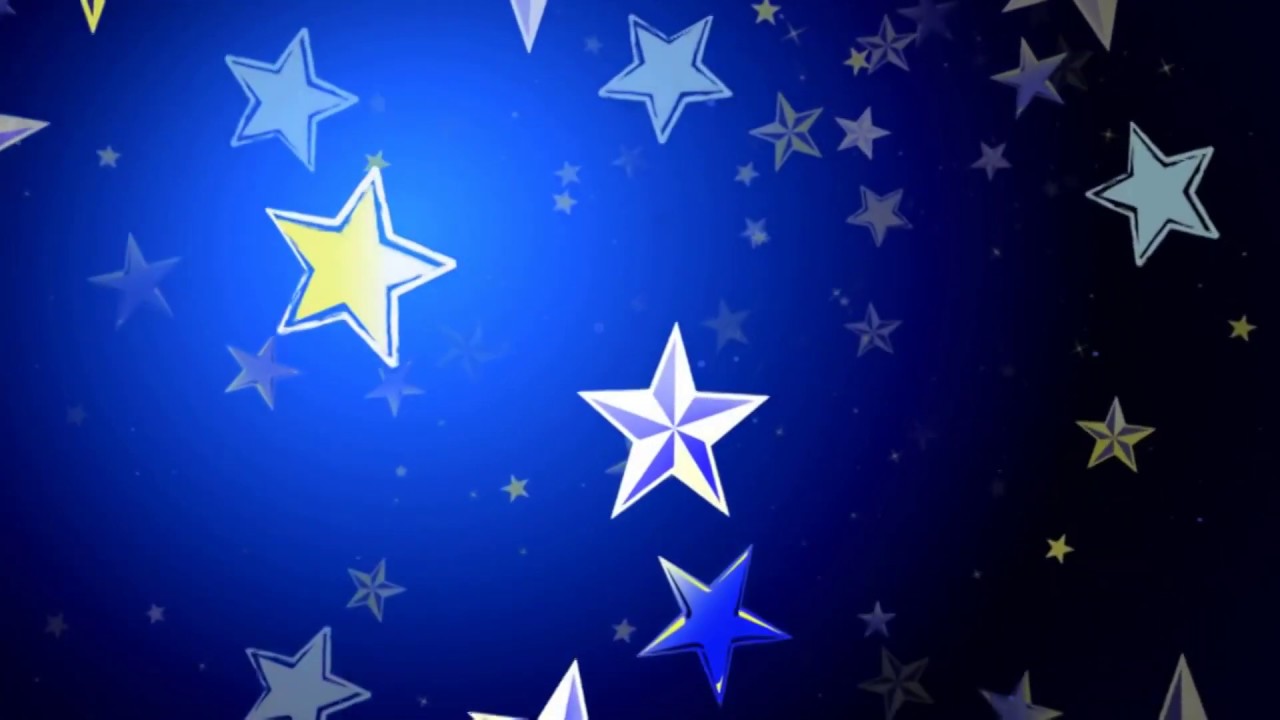 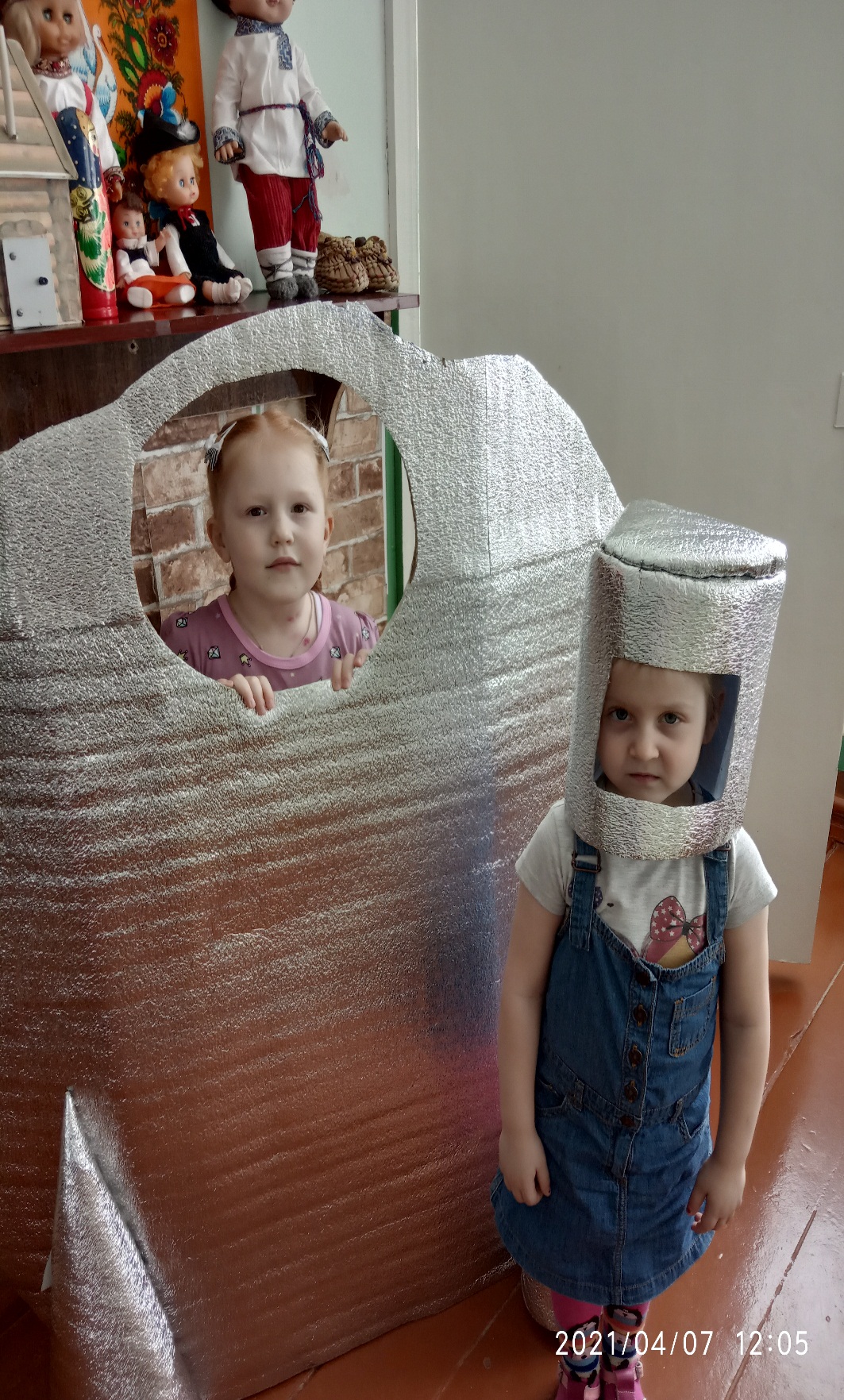 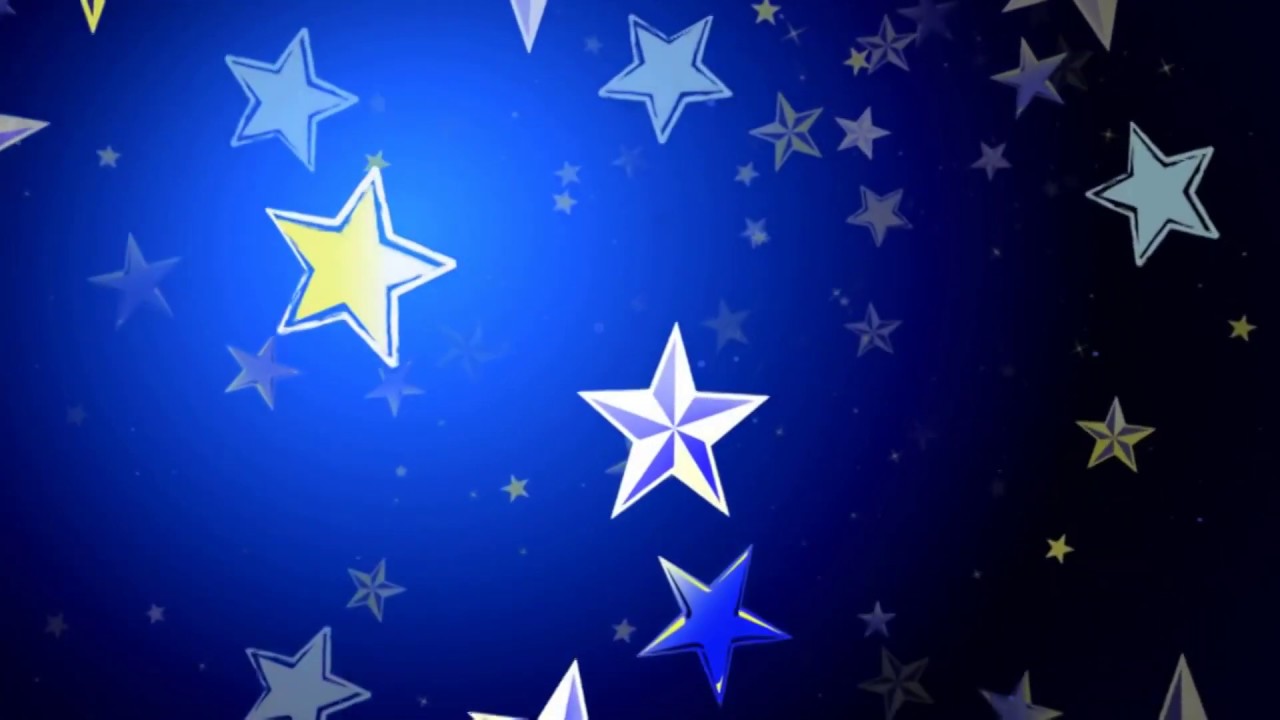 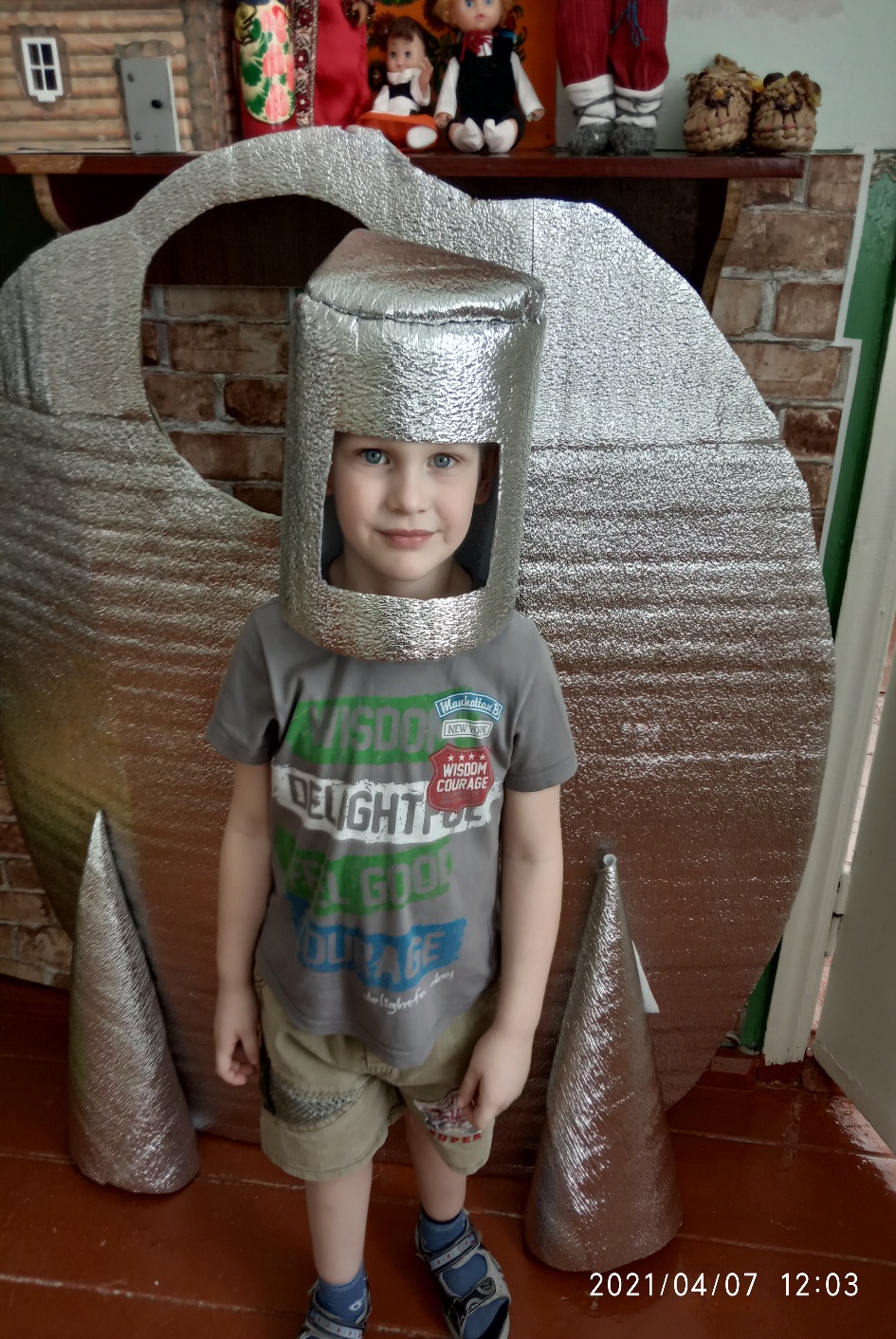 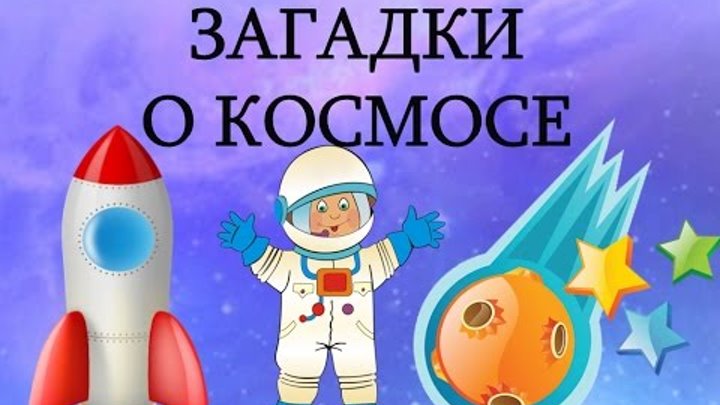 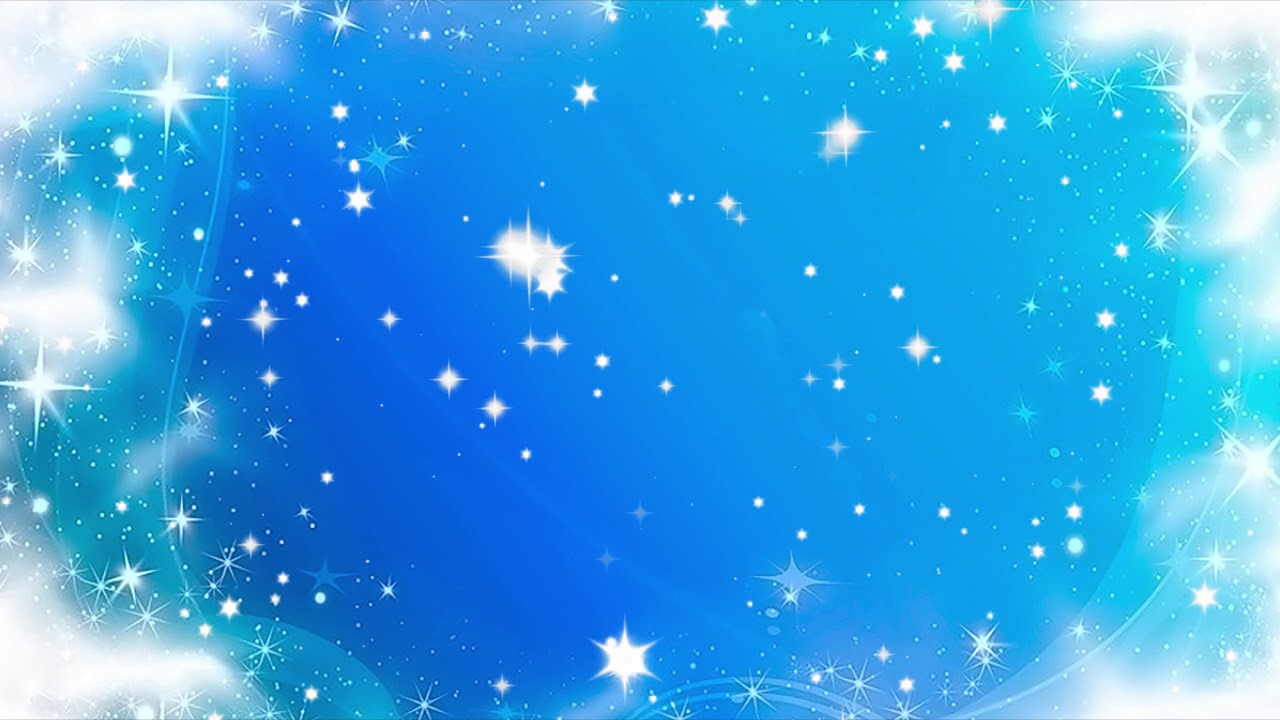 Выкладывание из счетных палочек ракеты, звездочки, самолета, солнышко
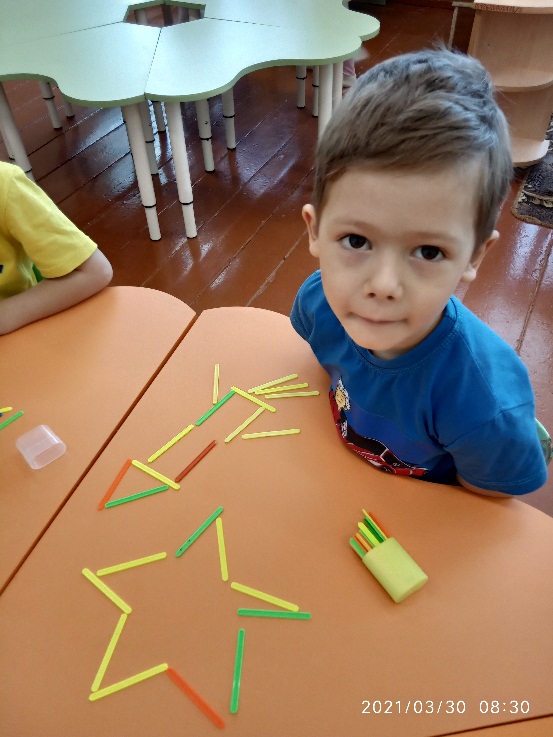 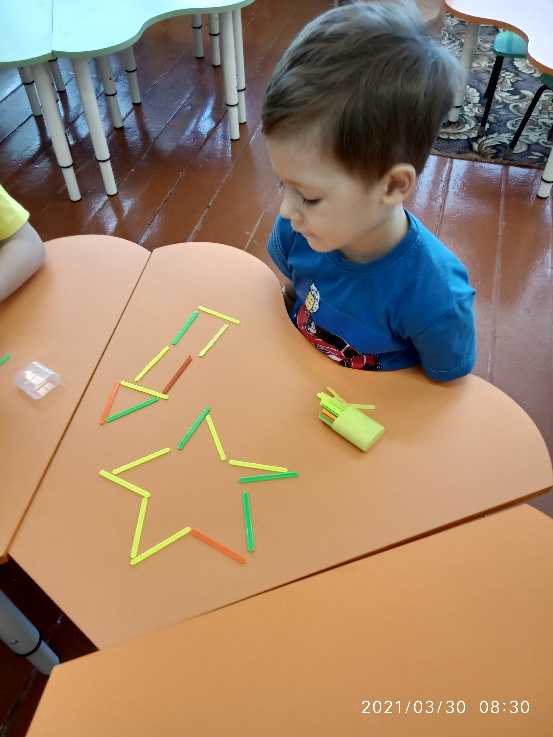 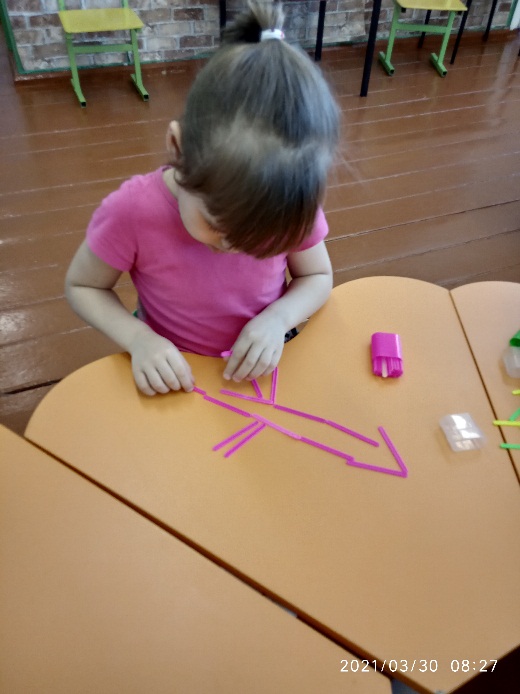 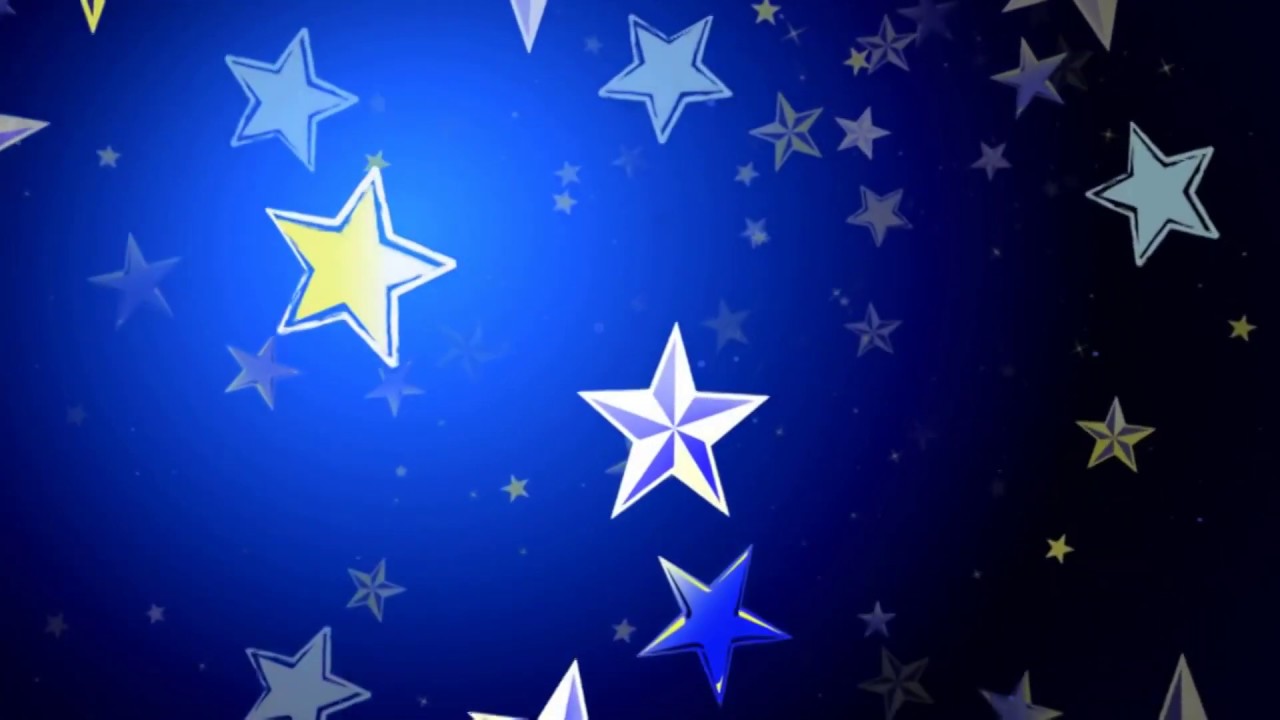 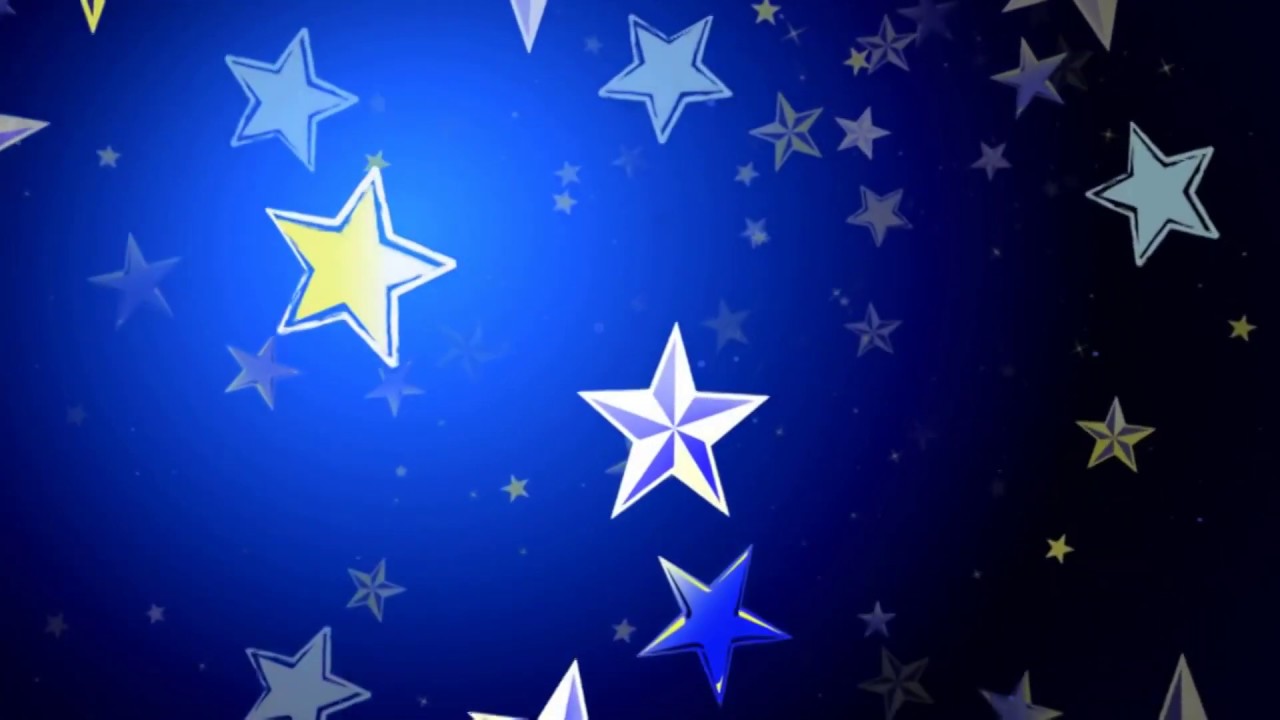 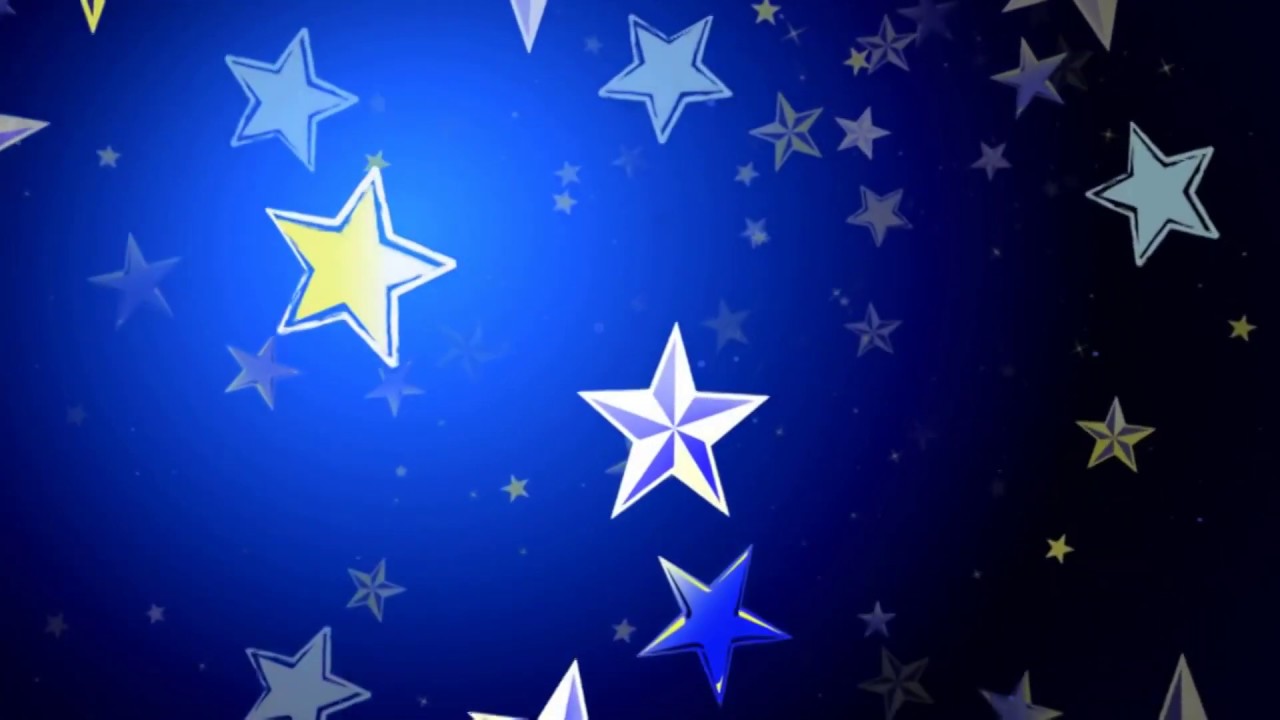 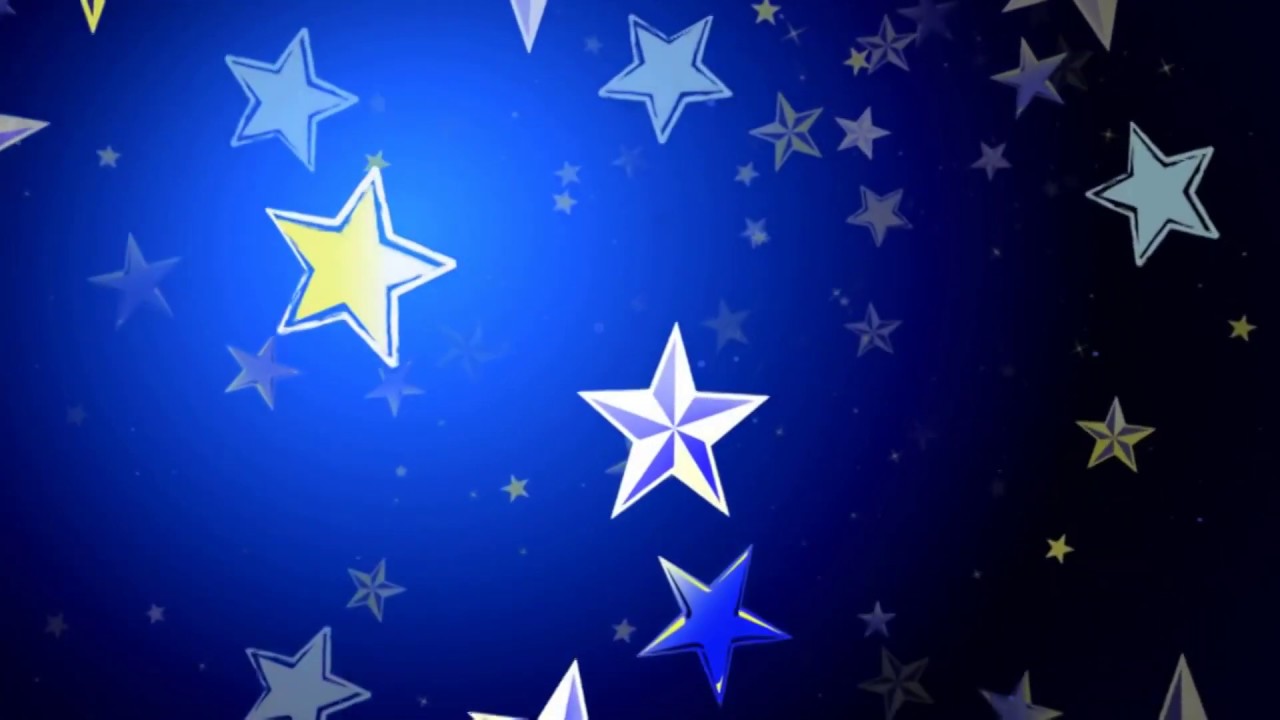 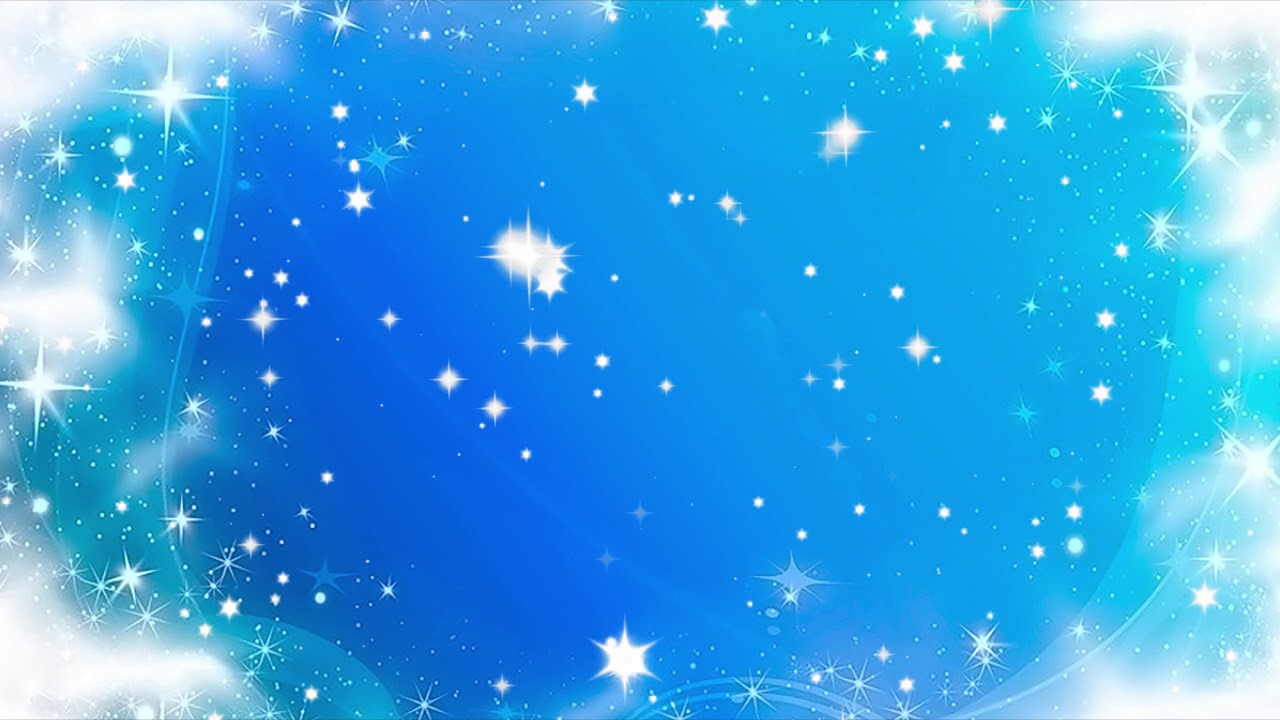 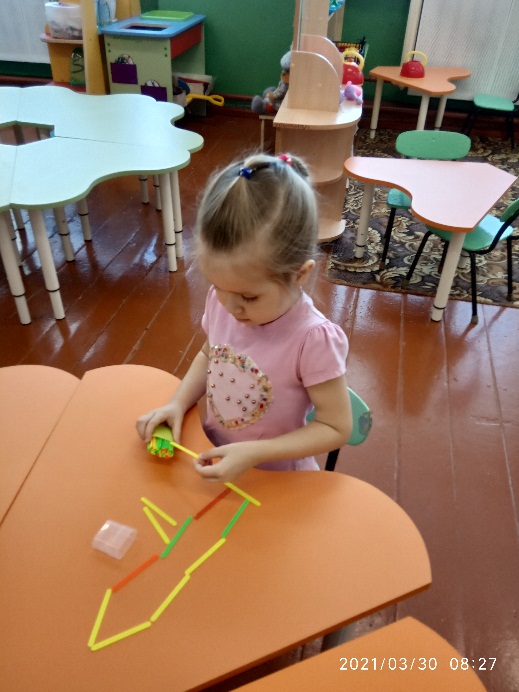 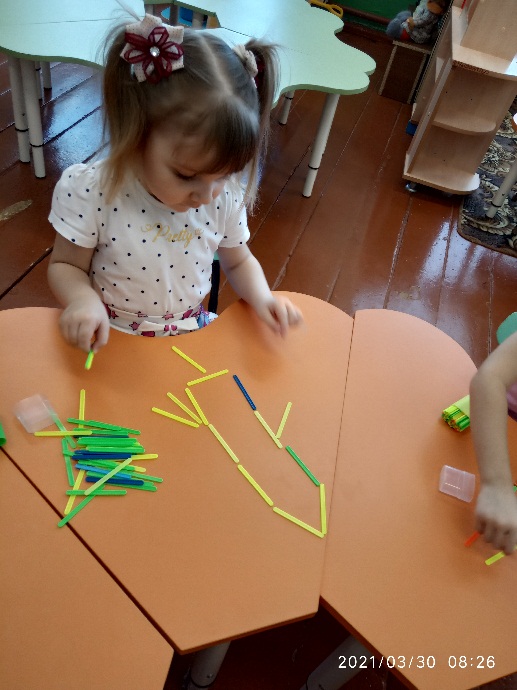 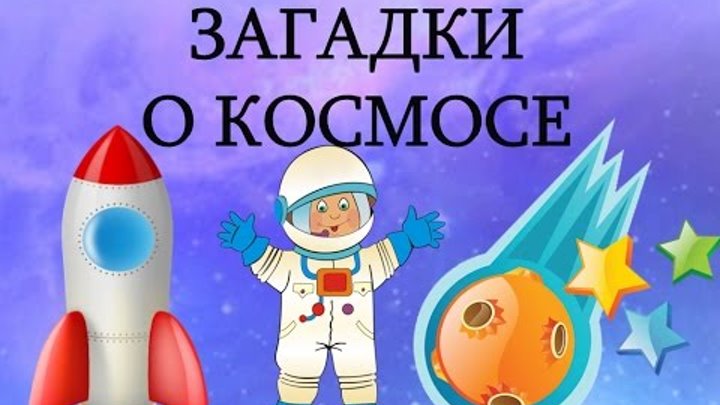 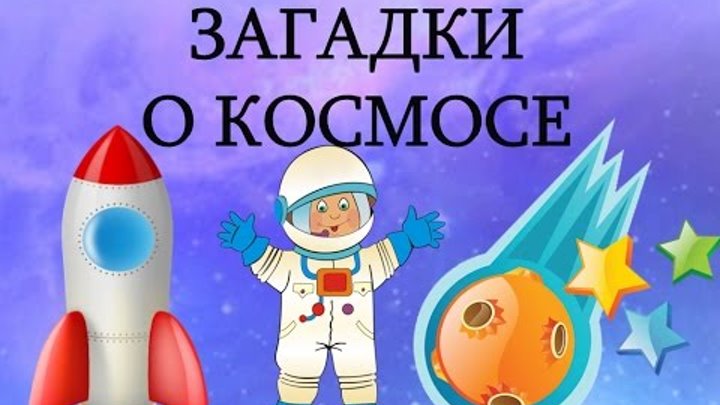 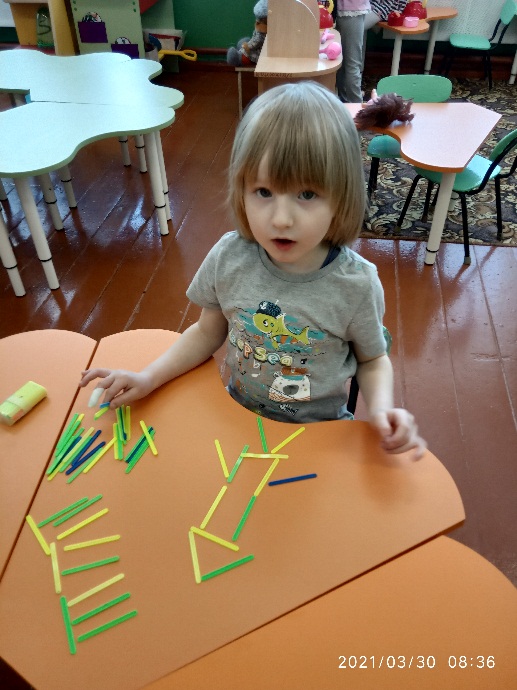 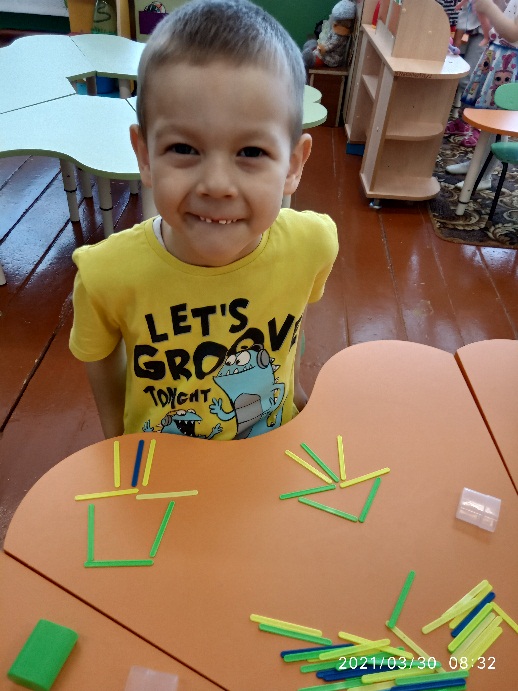 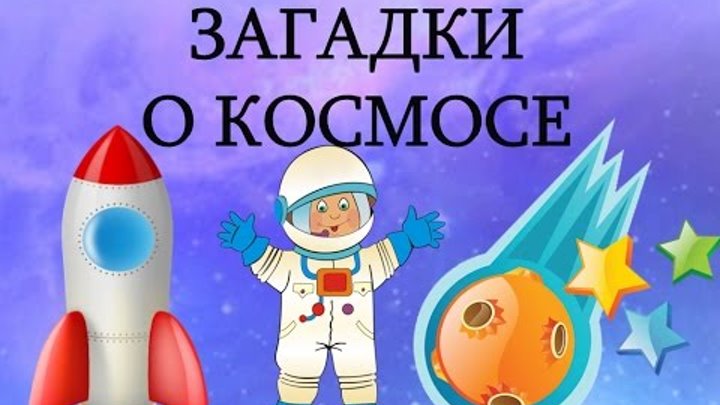 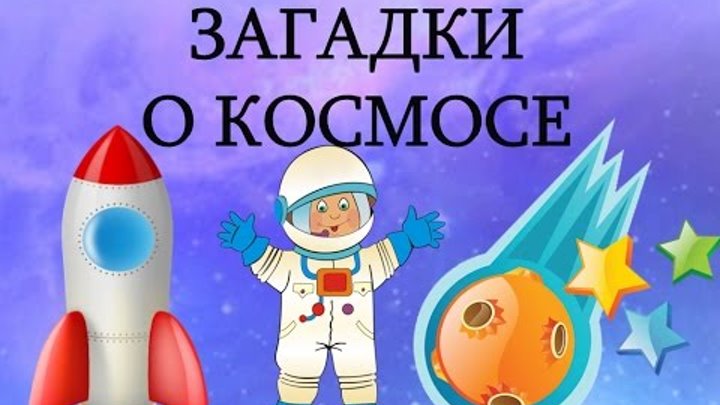 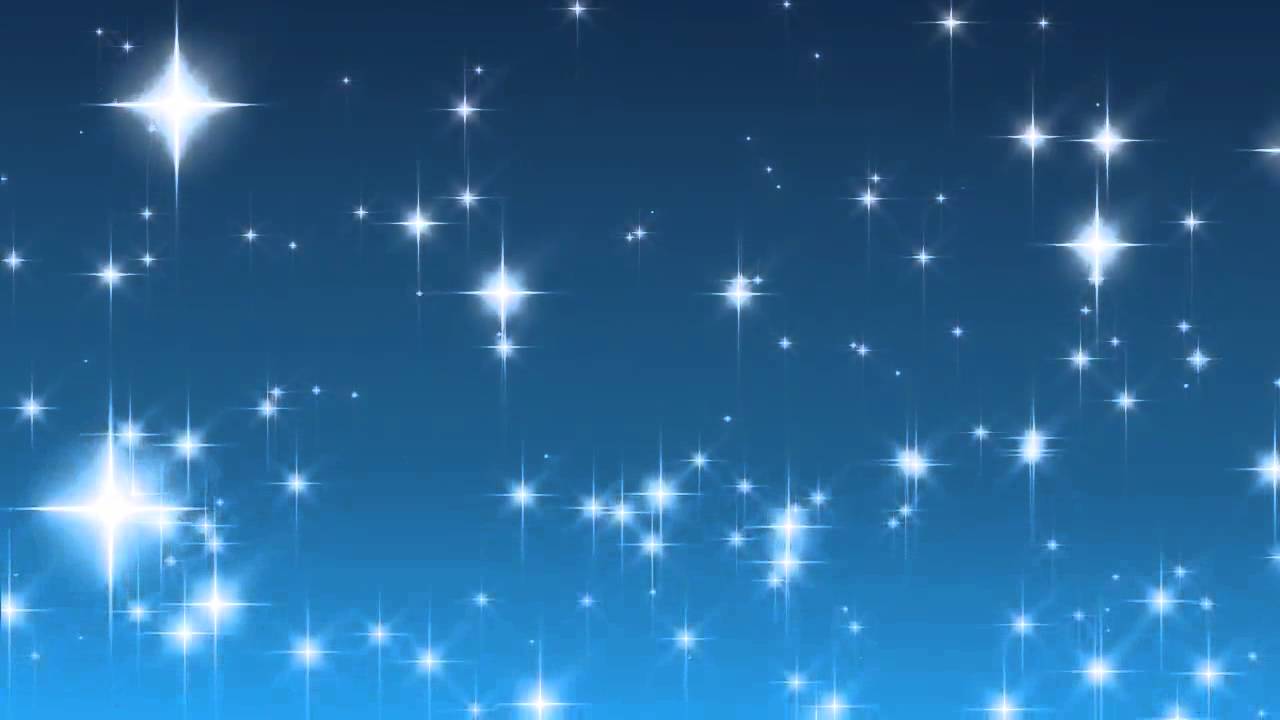 Рассматривание материала по теме «Космос»
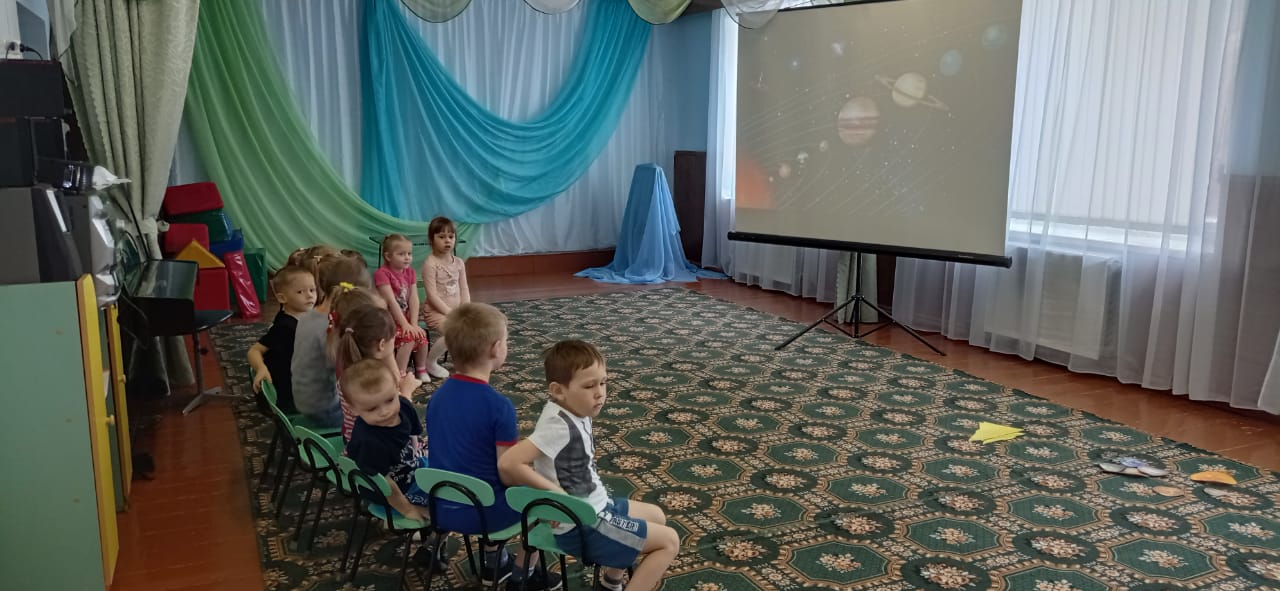 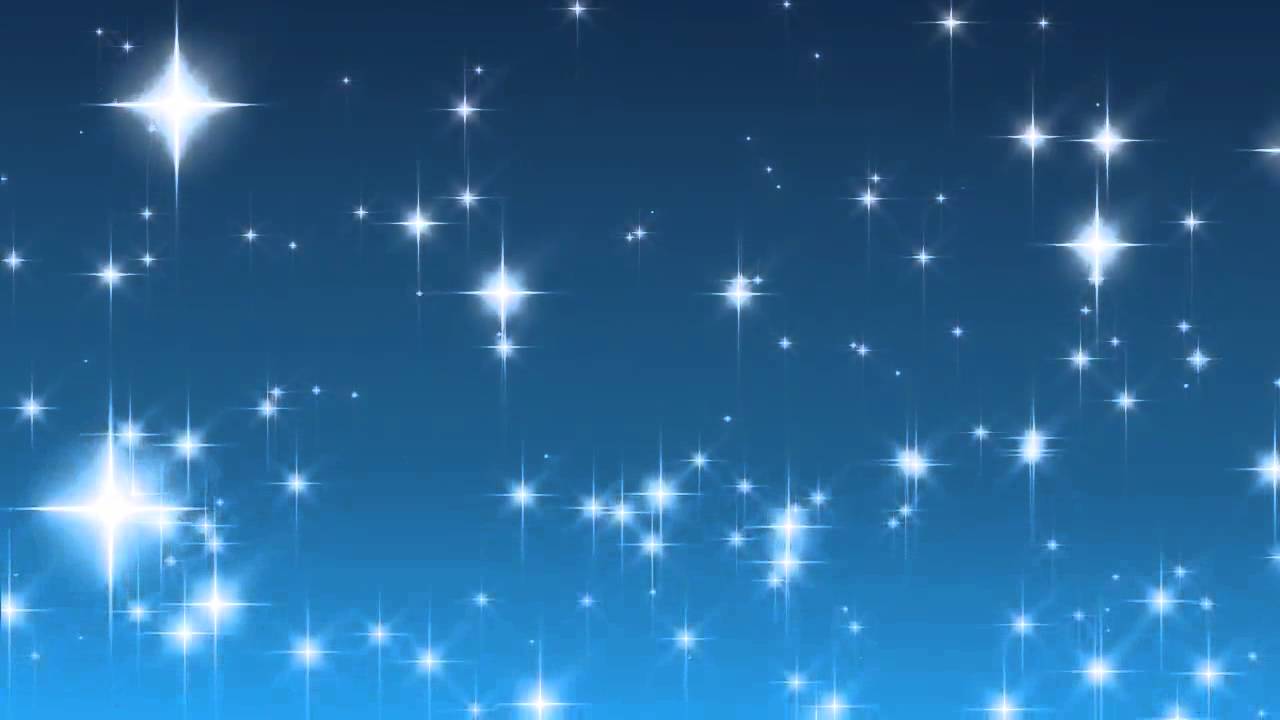 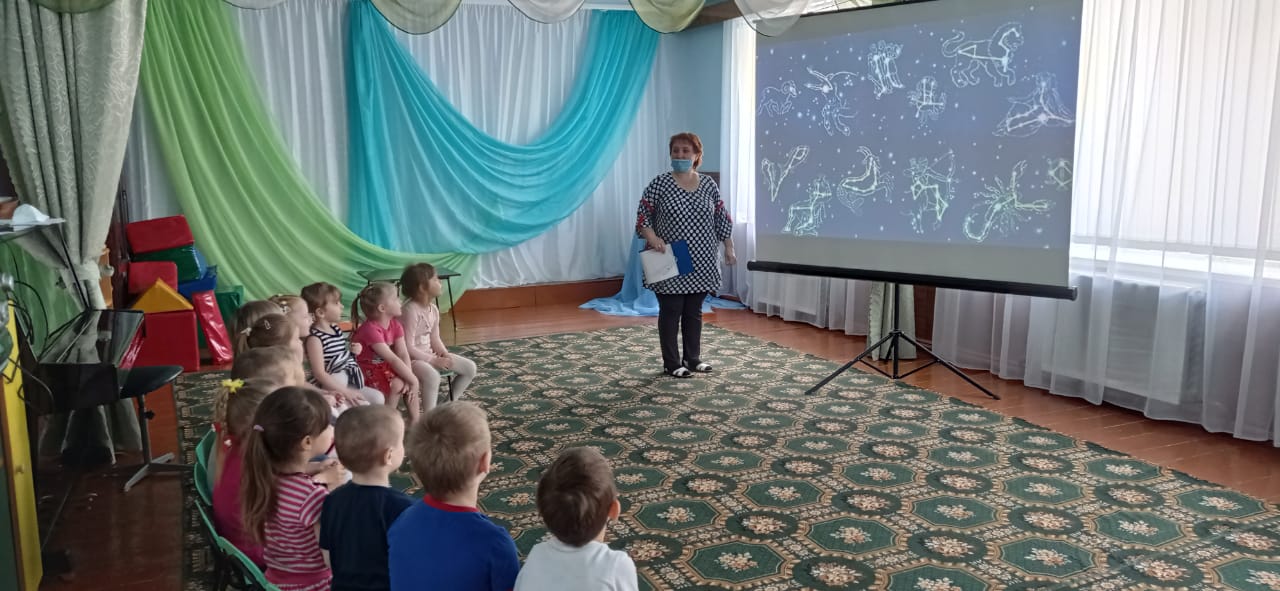 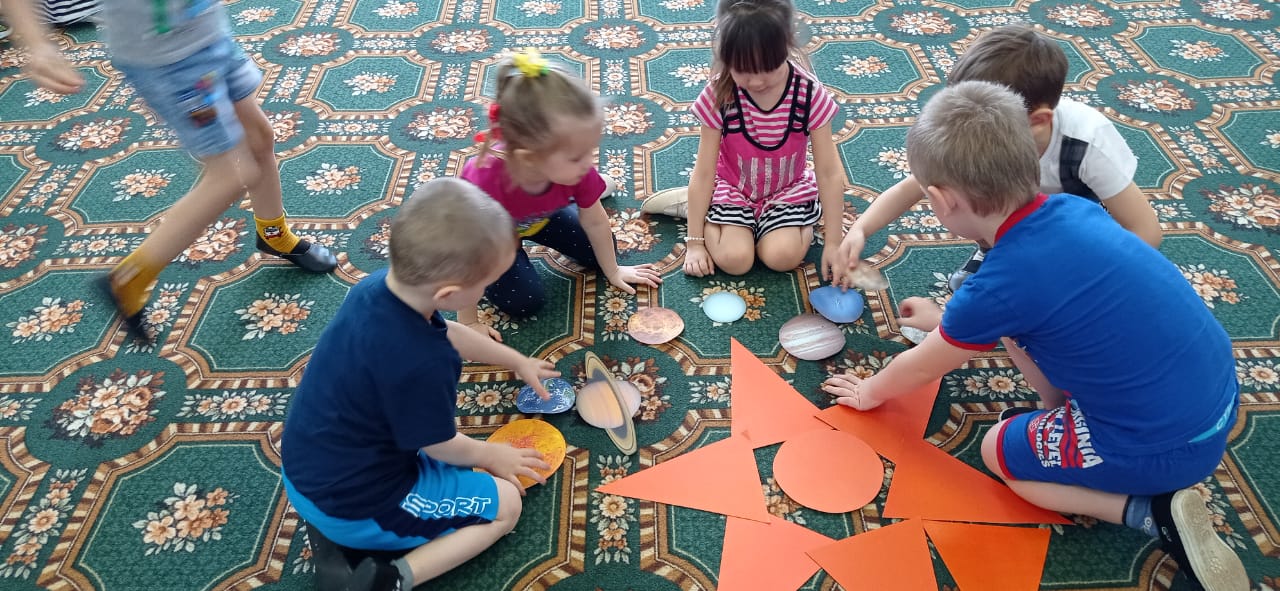 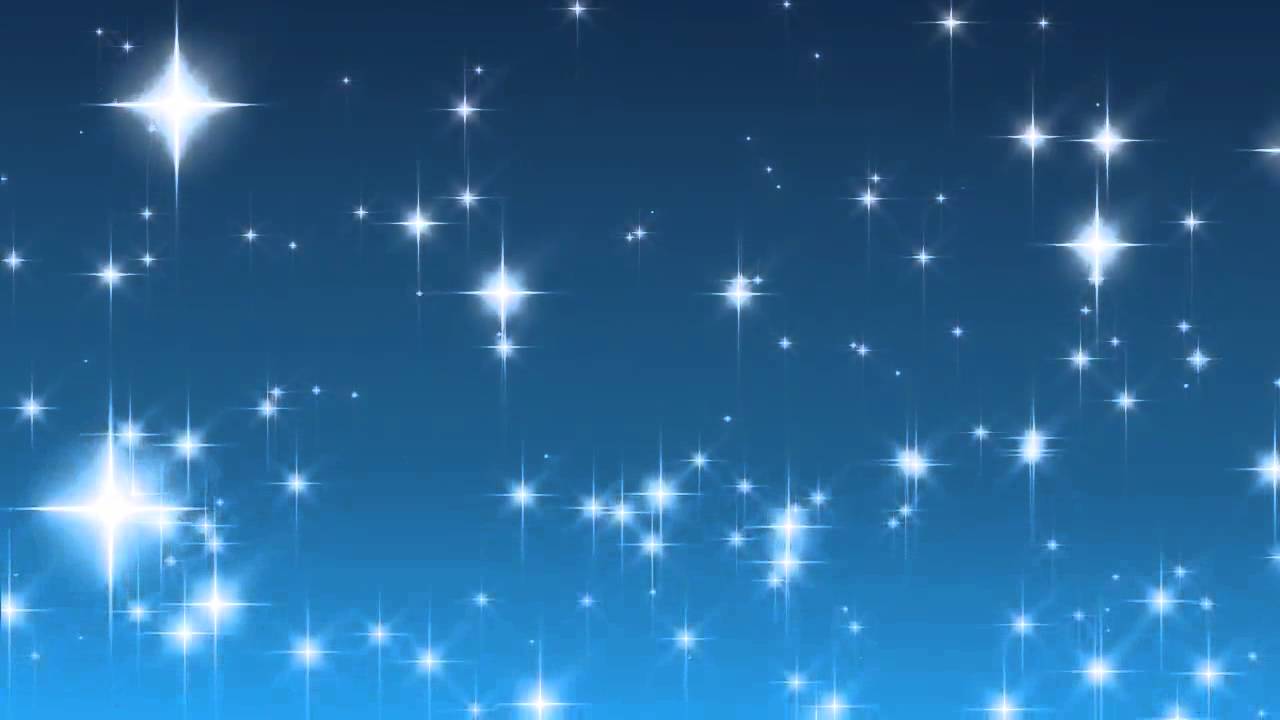 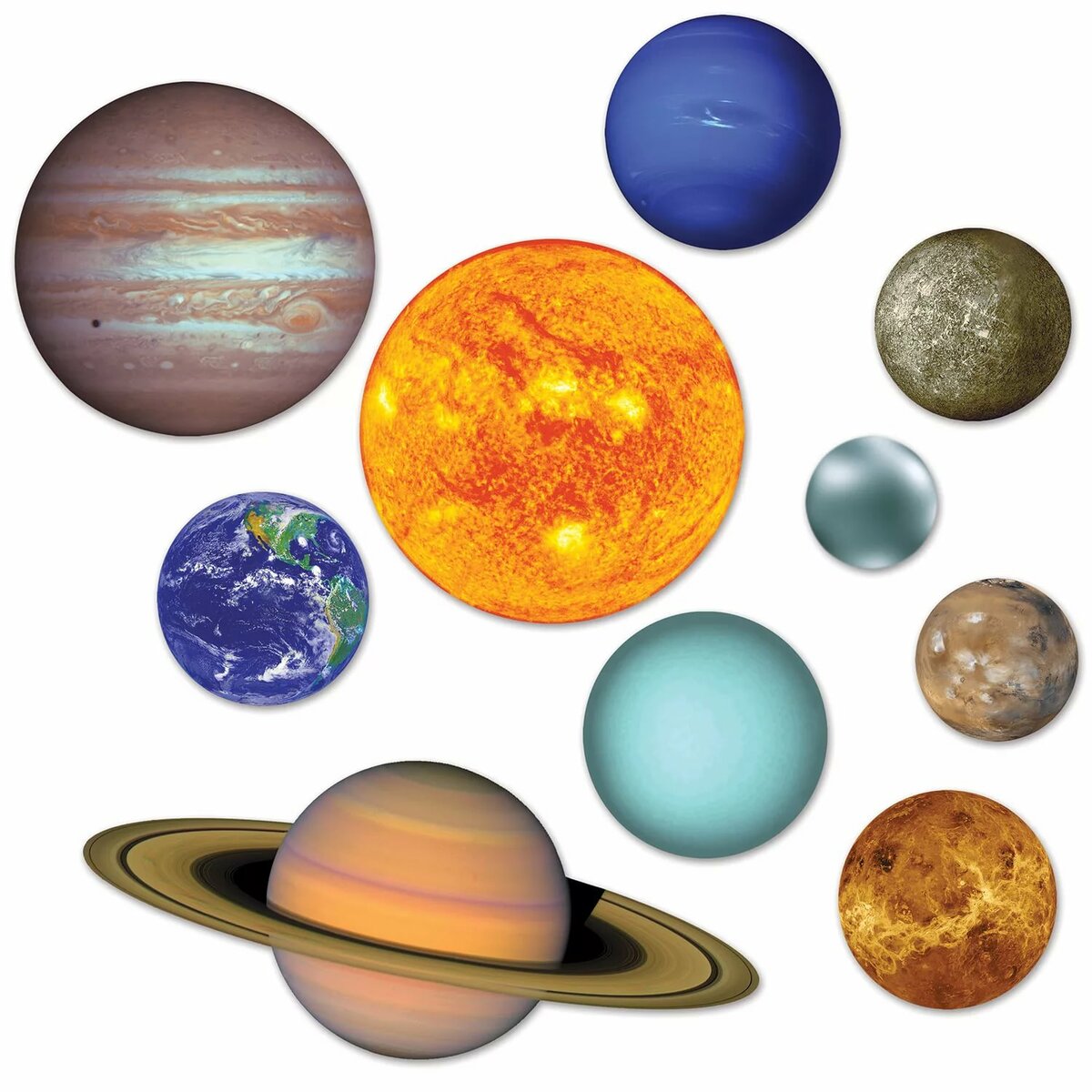 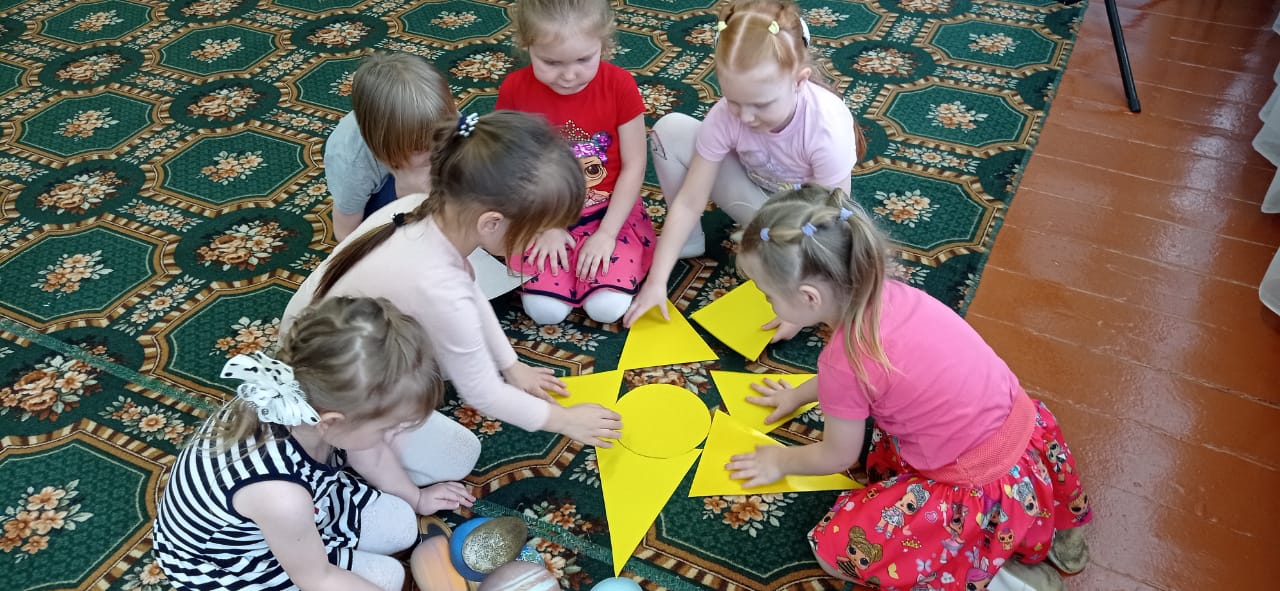 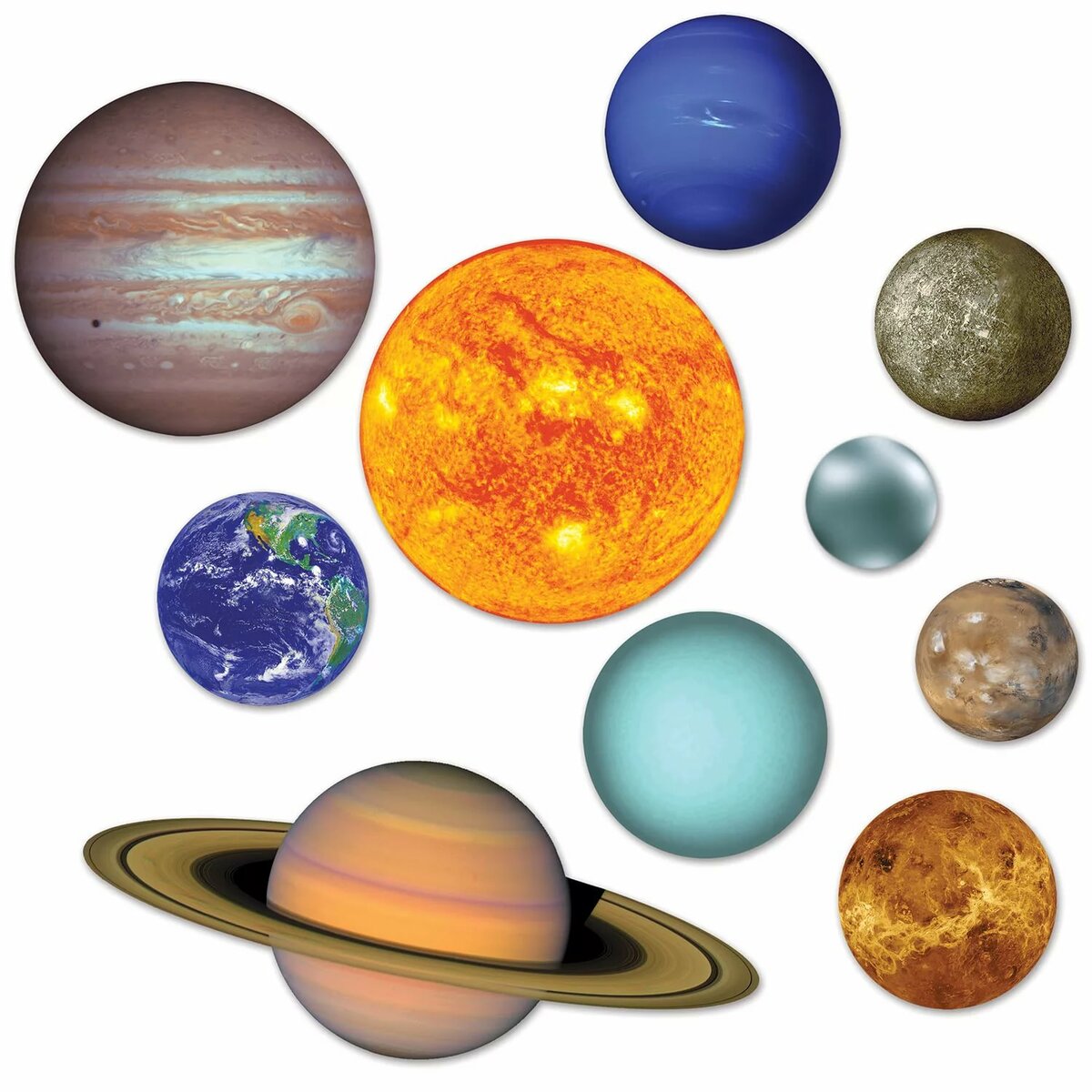 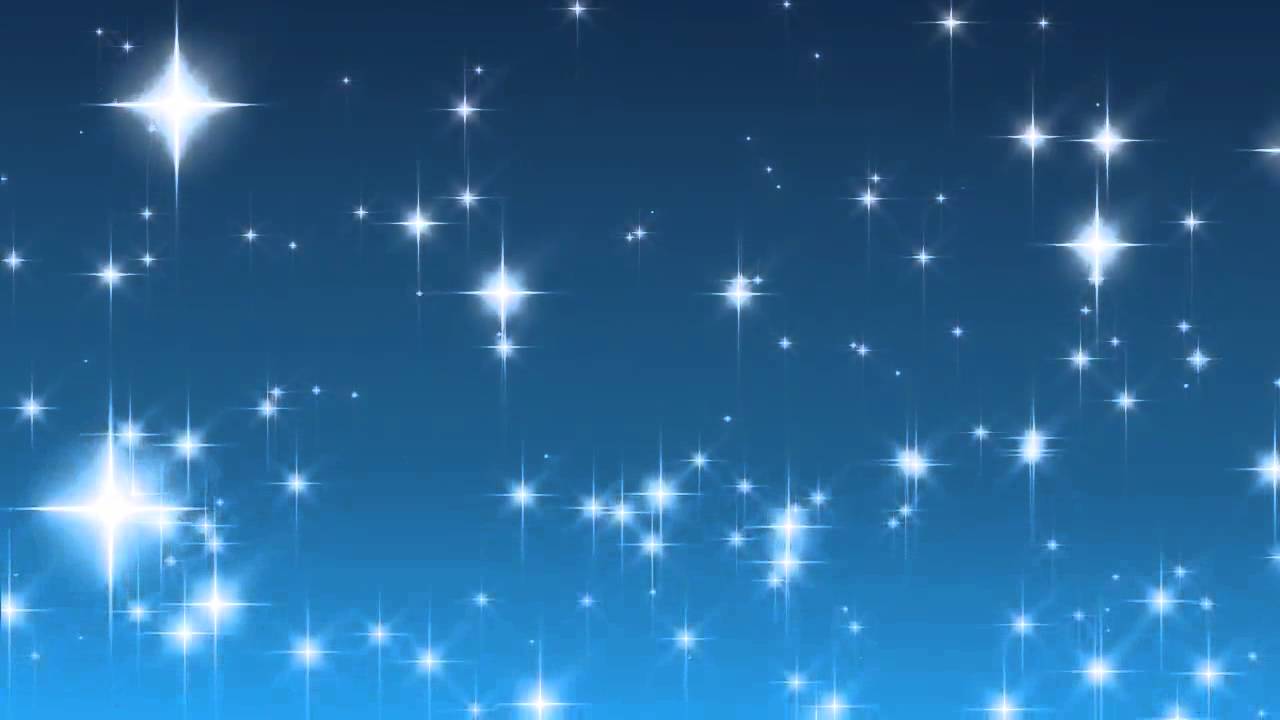 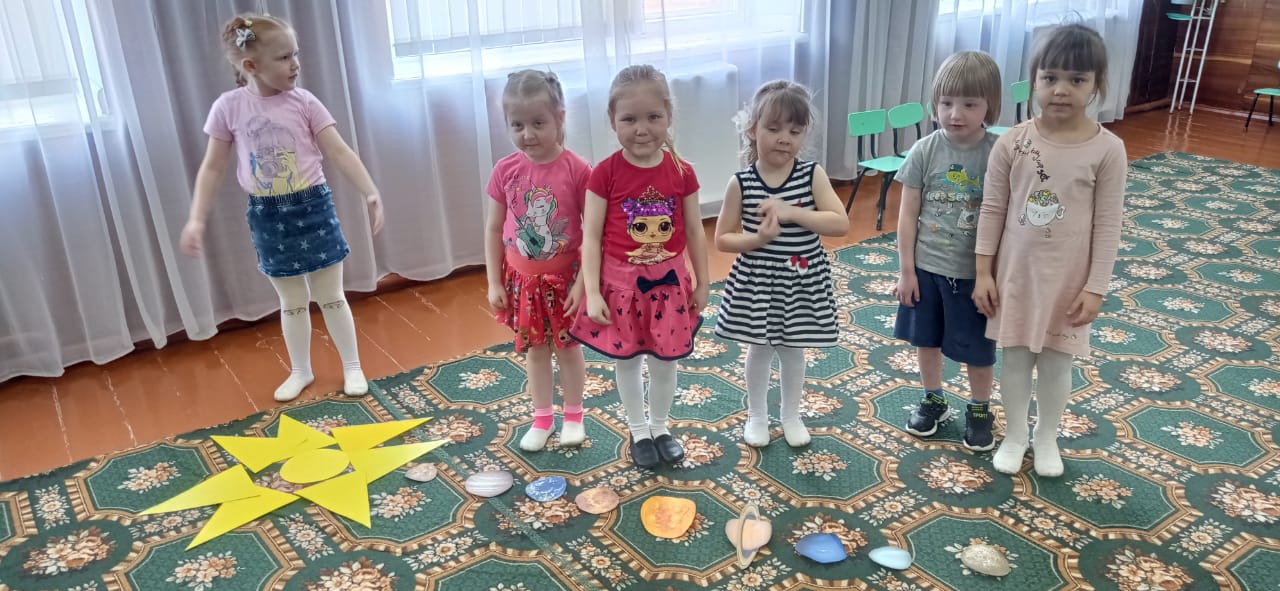 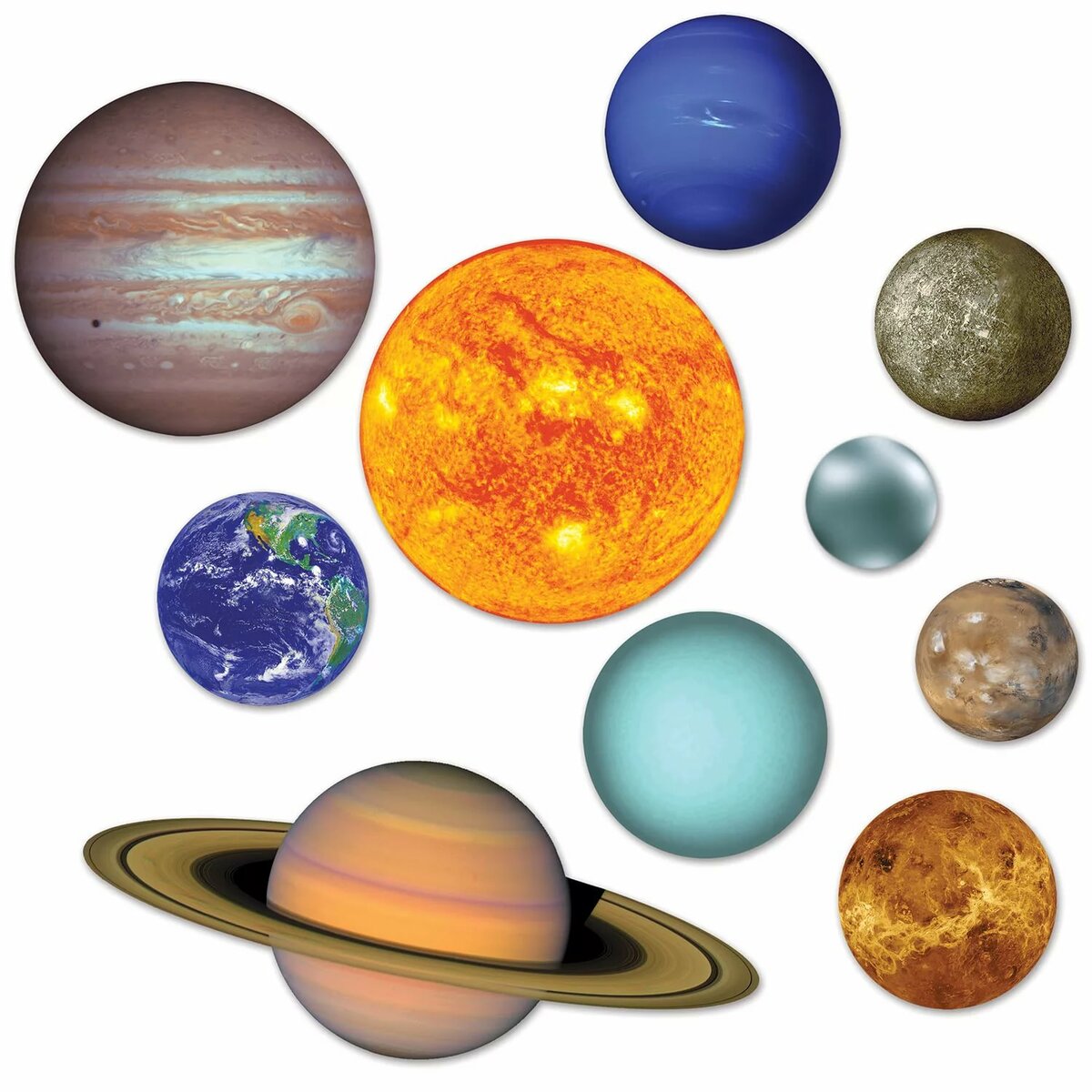 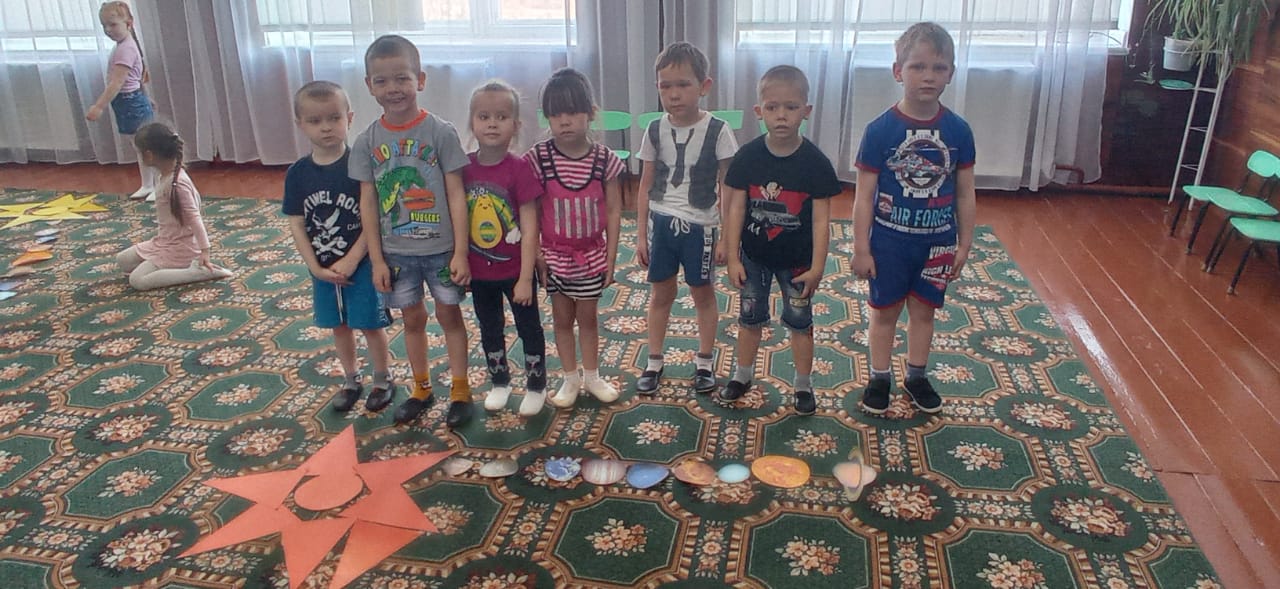 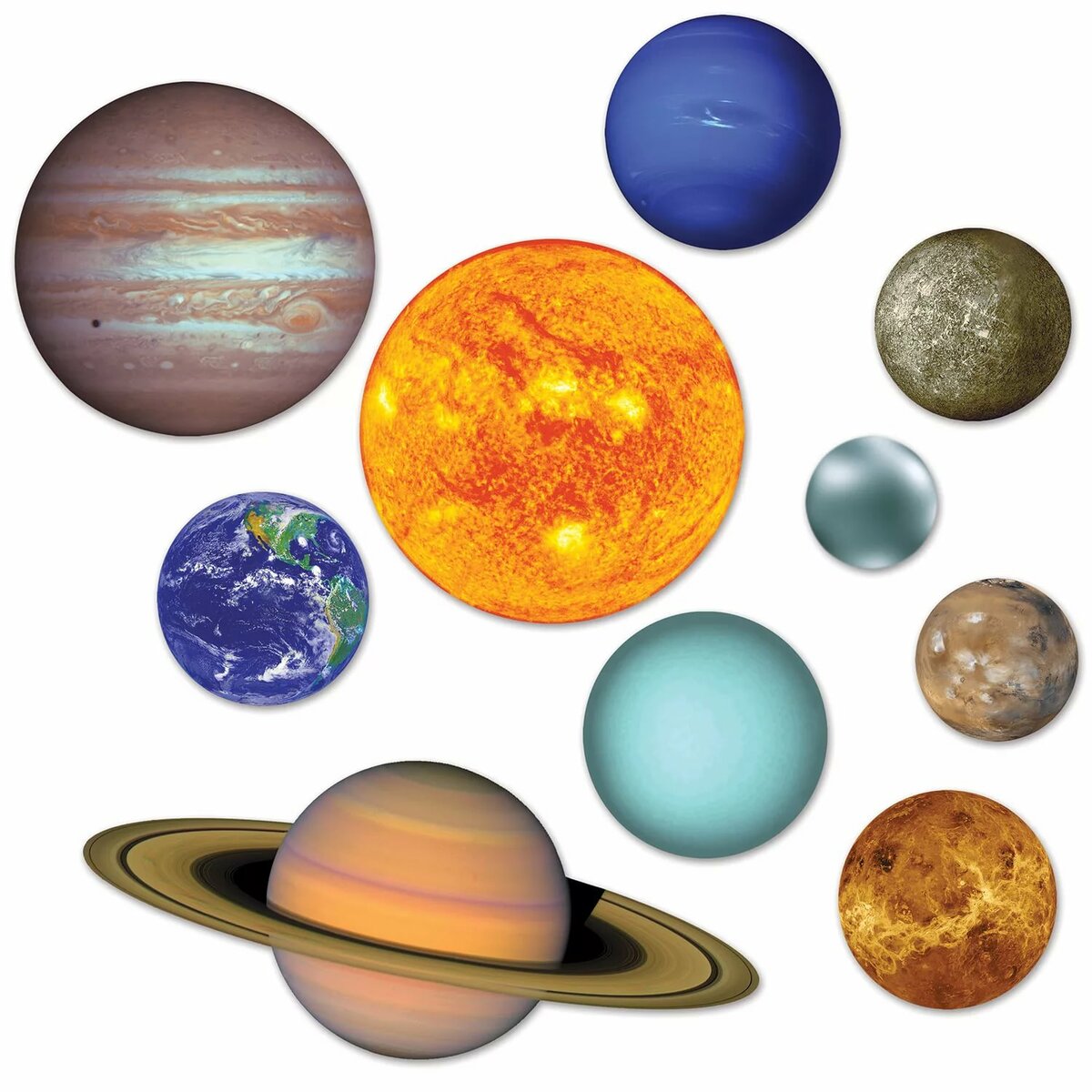 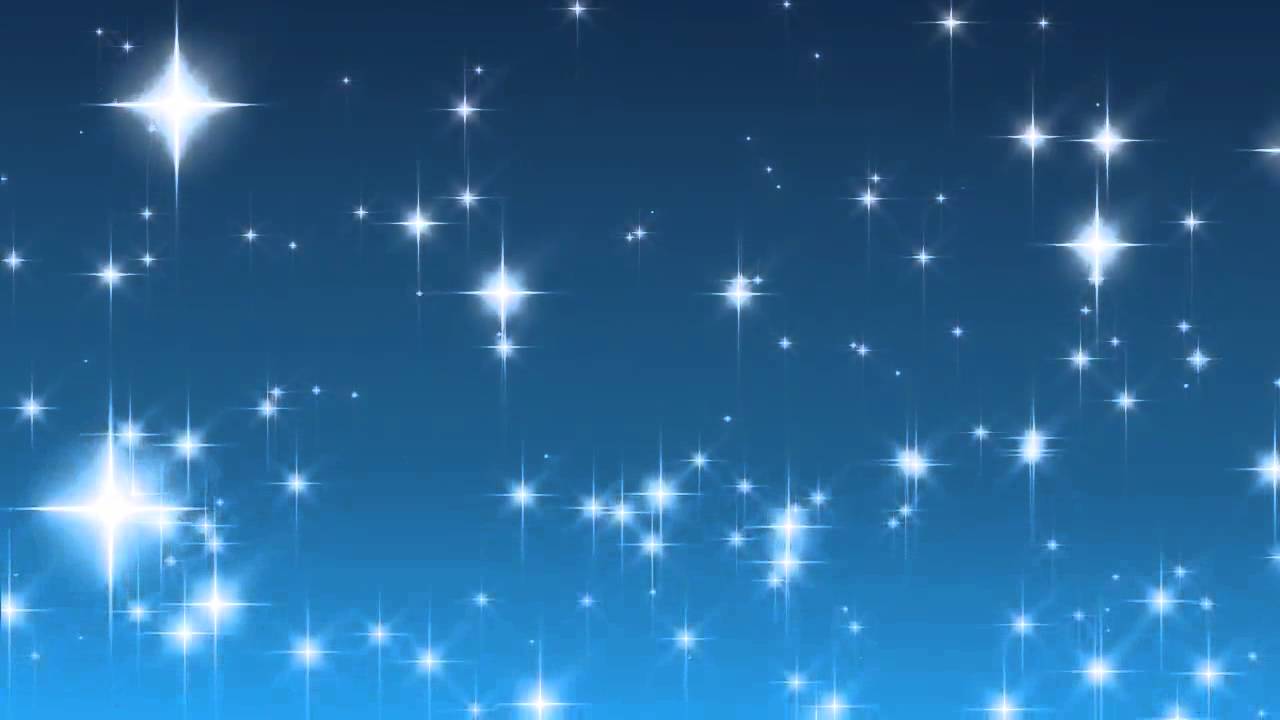 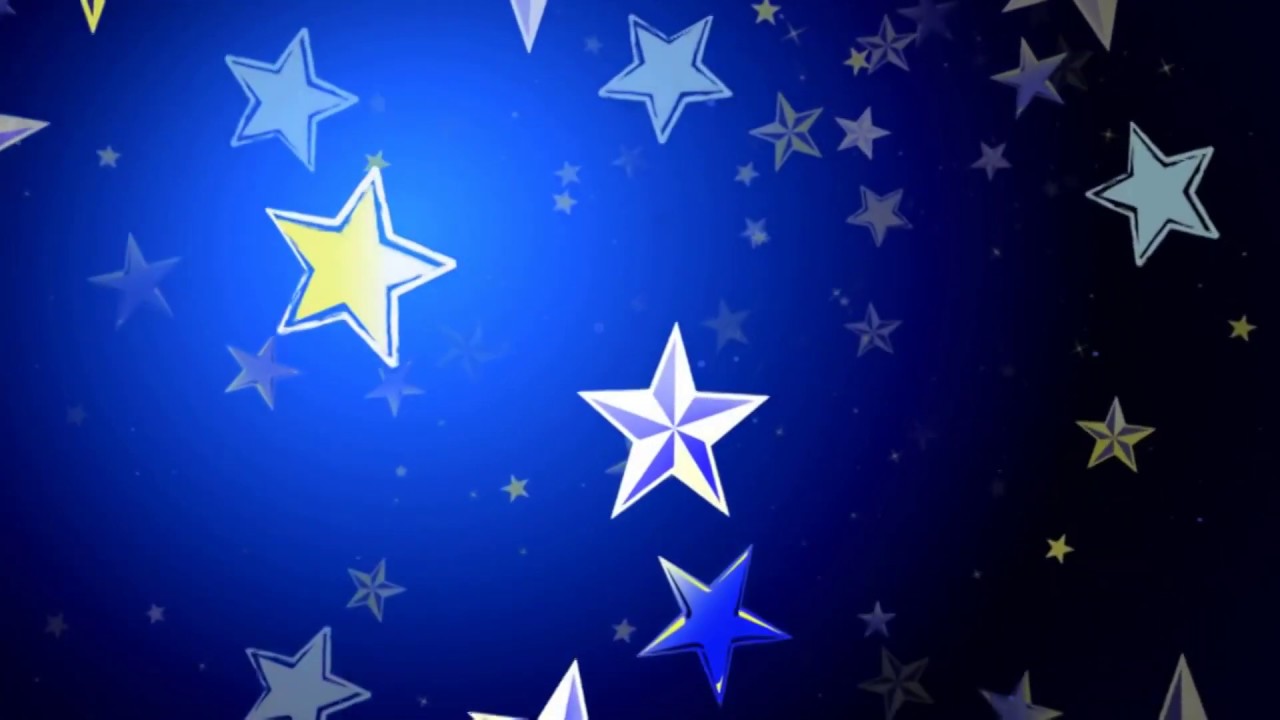 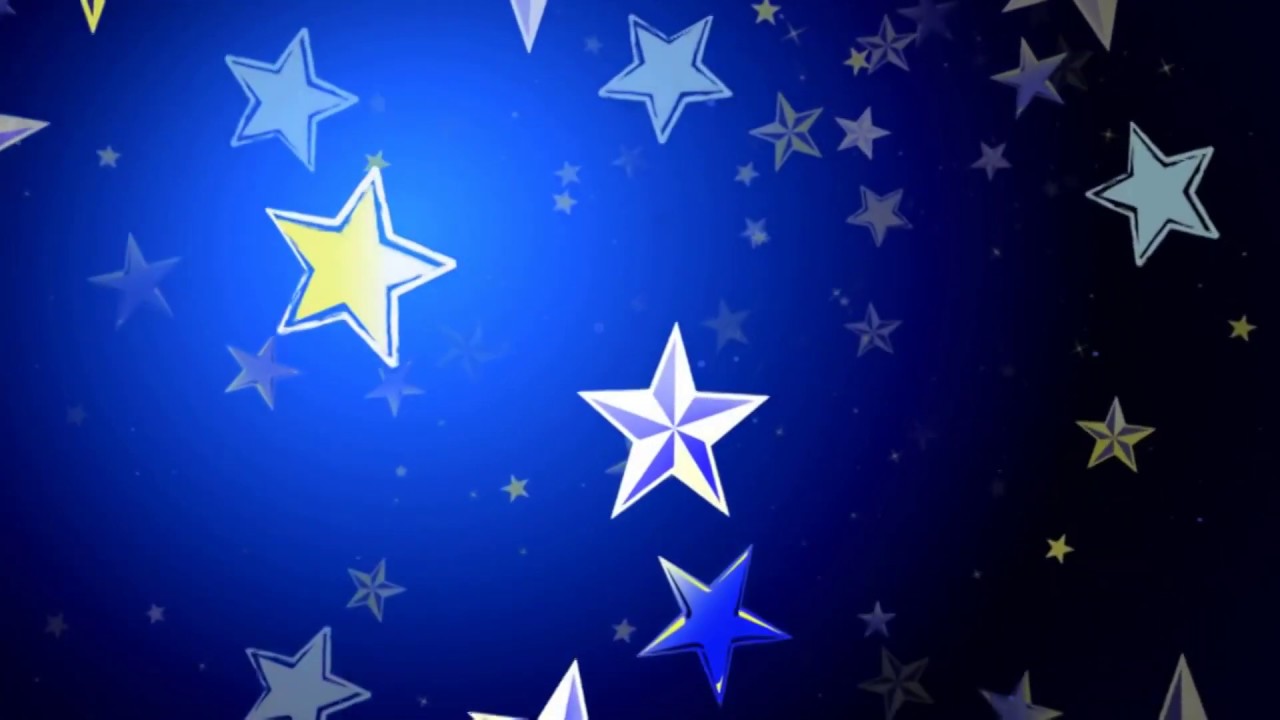 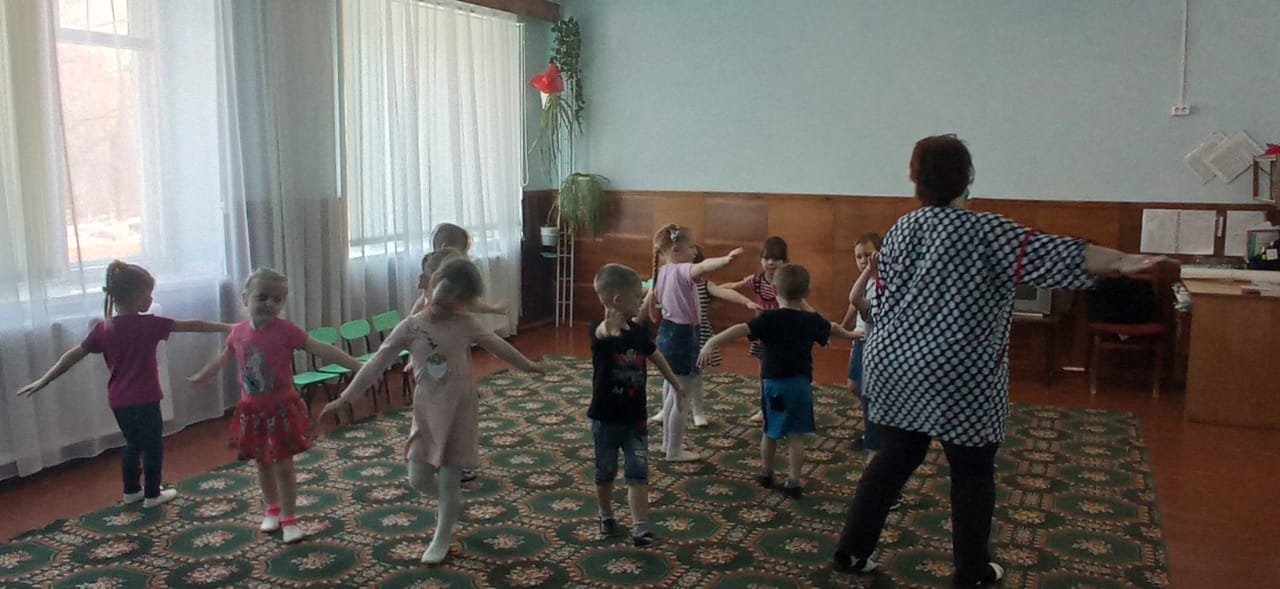 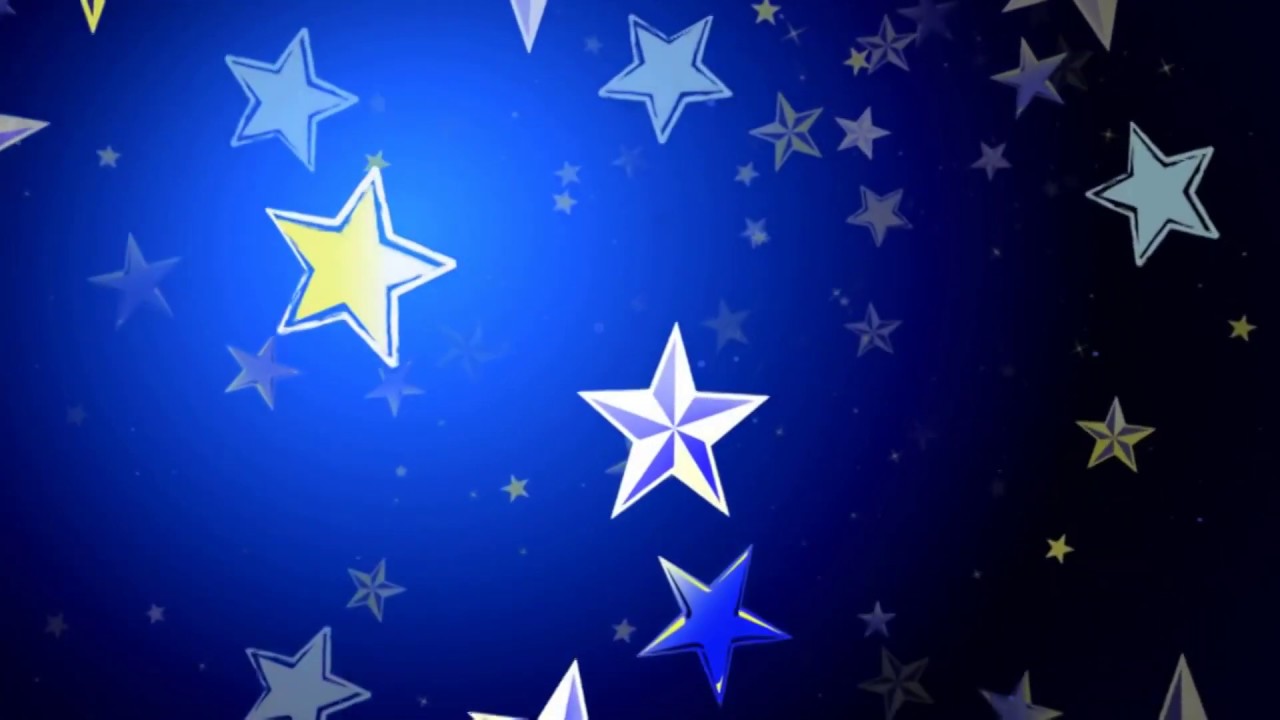 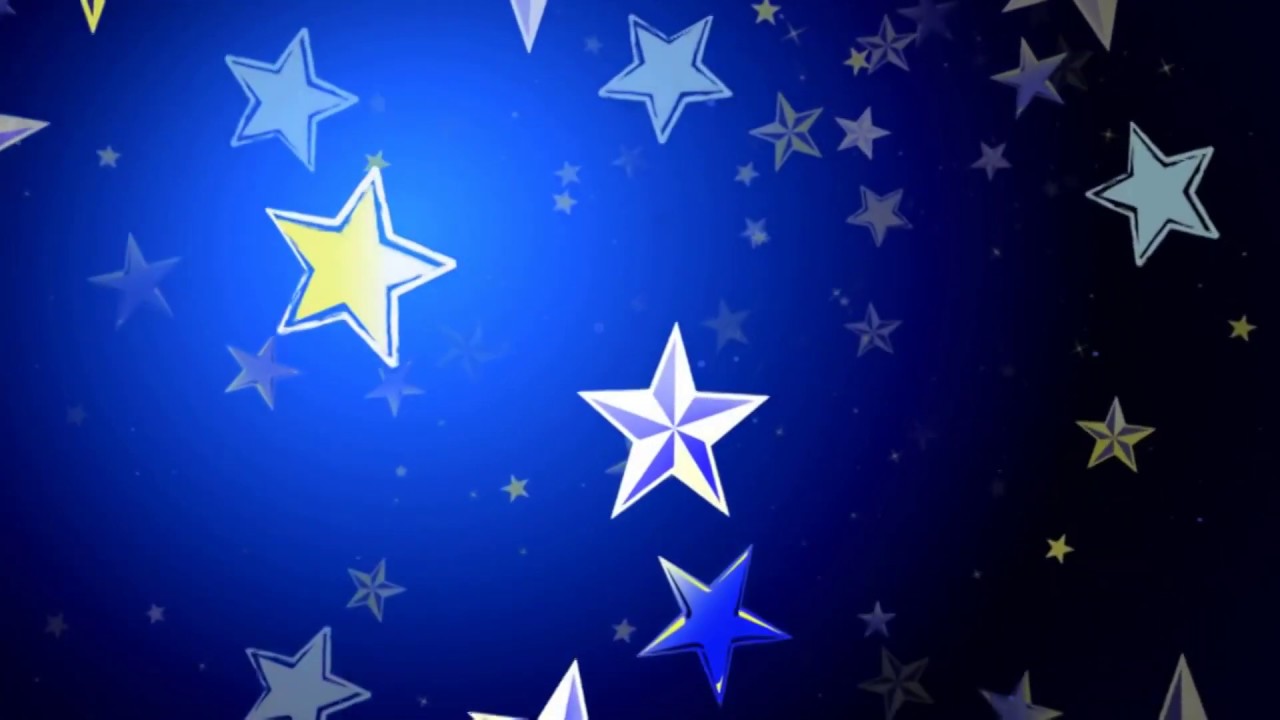 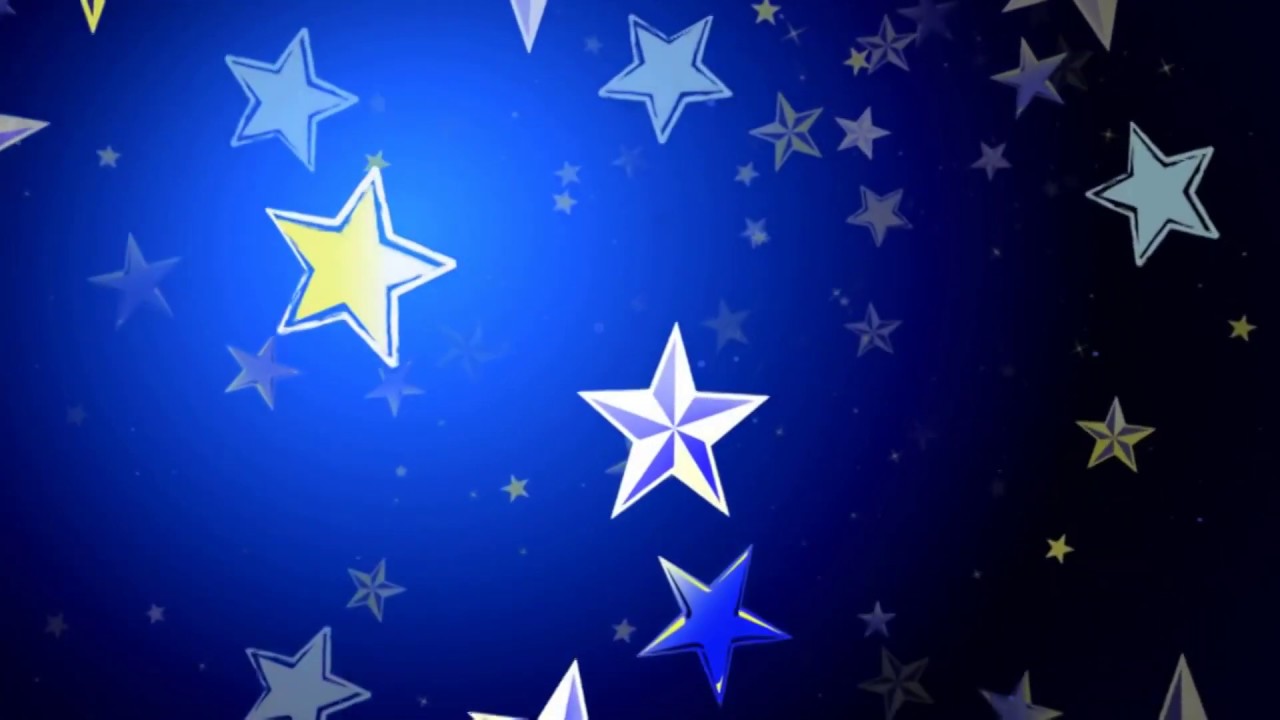 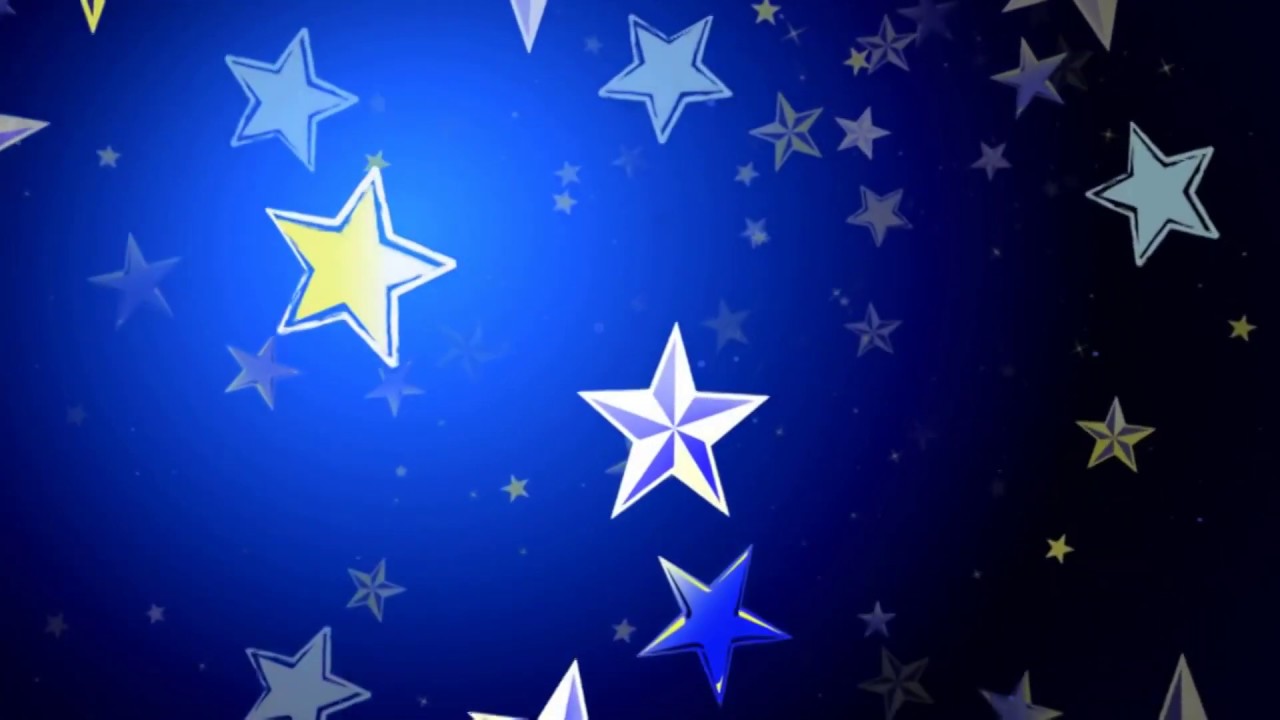 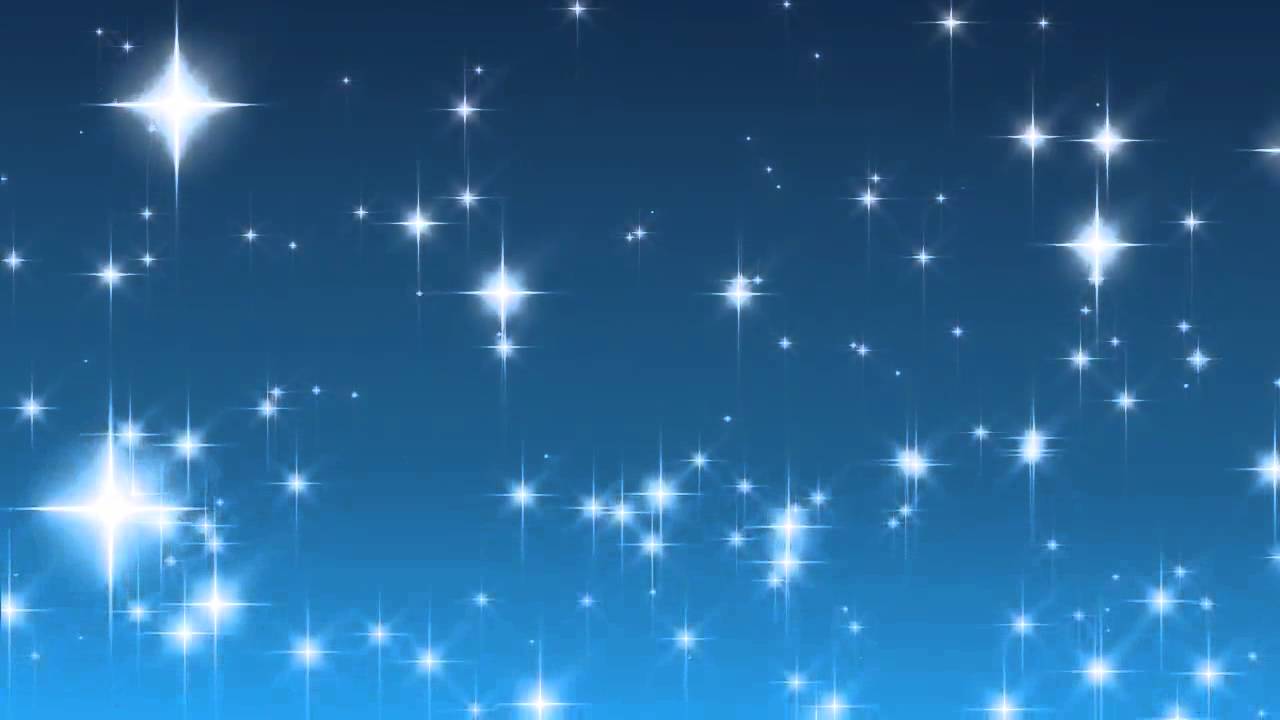 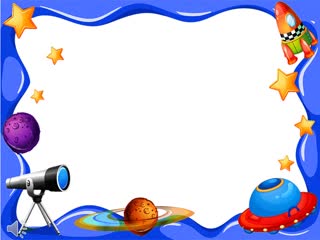 Папка-передвижка «Праздник 12 апреля- День космонавтики»
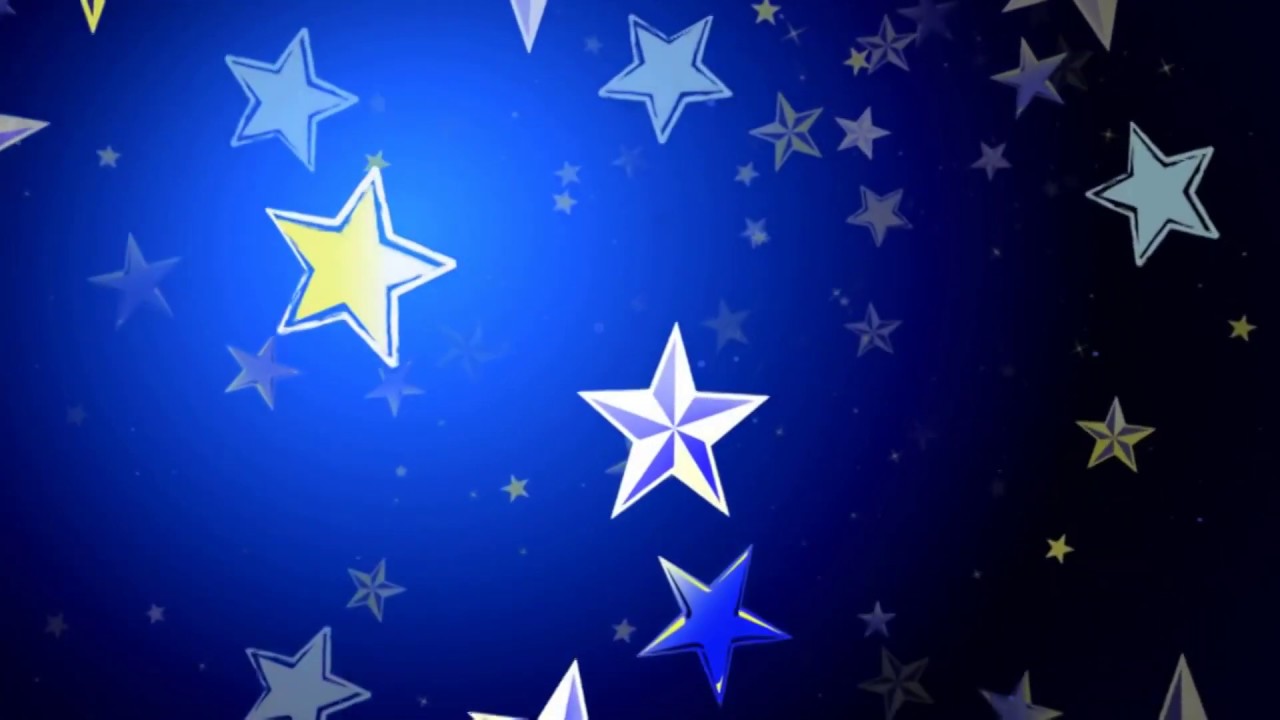 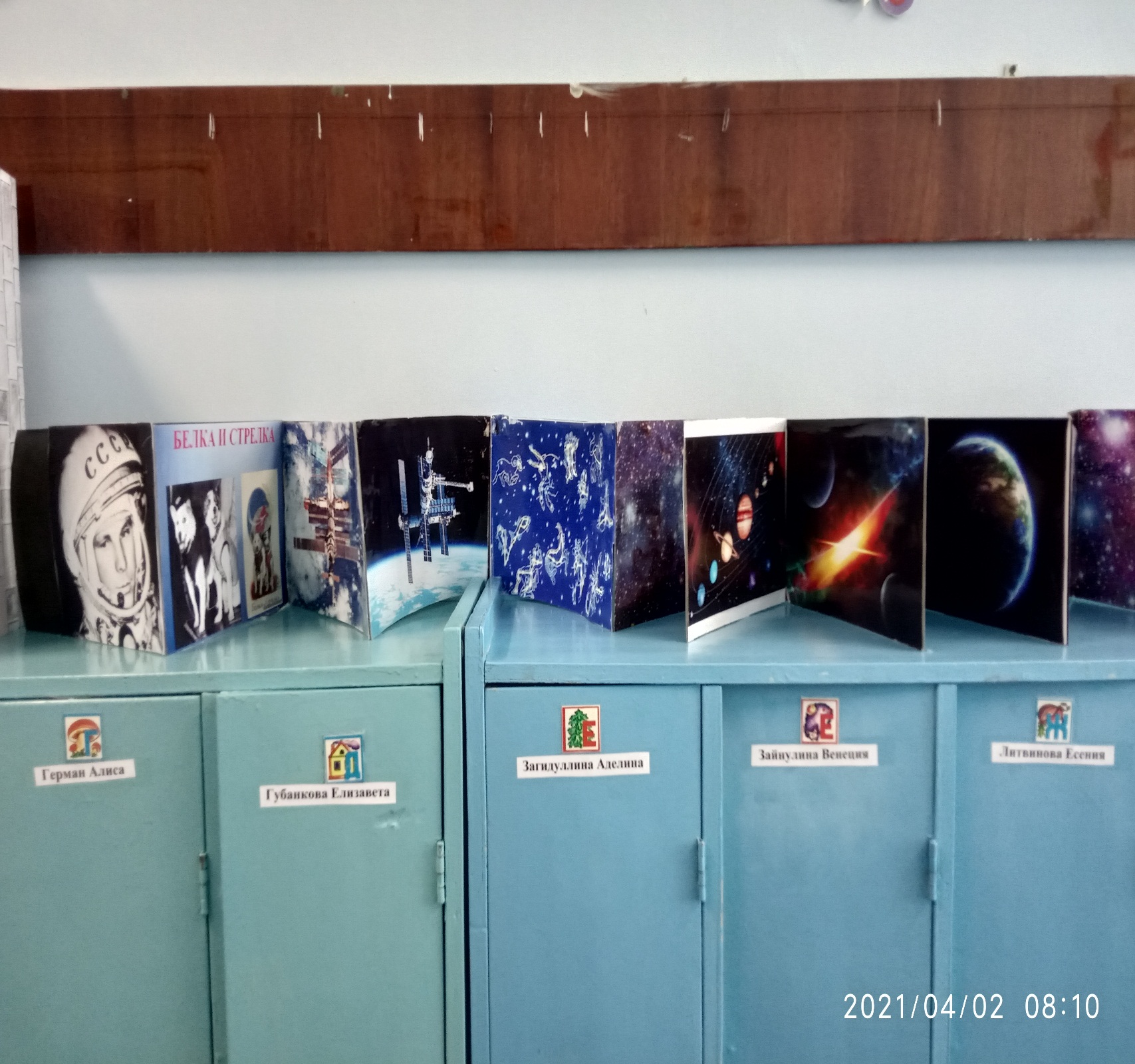 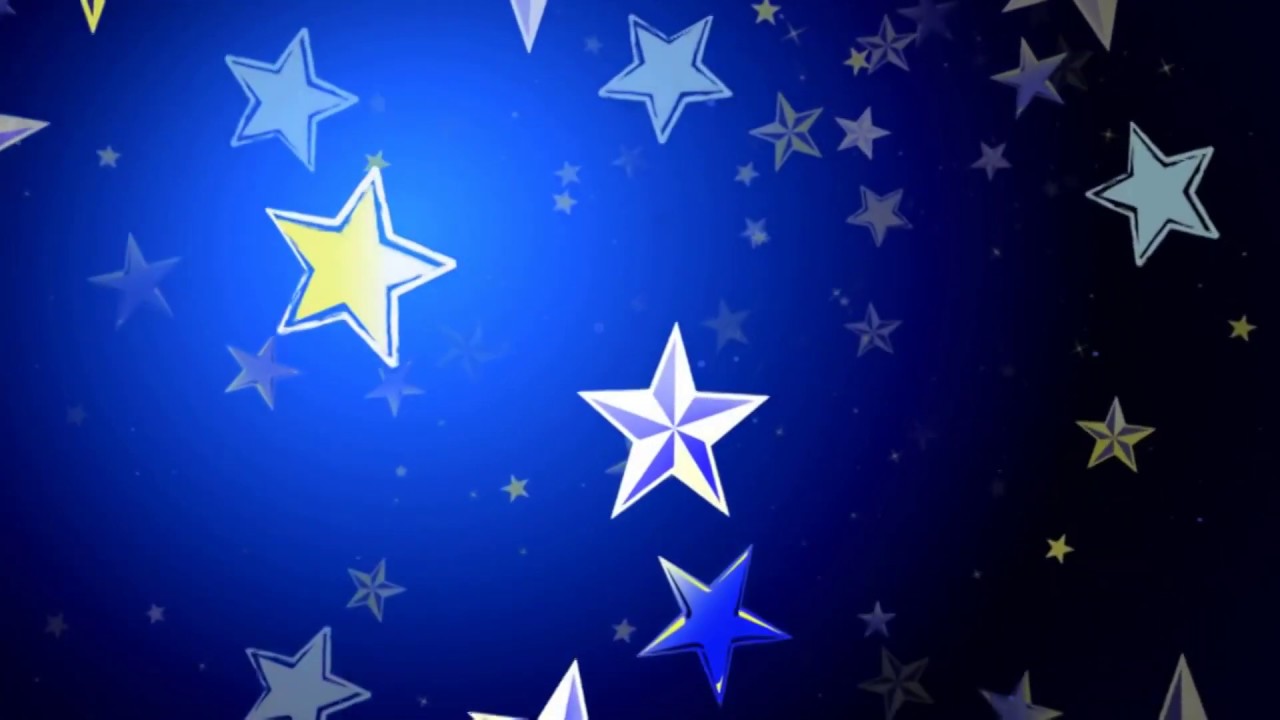 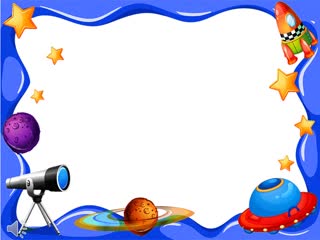 Лэпбук «Космос»
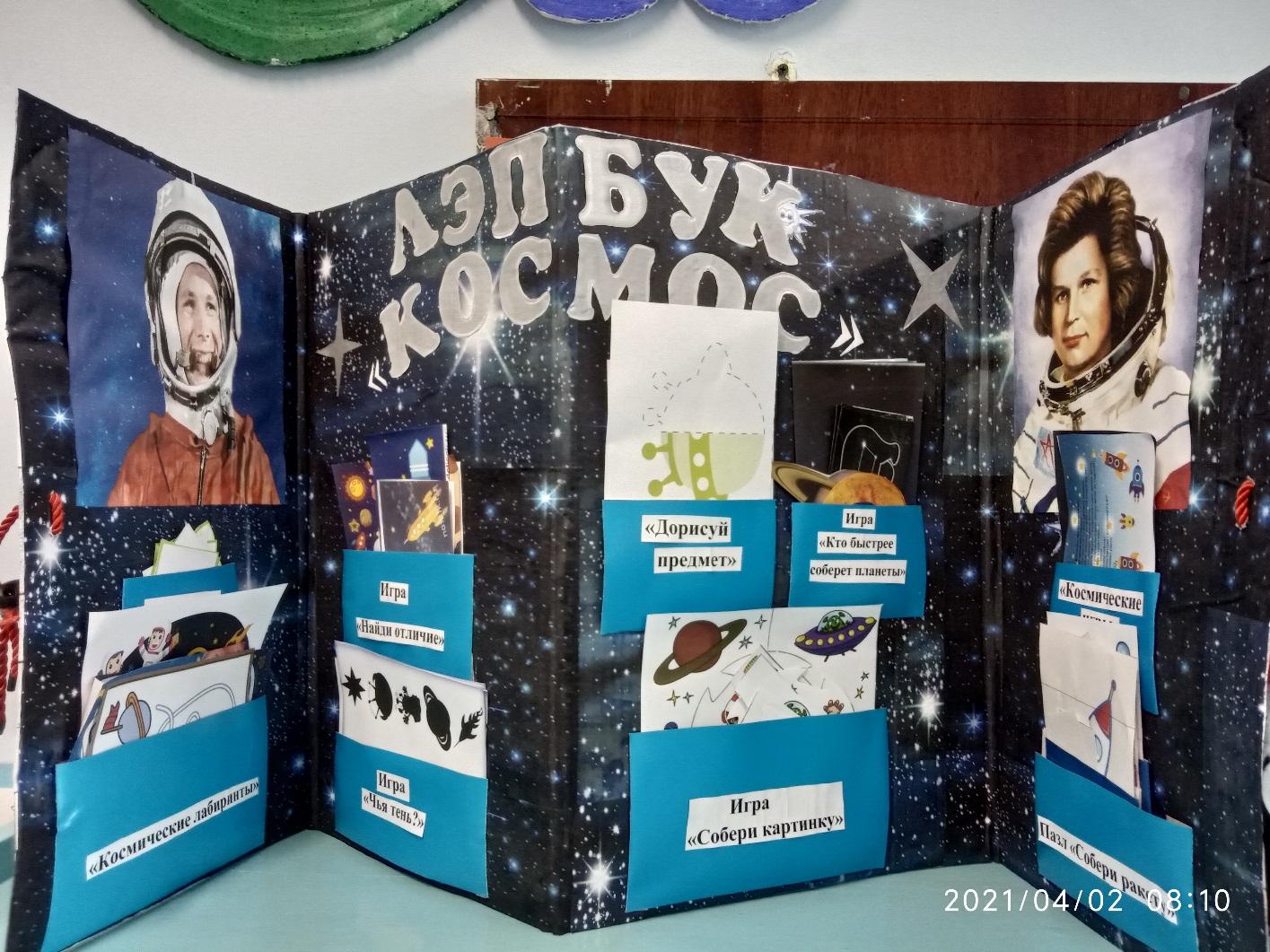 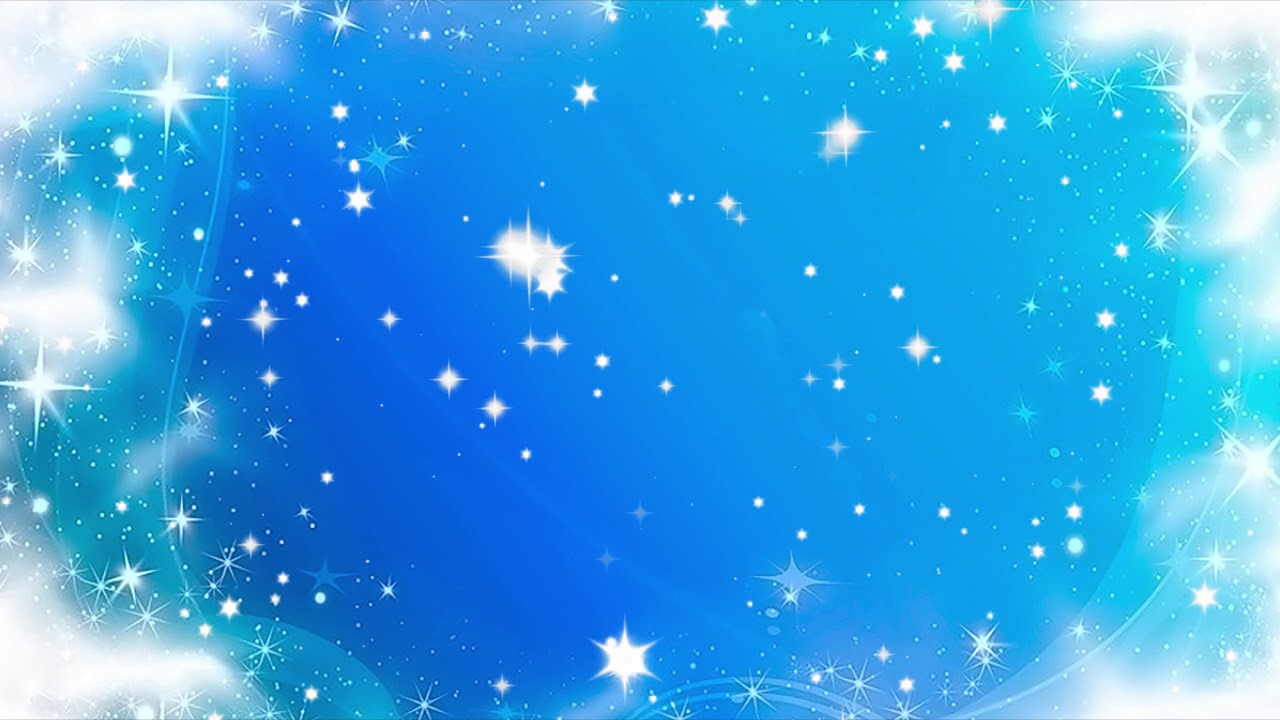 Выставка работ детей
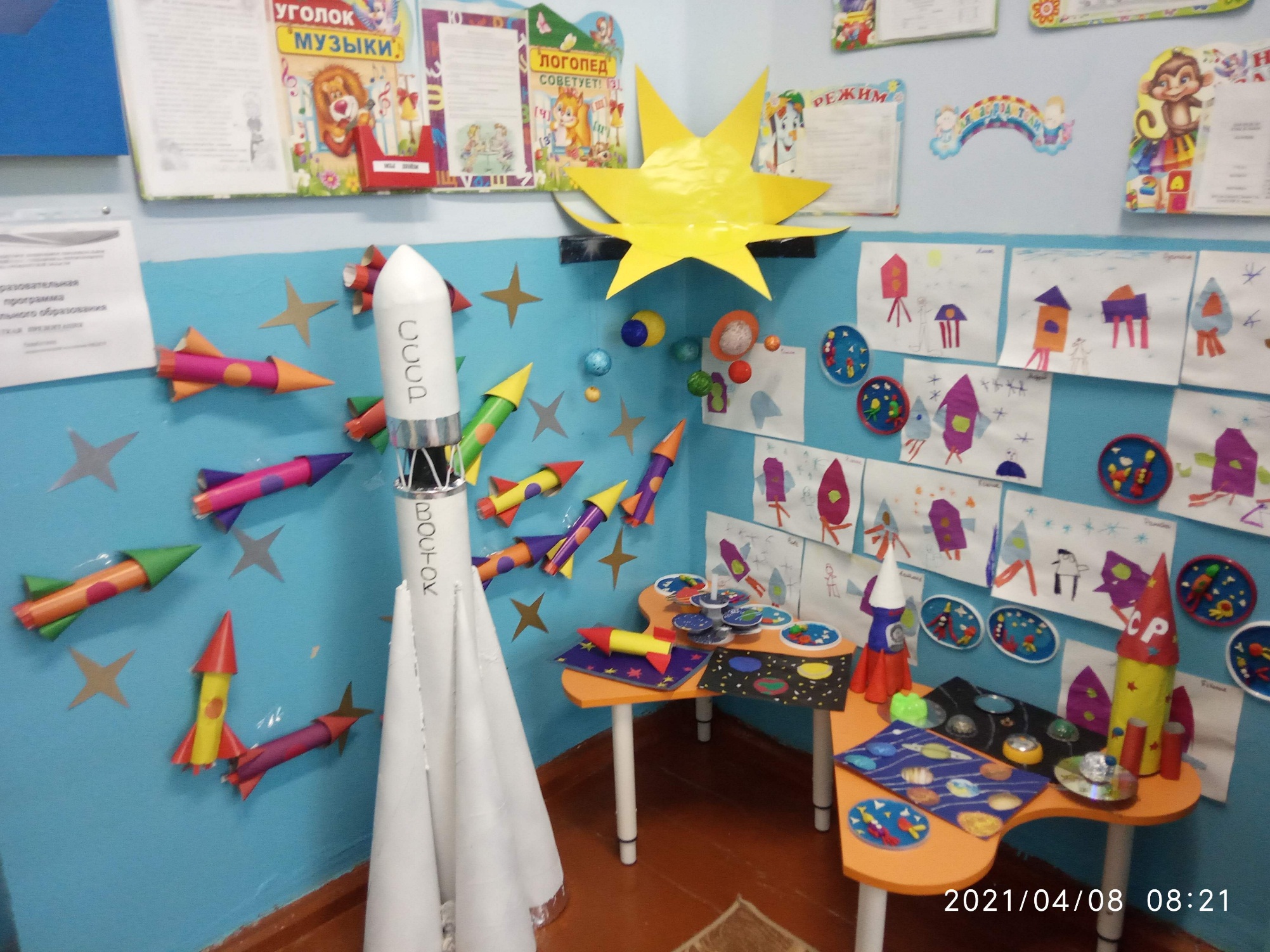 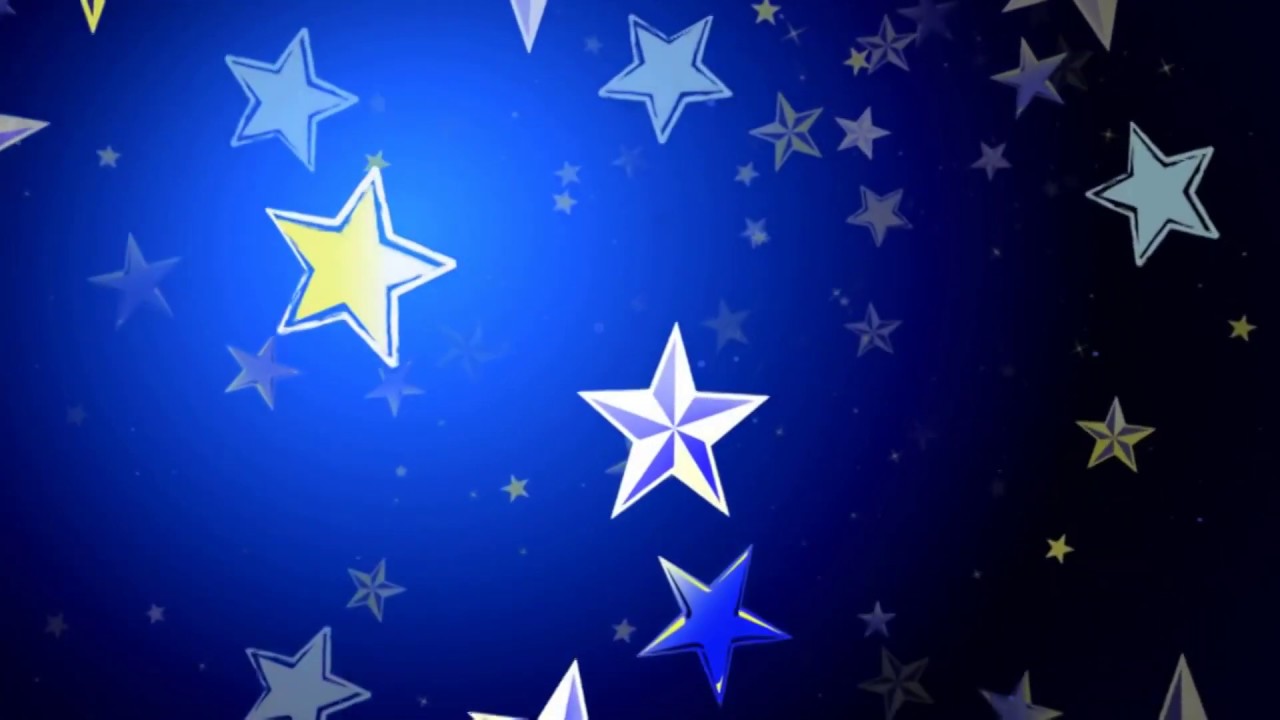 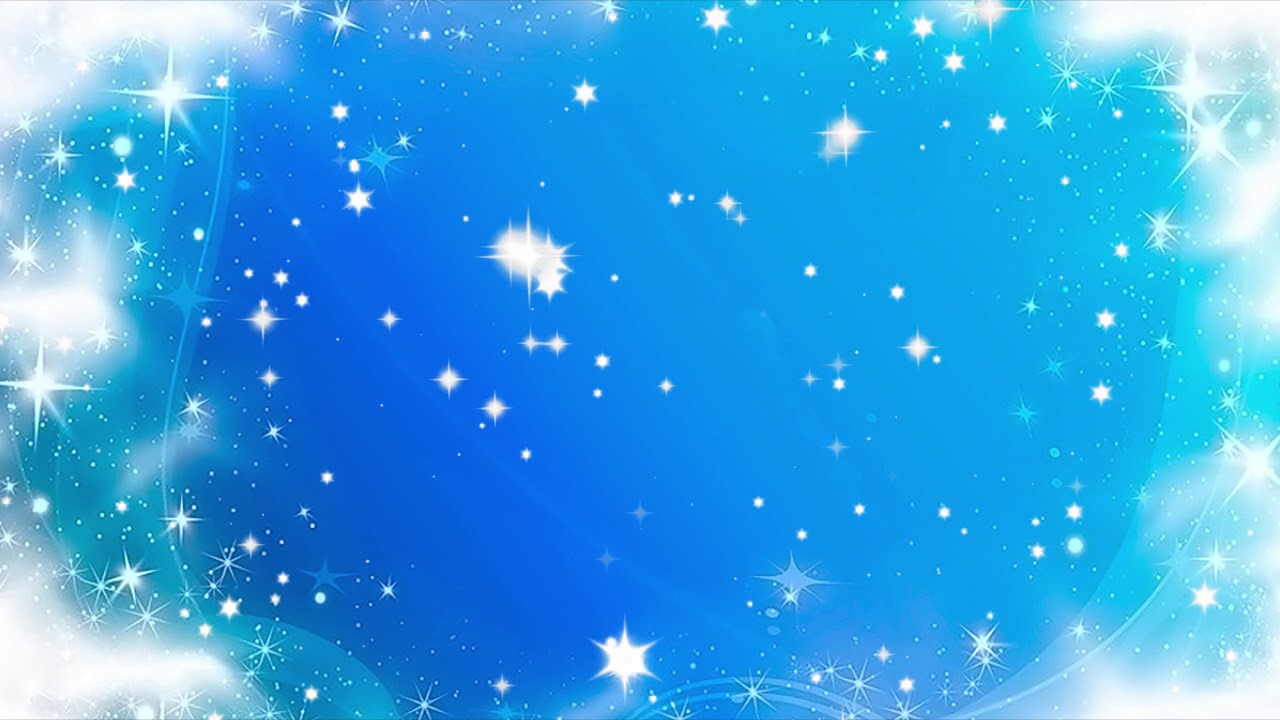 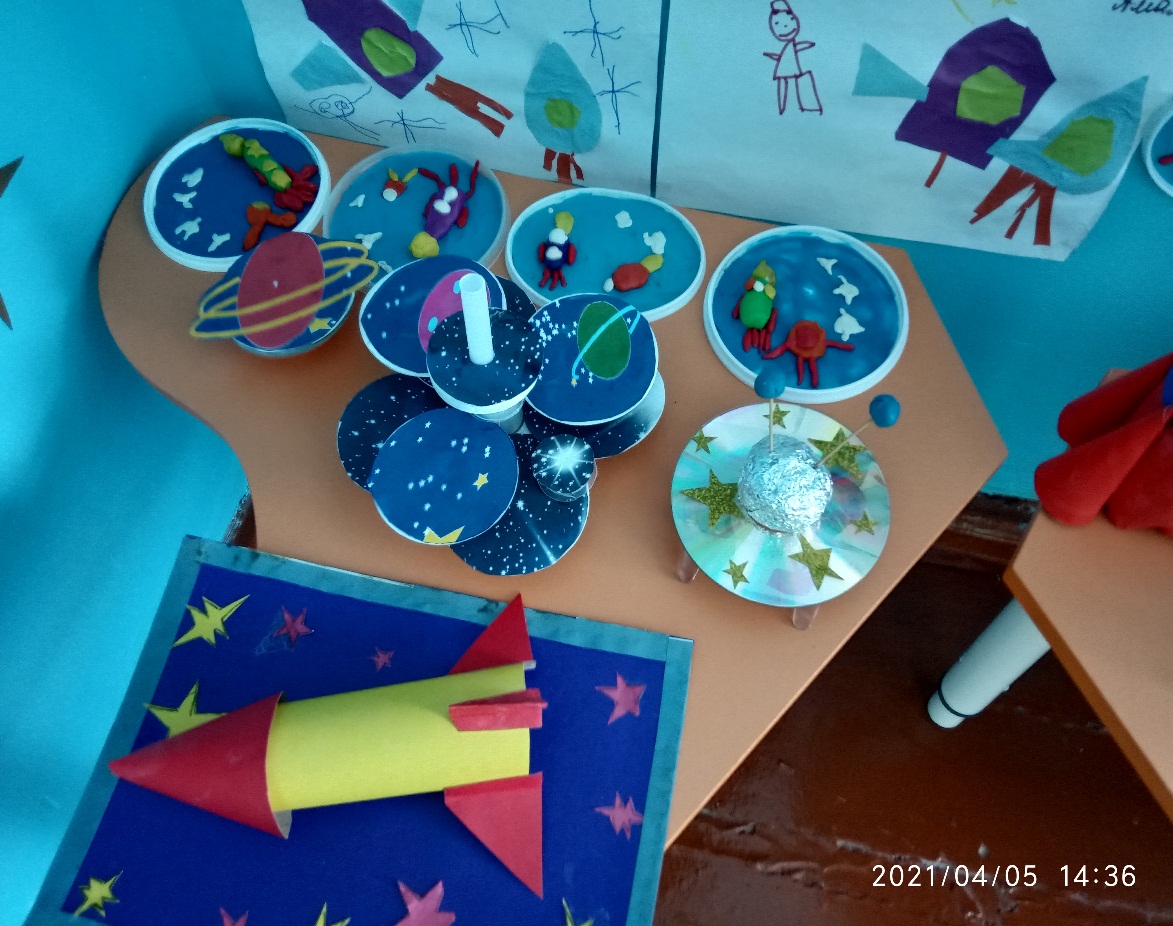 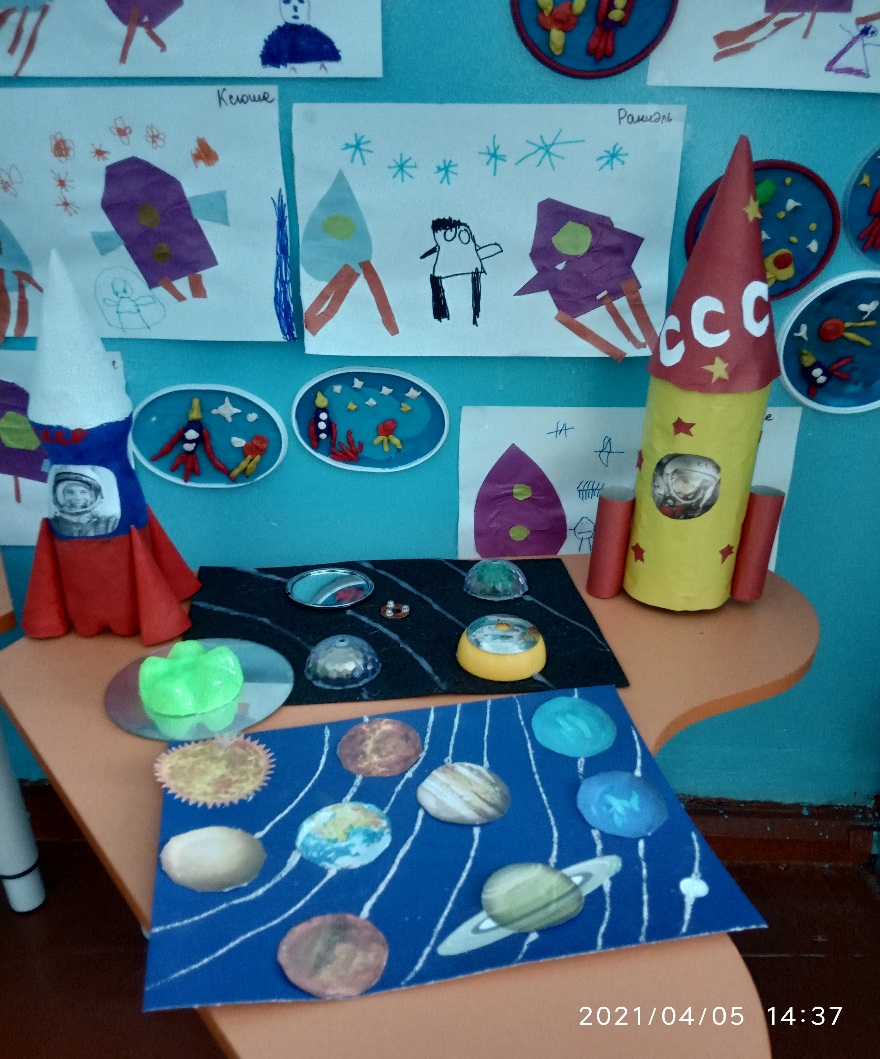 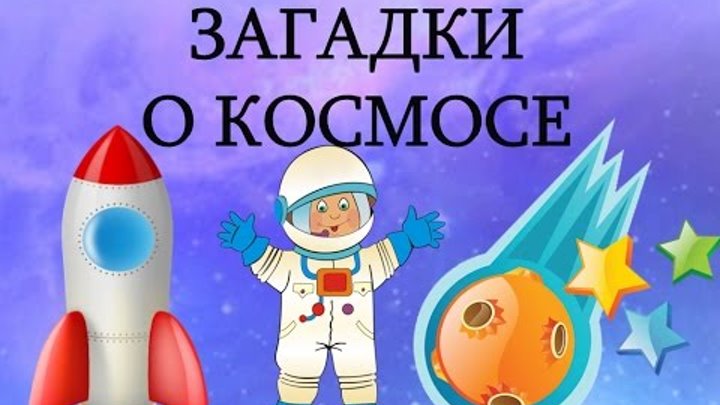 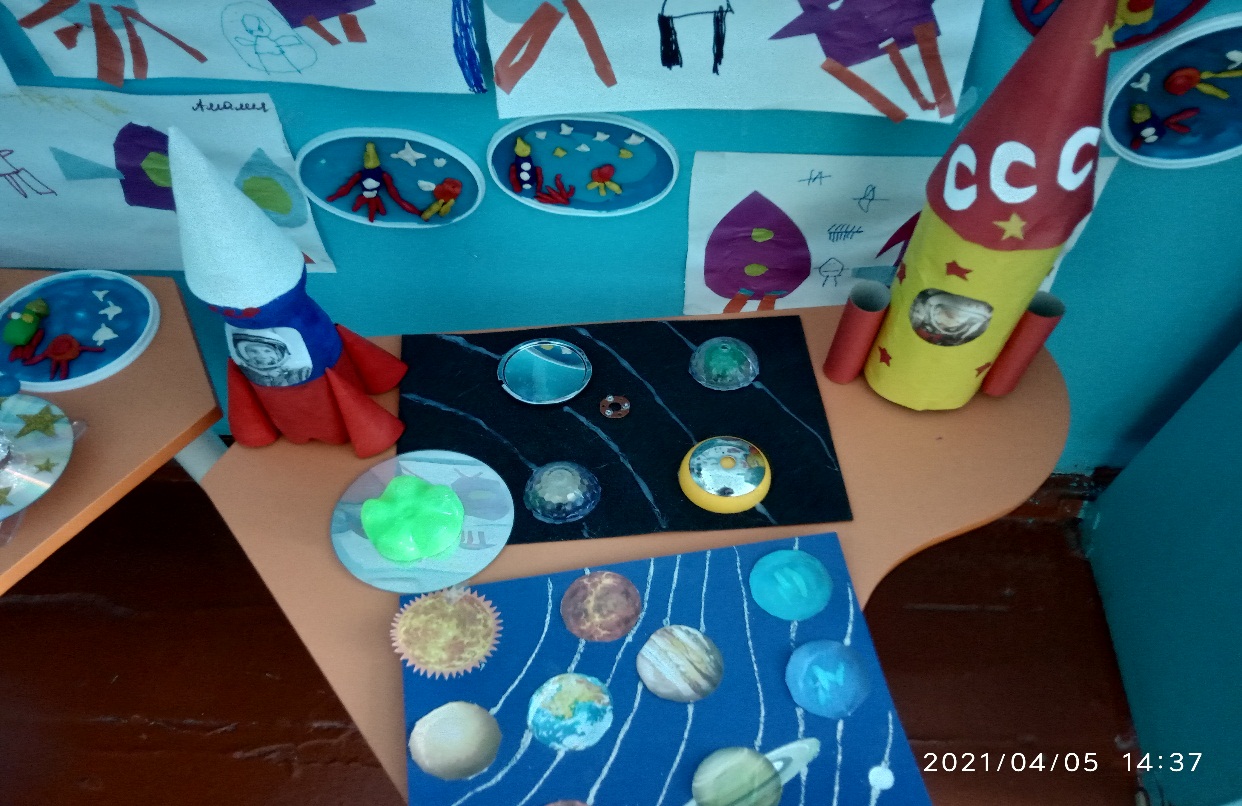 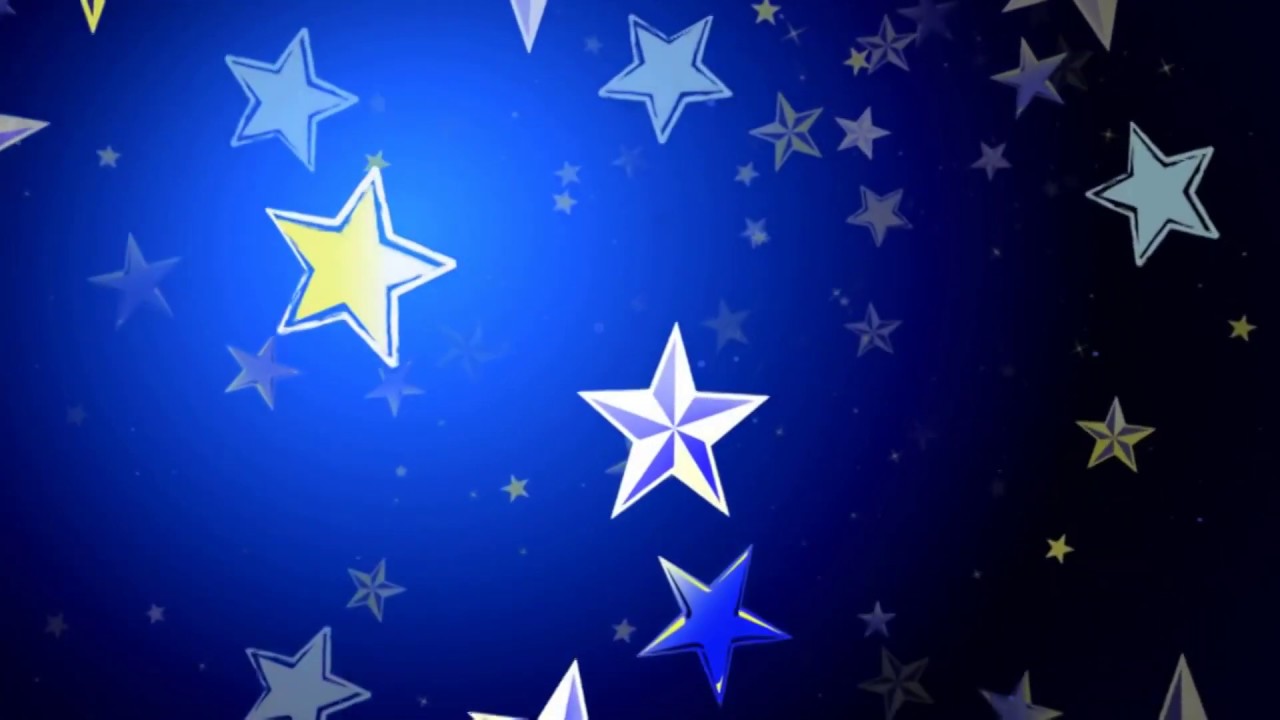 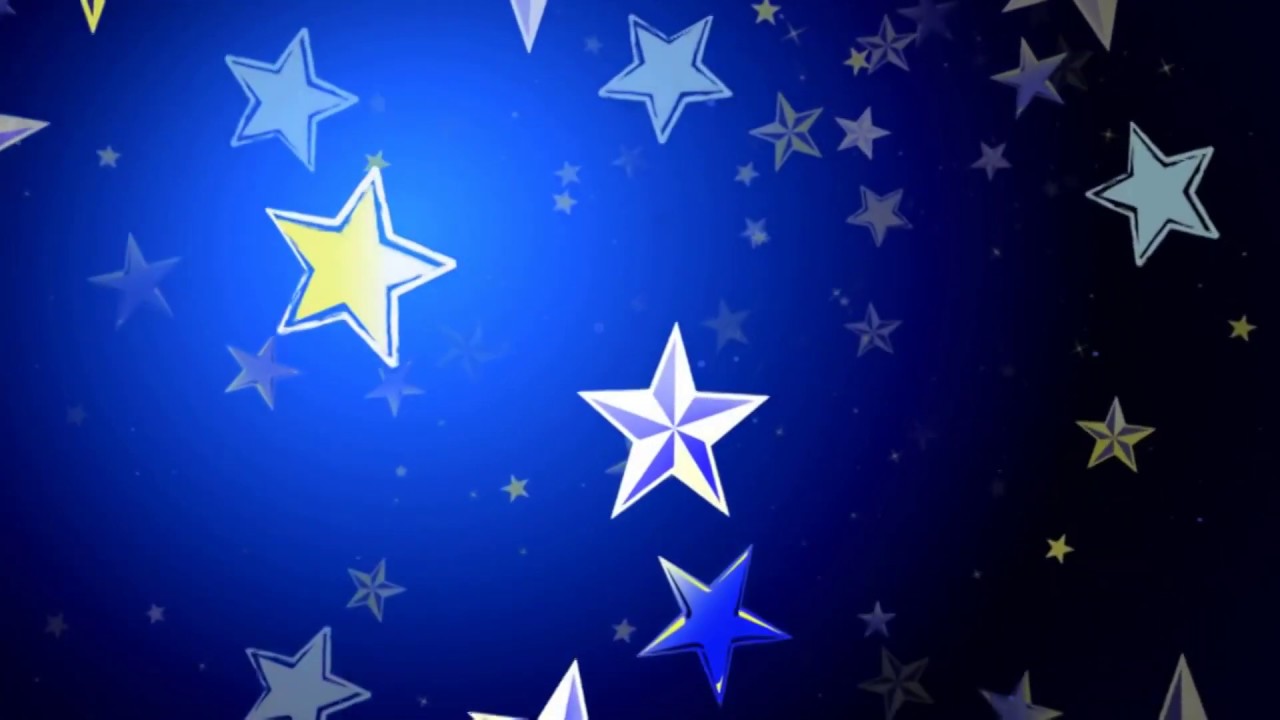 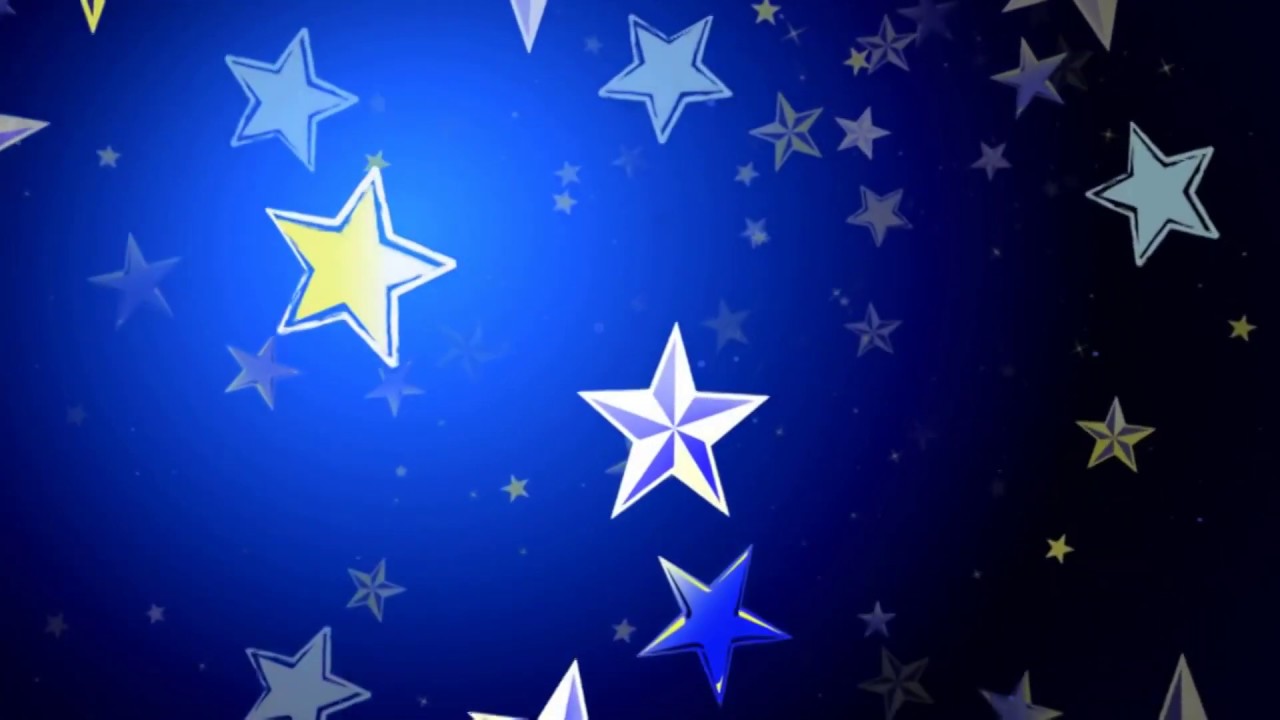 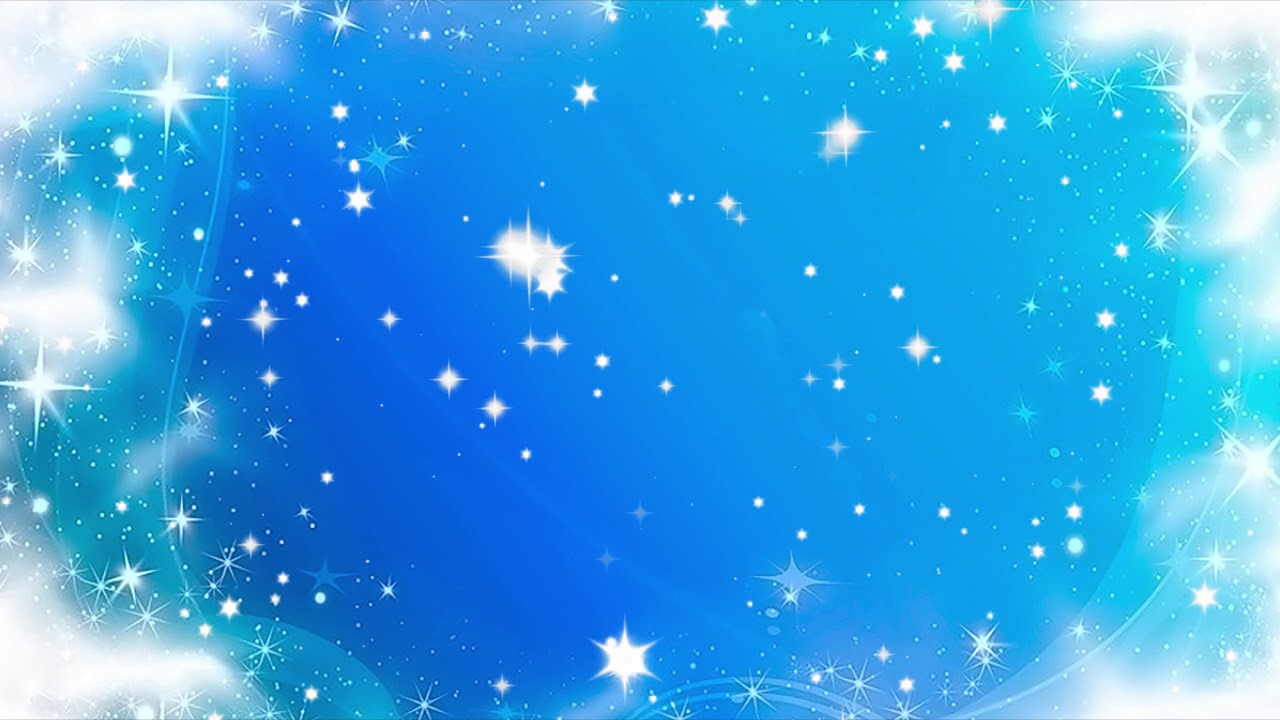 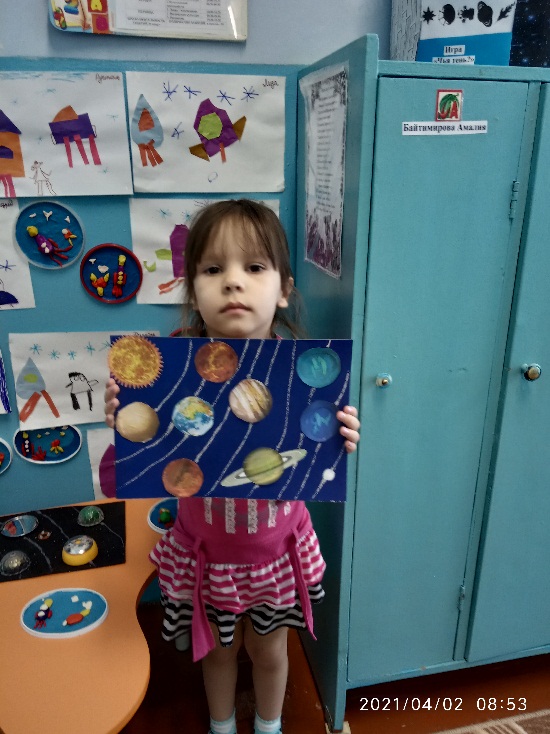 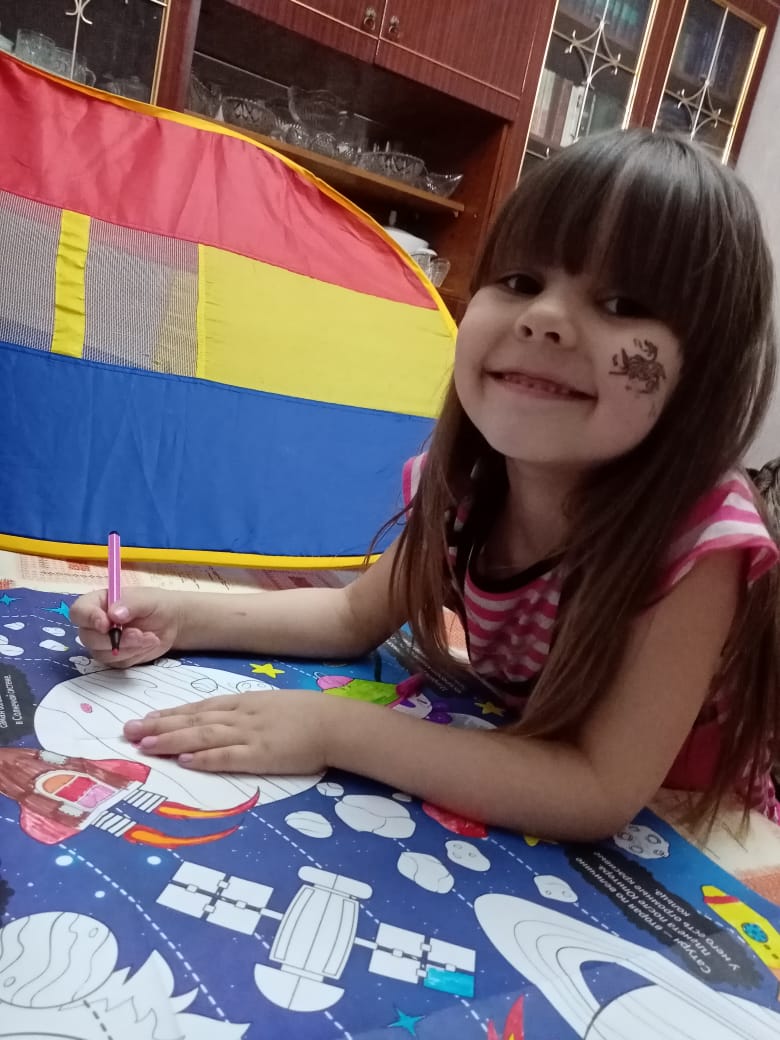 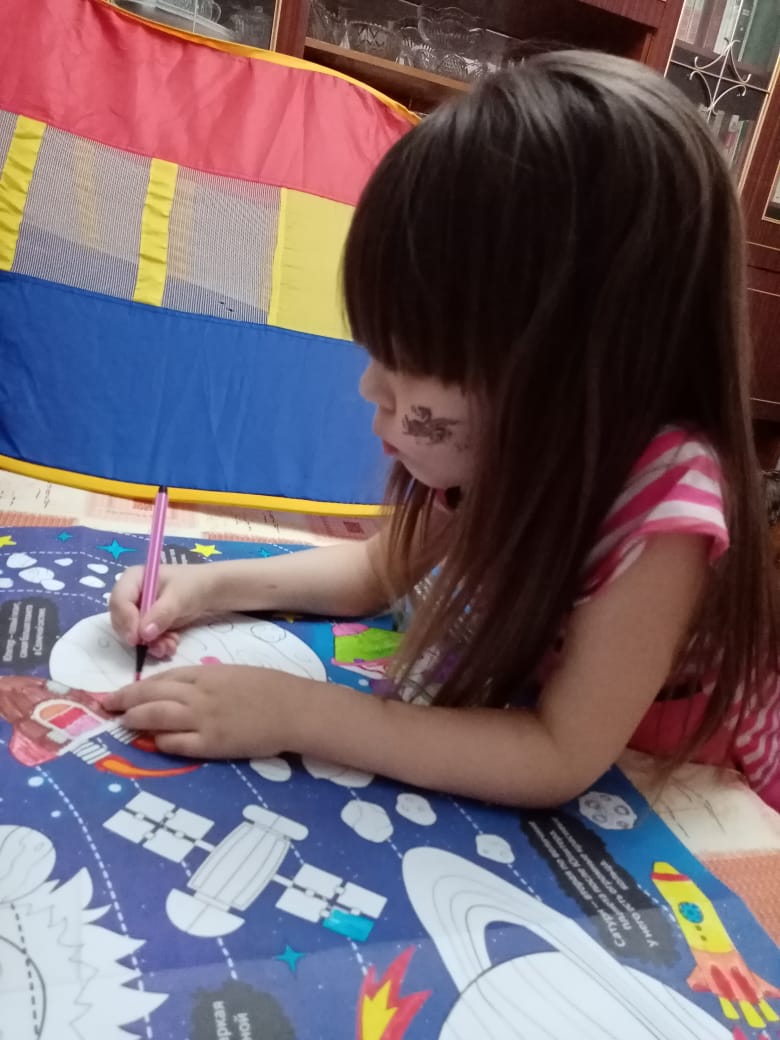 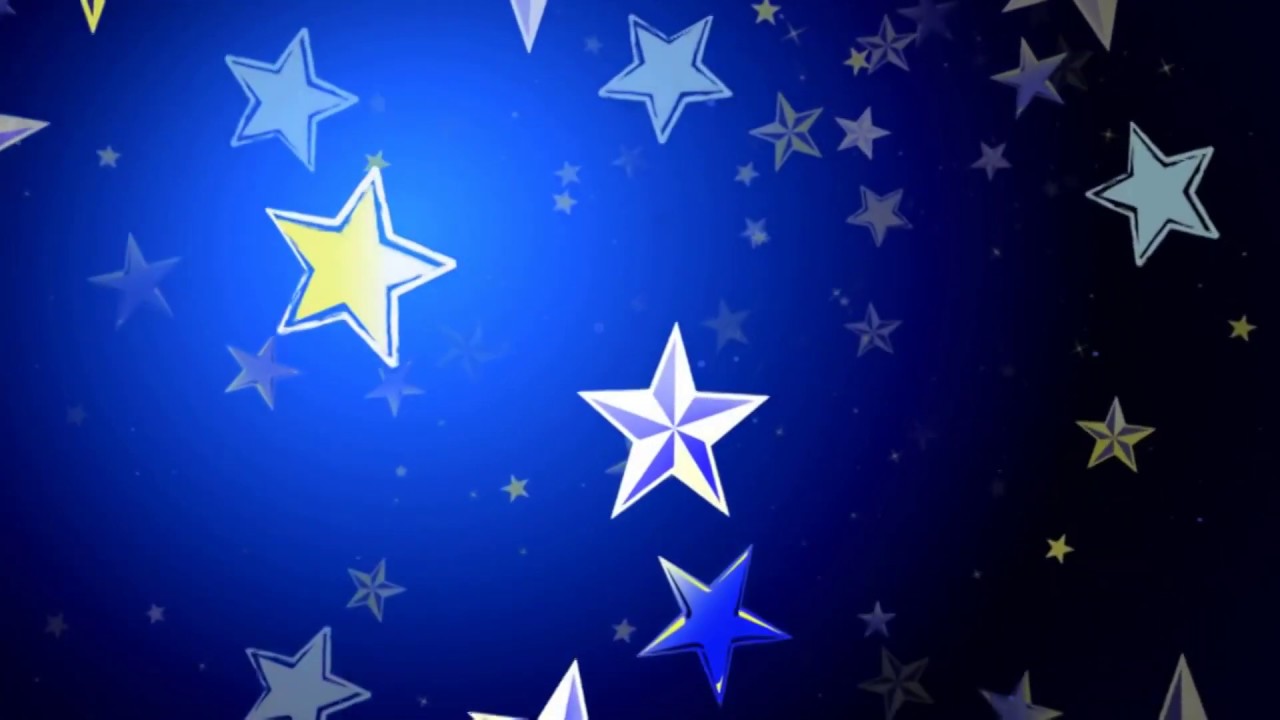 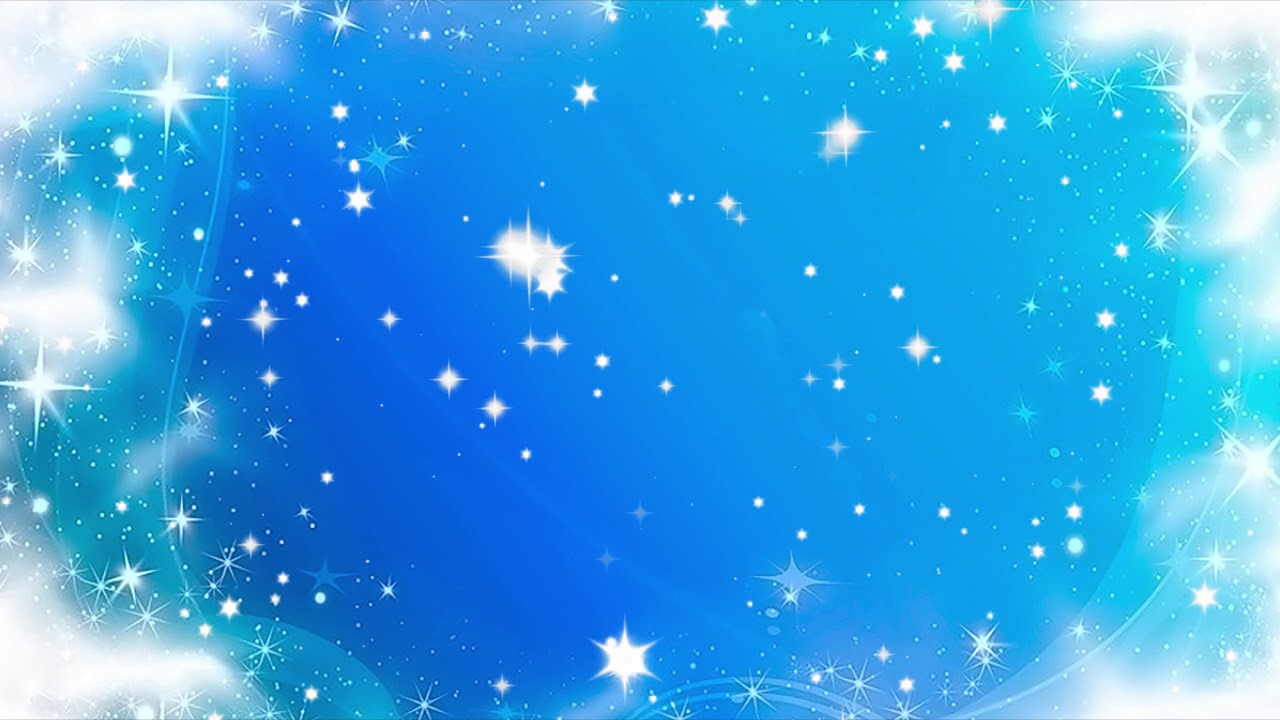 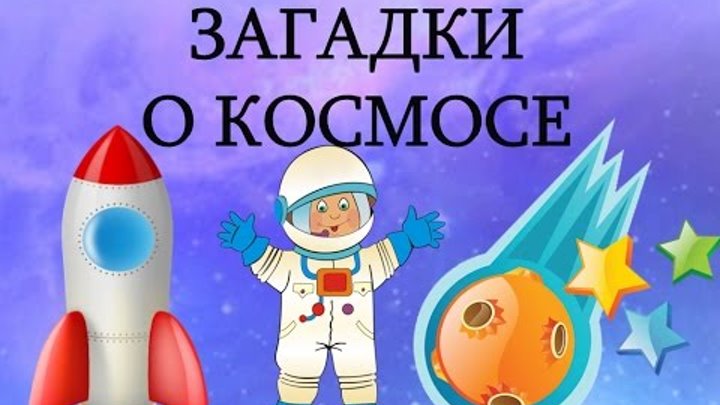 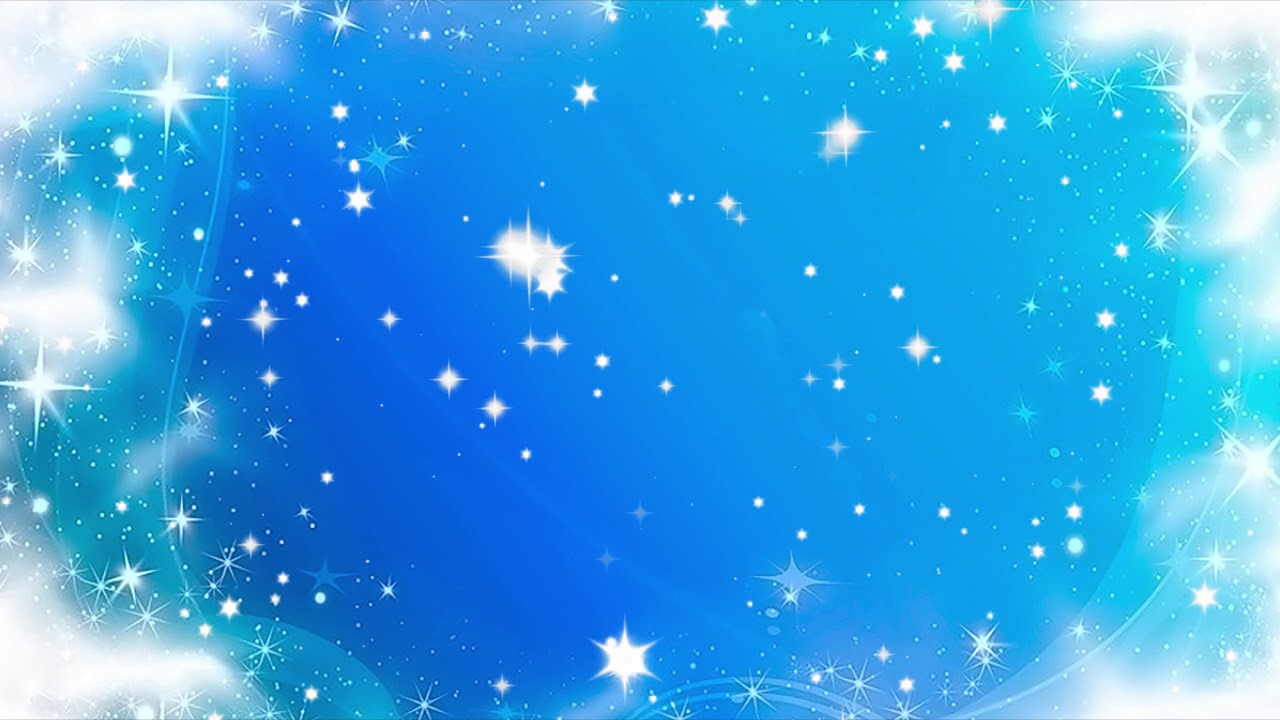 Совместная деятельность родителей и детей на тему: «Этот удивительный космос»
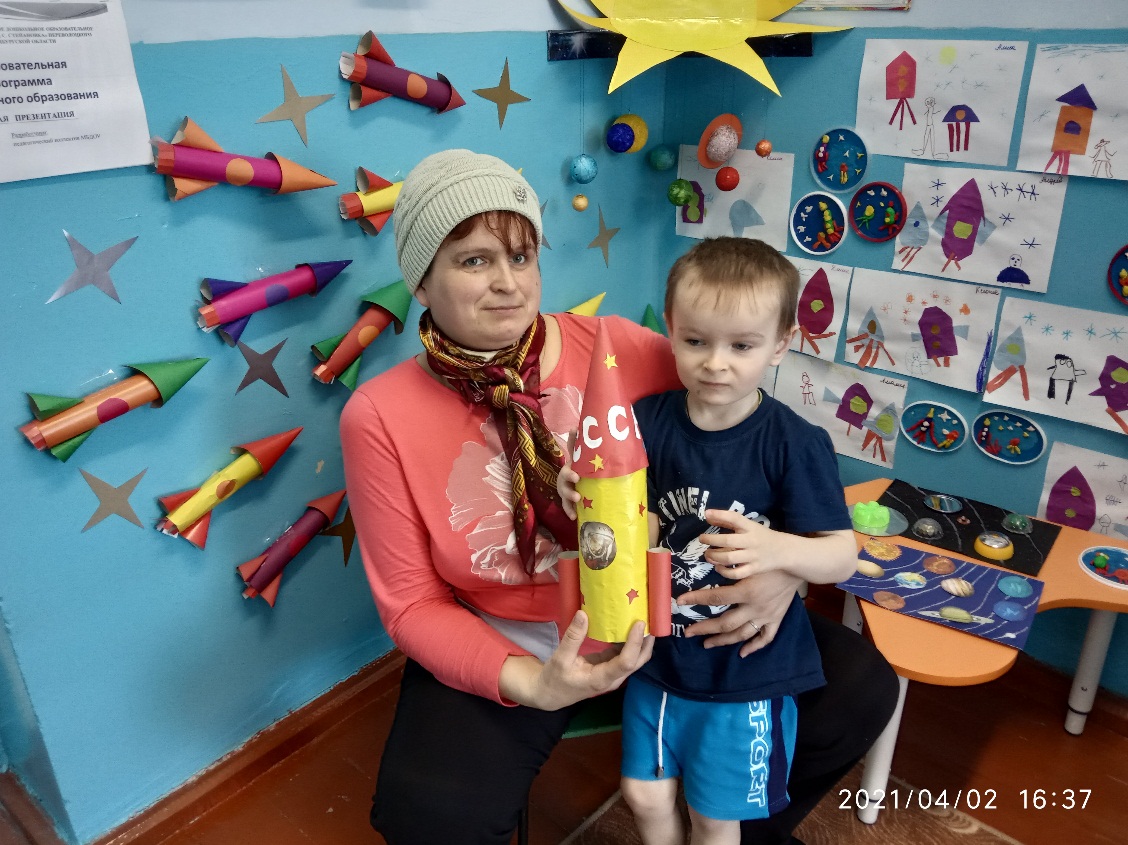 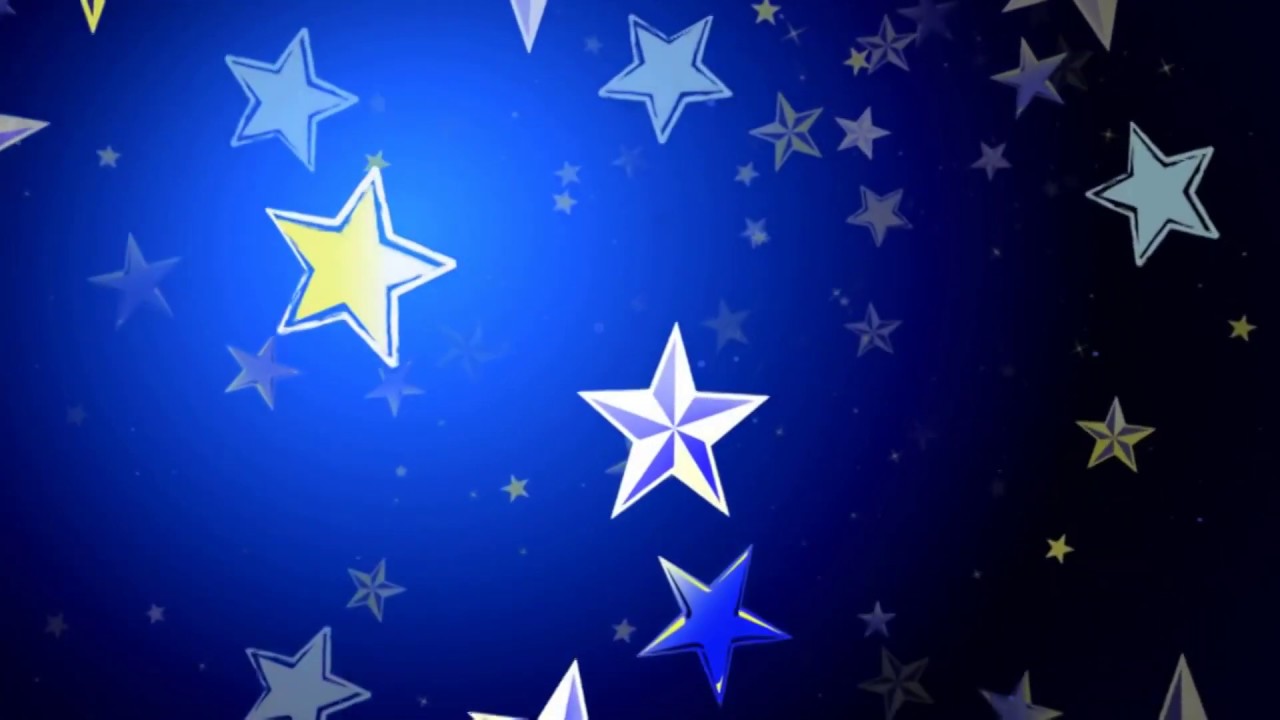 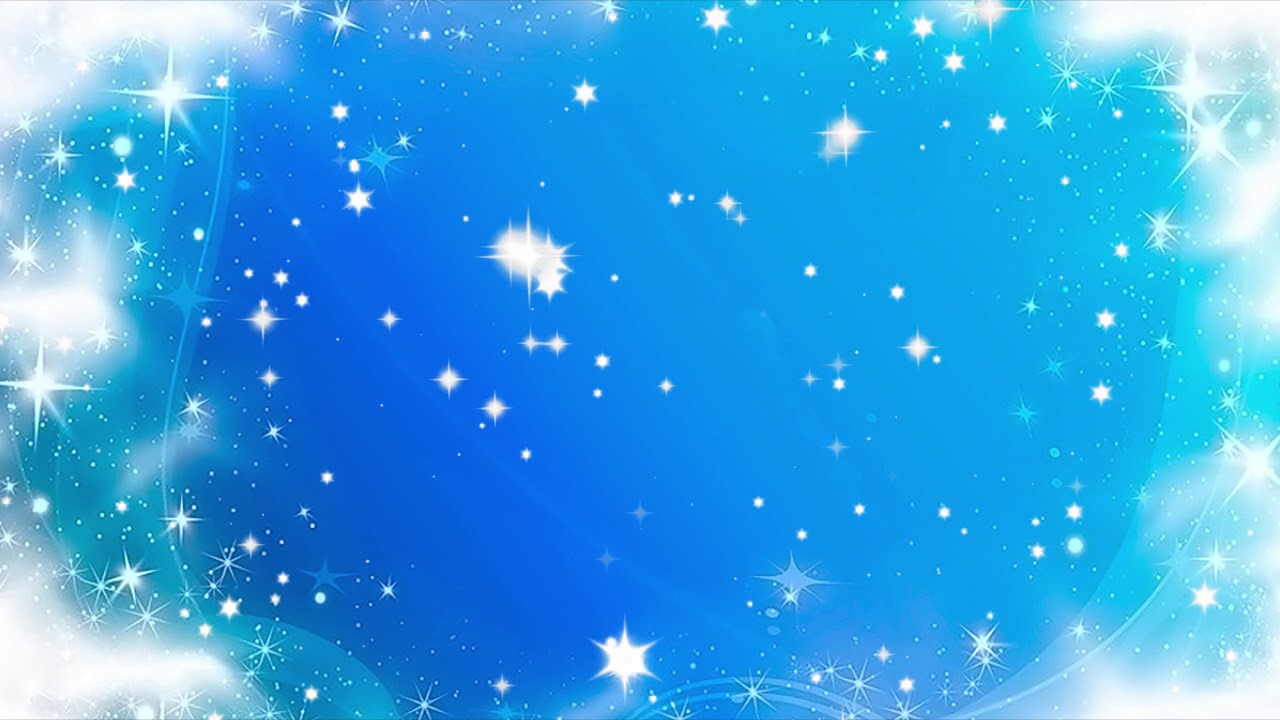 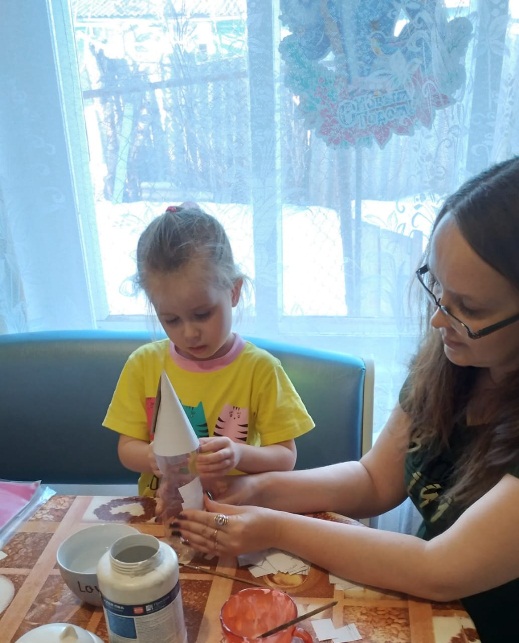 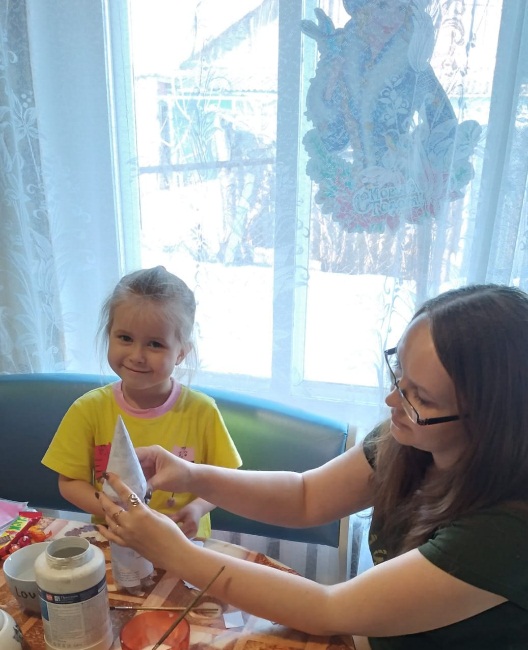 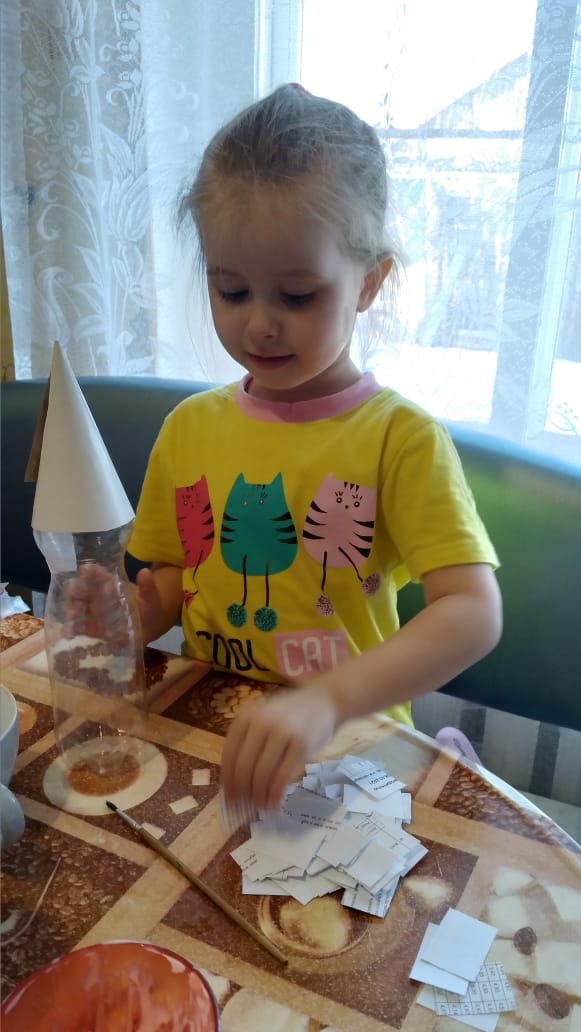 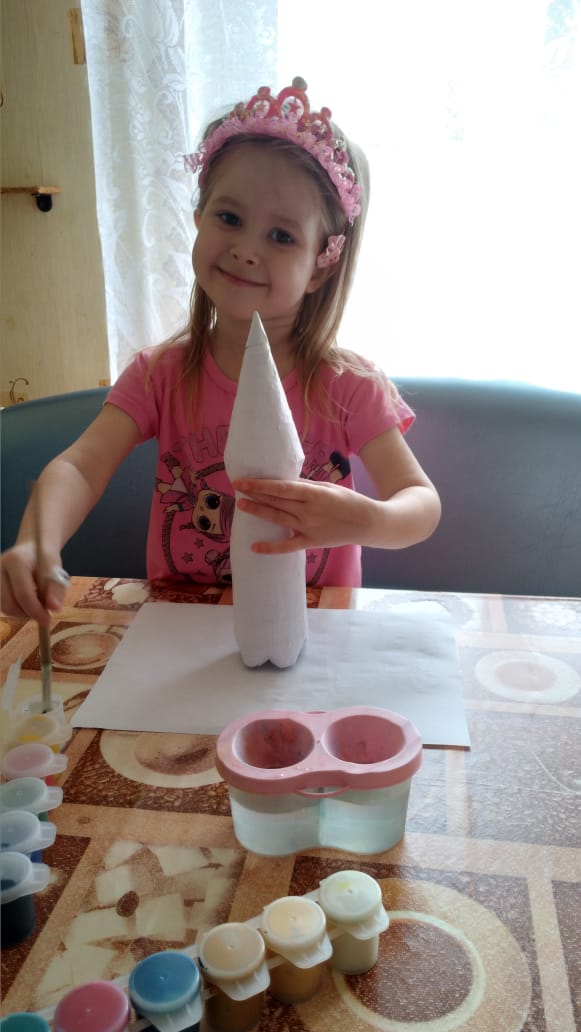 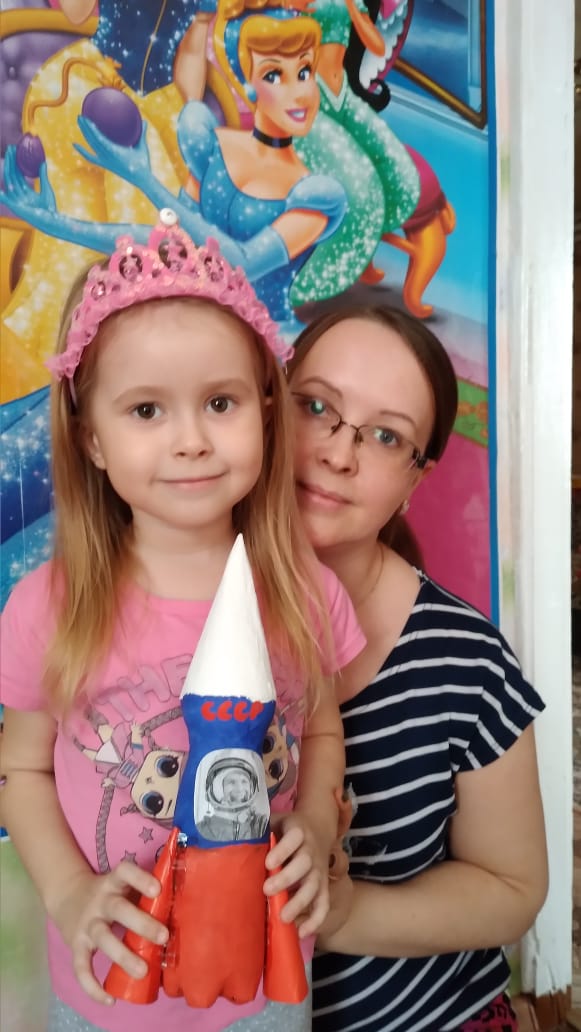 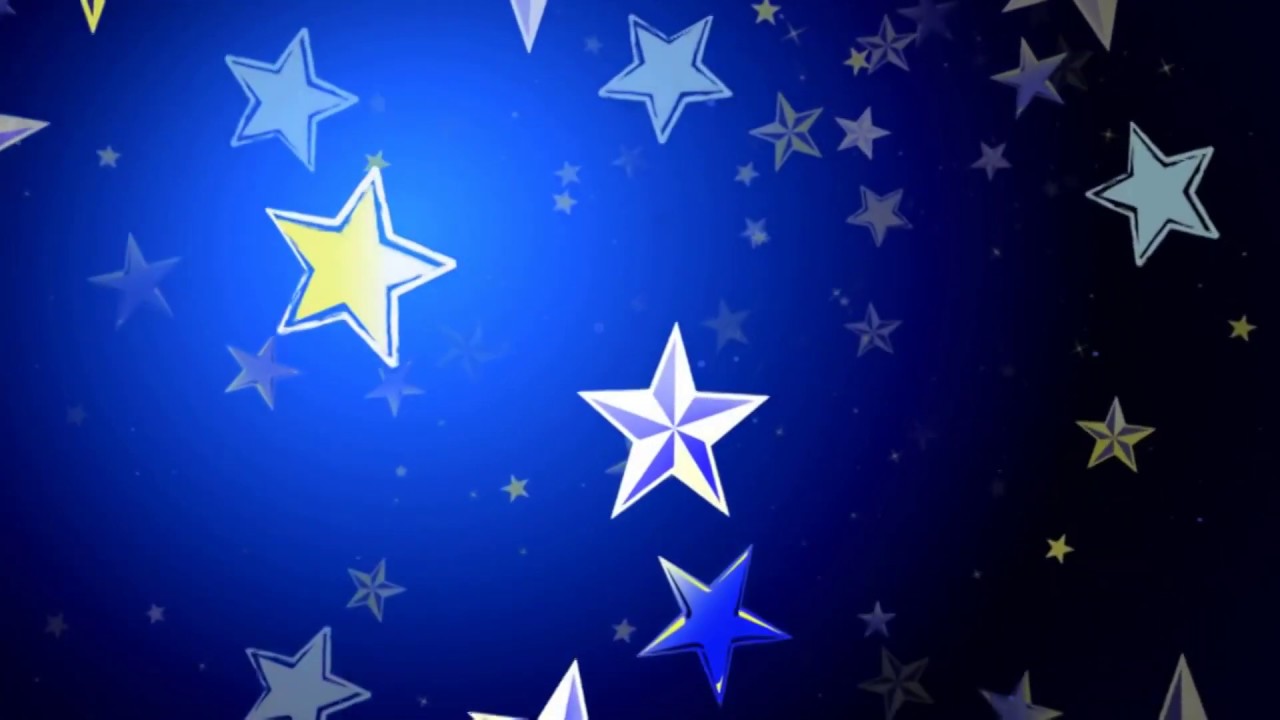 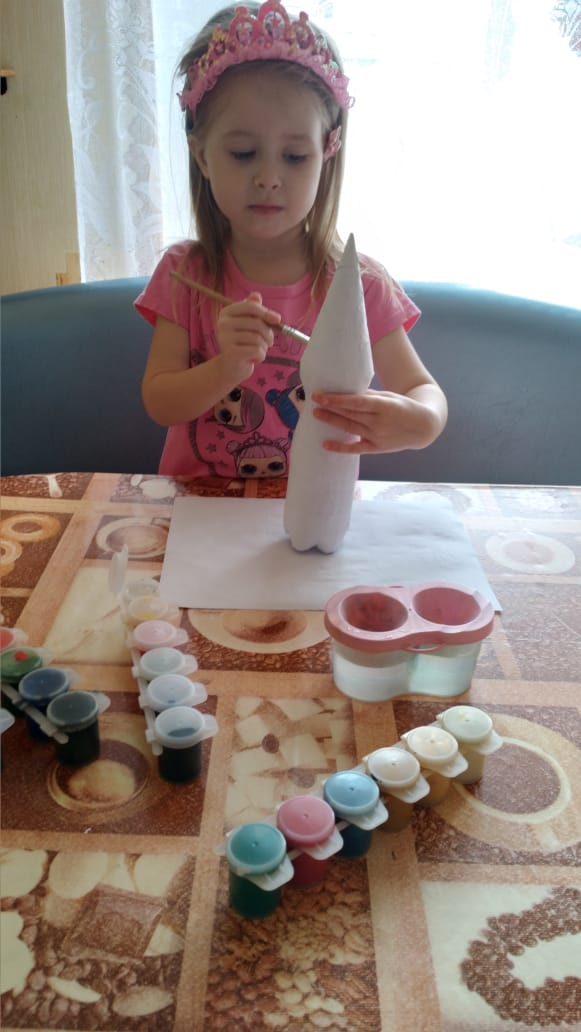 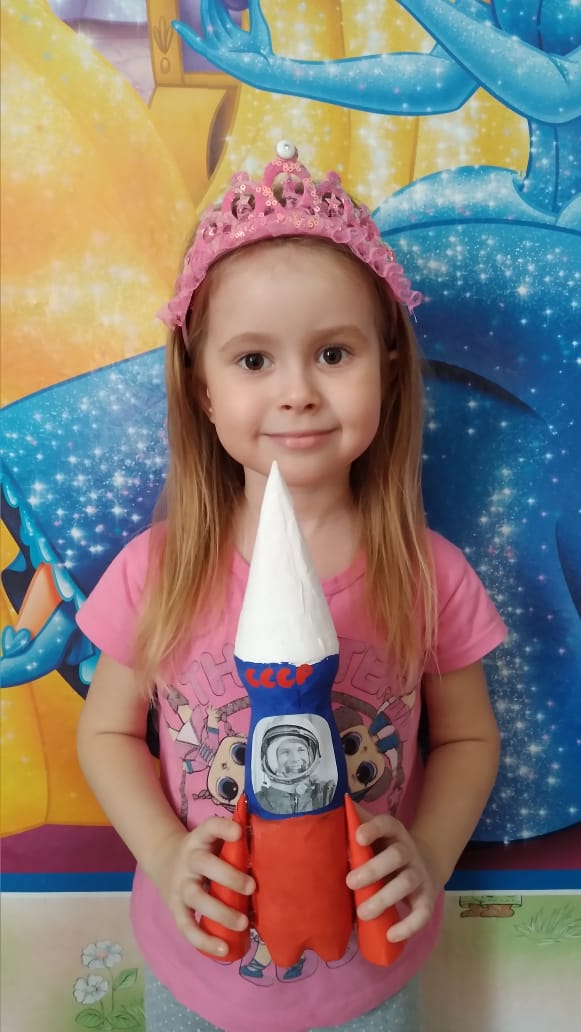 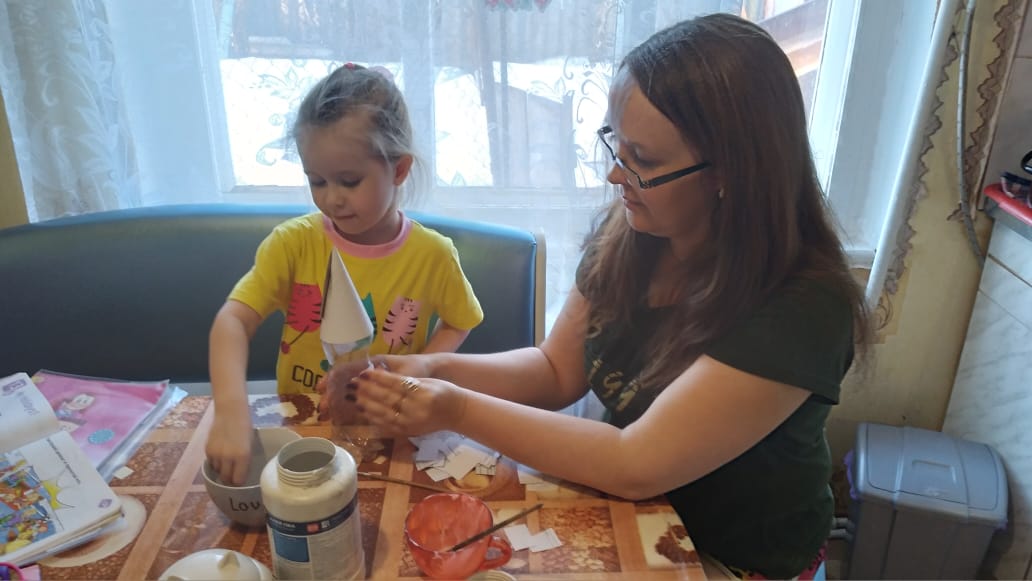 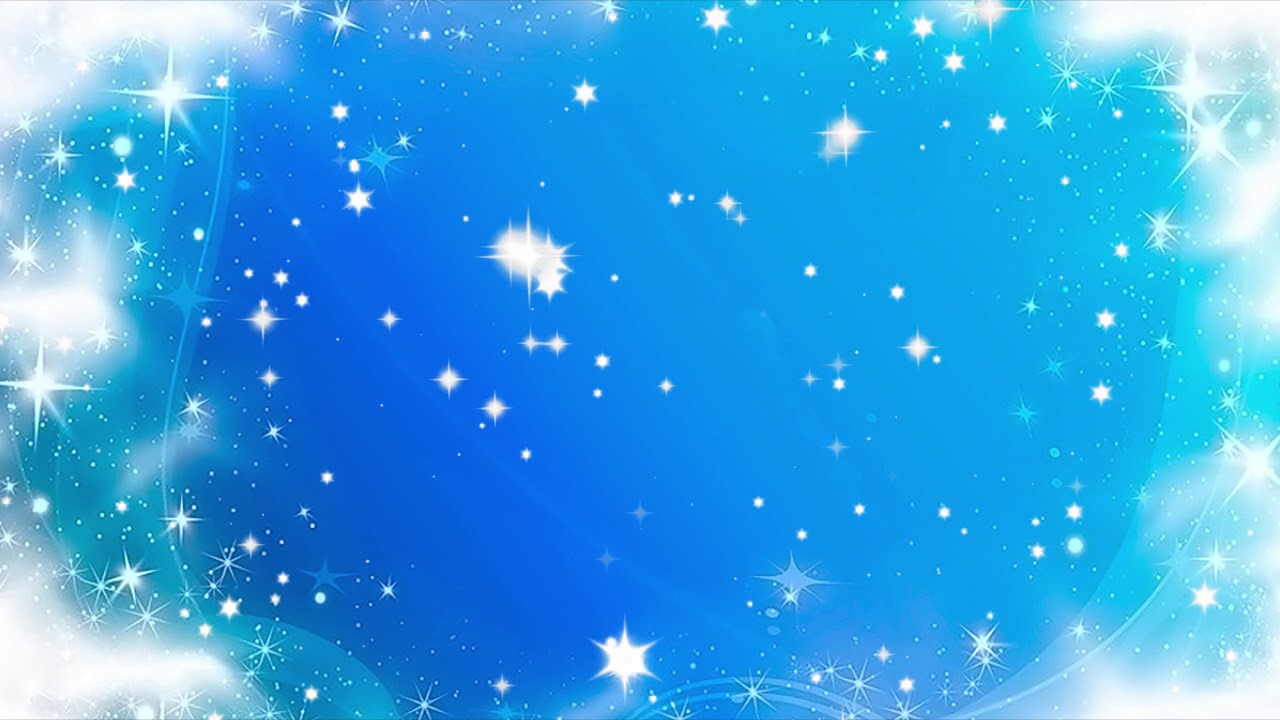 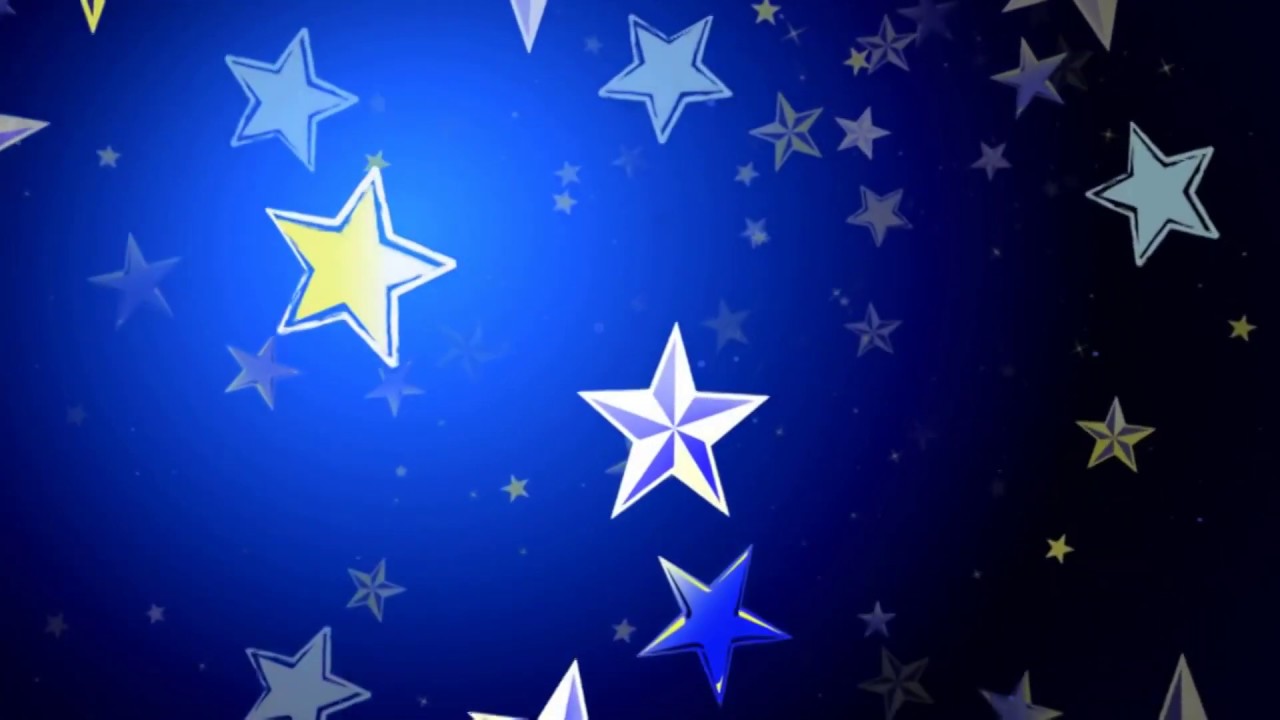 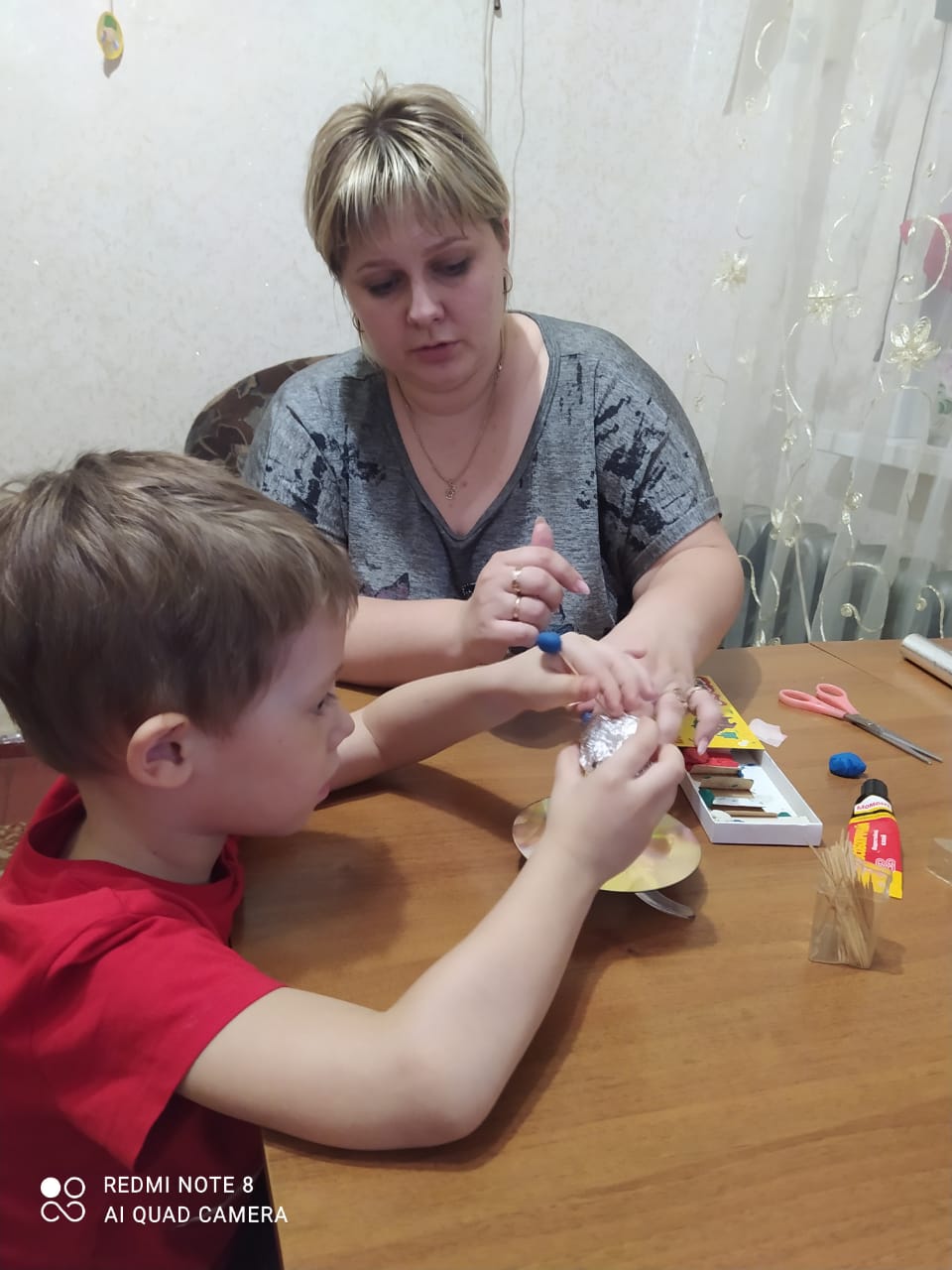 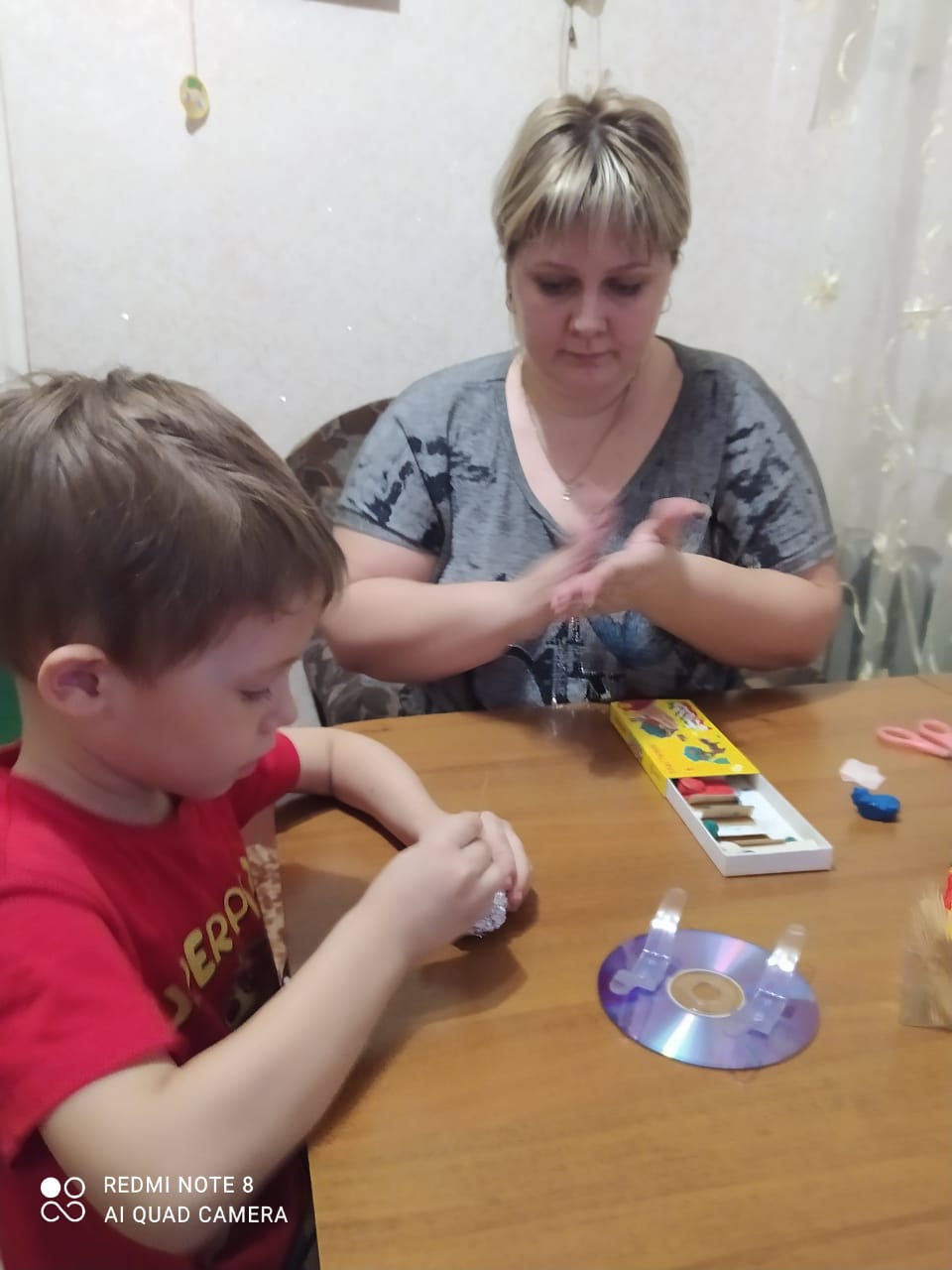 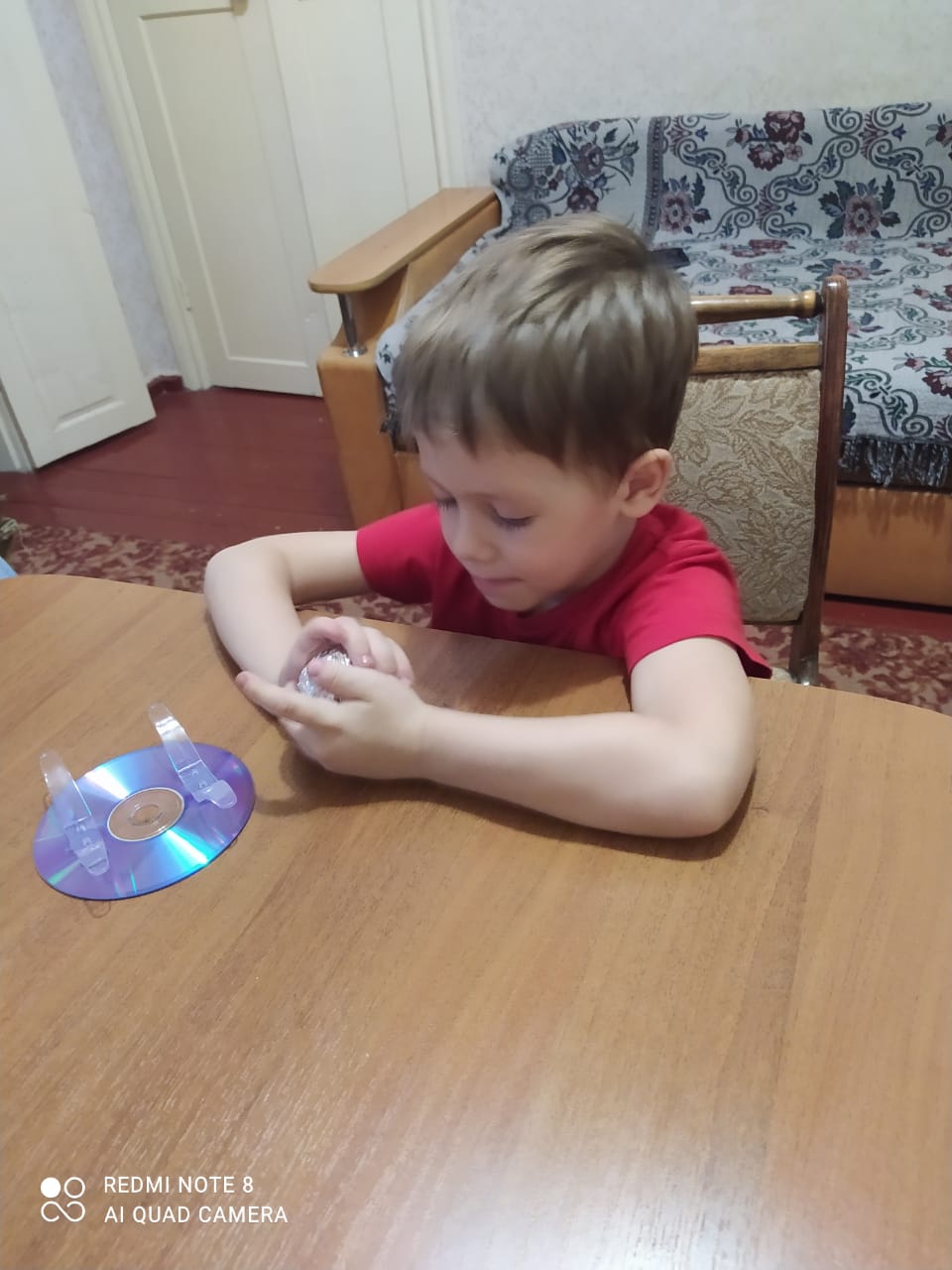 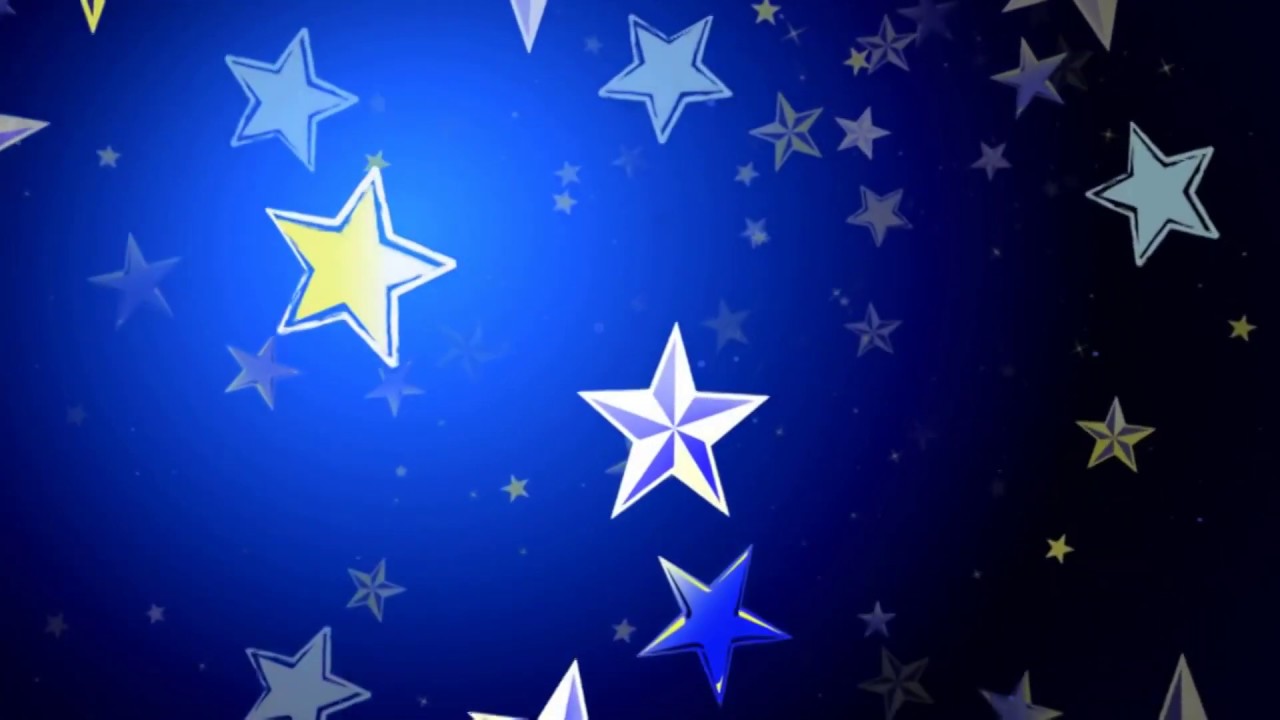 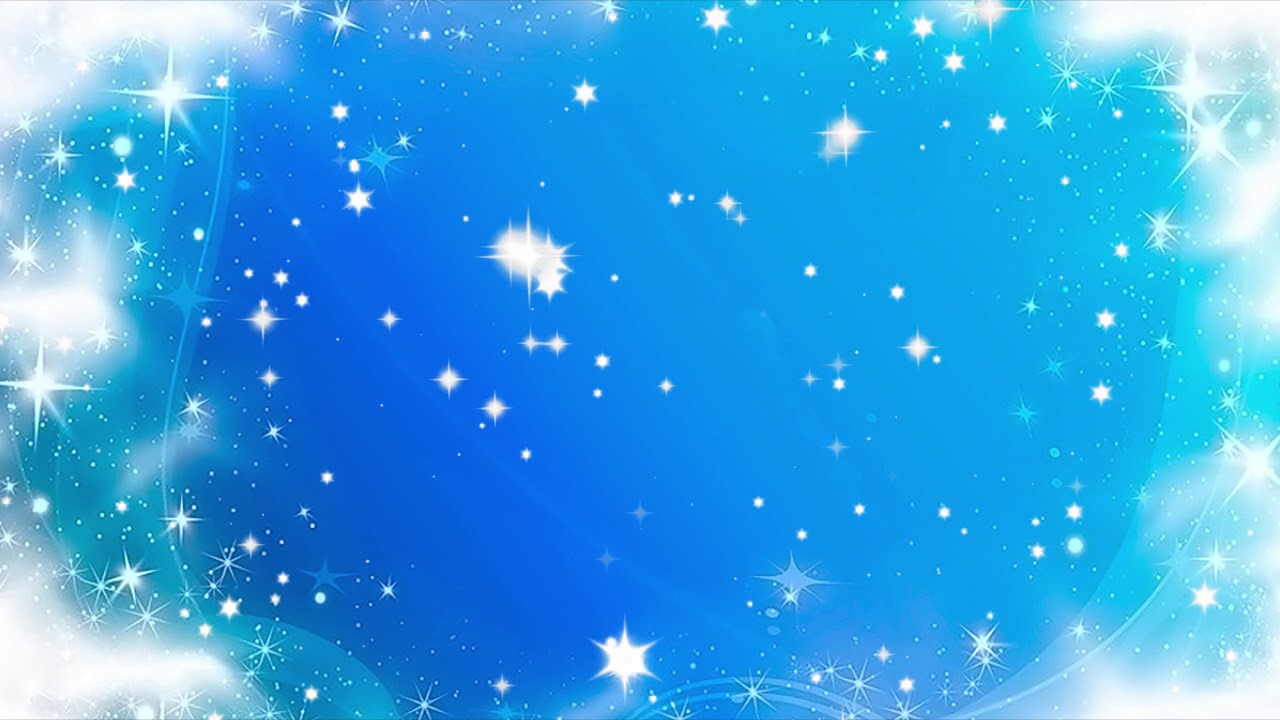 Спасибо за внимание